17th trip around the English-speaking world!
Quel est le programme aujourd’hui?
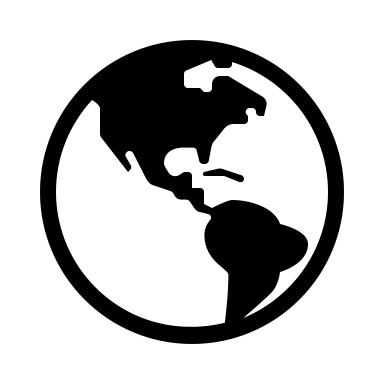 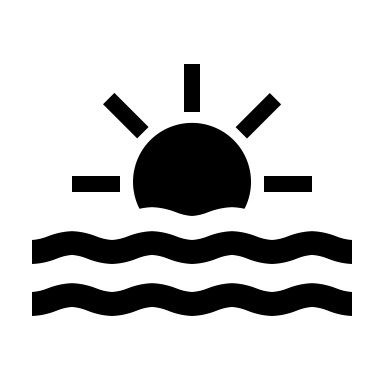 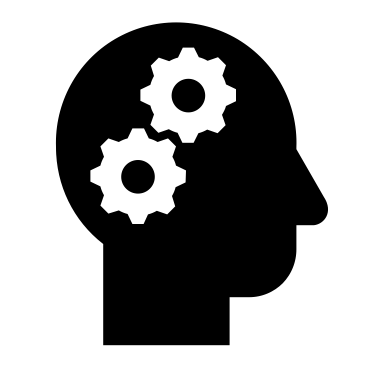 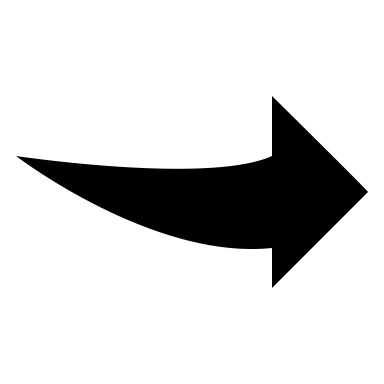 A la fin de cette séance , tu seras capable d’écrire un e-mail…
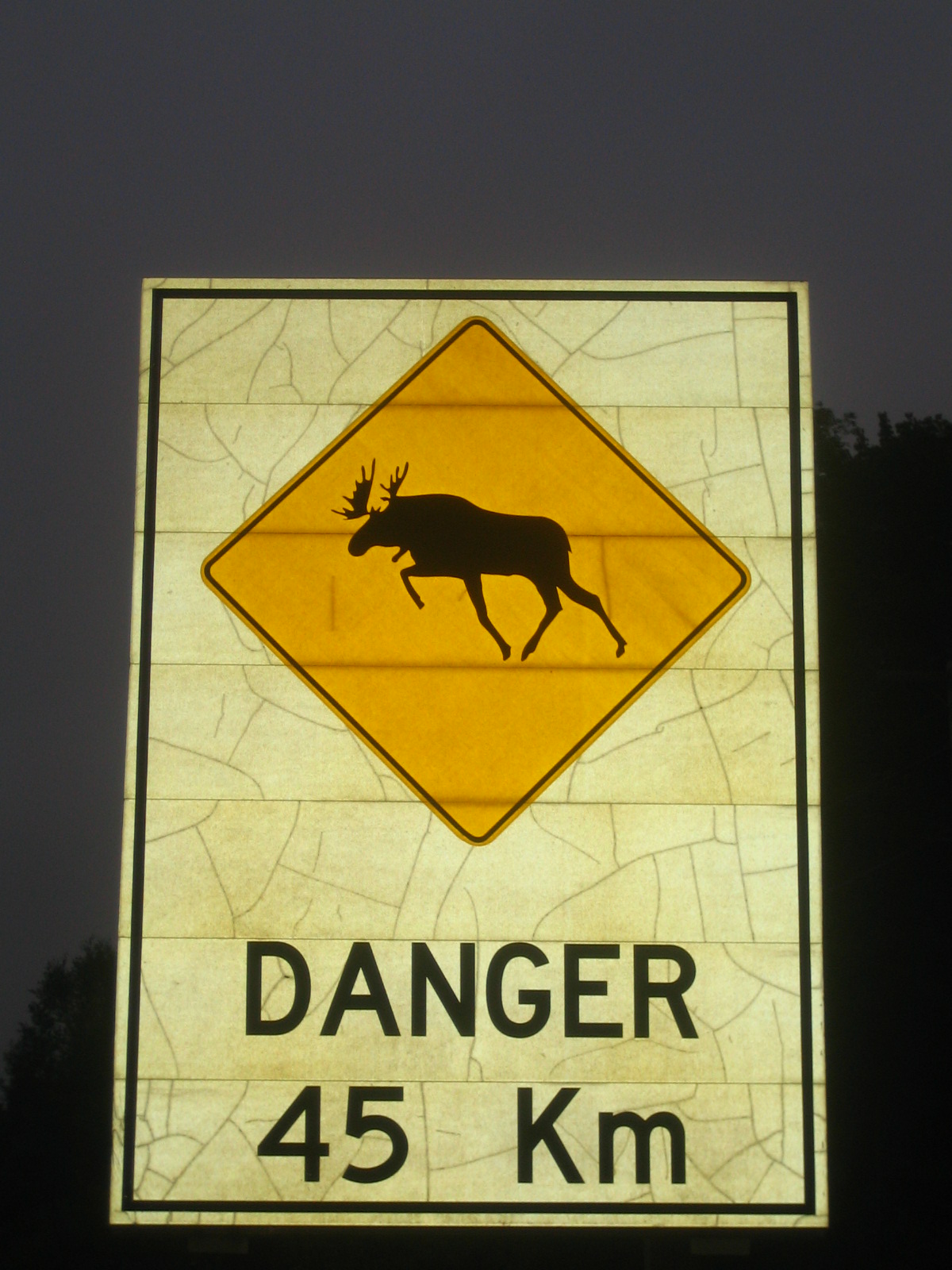 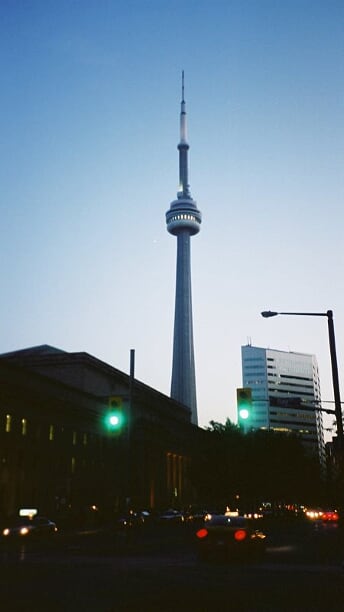 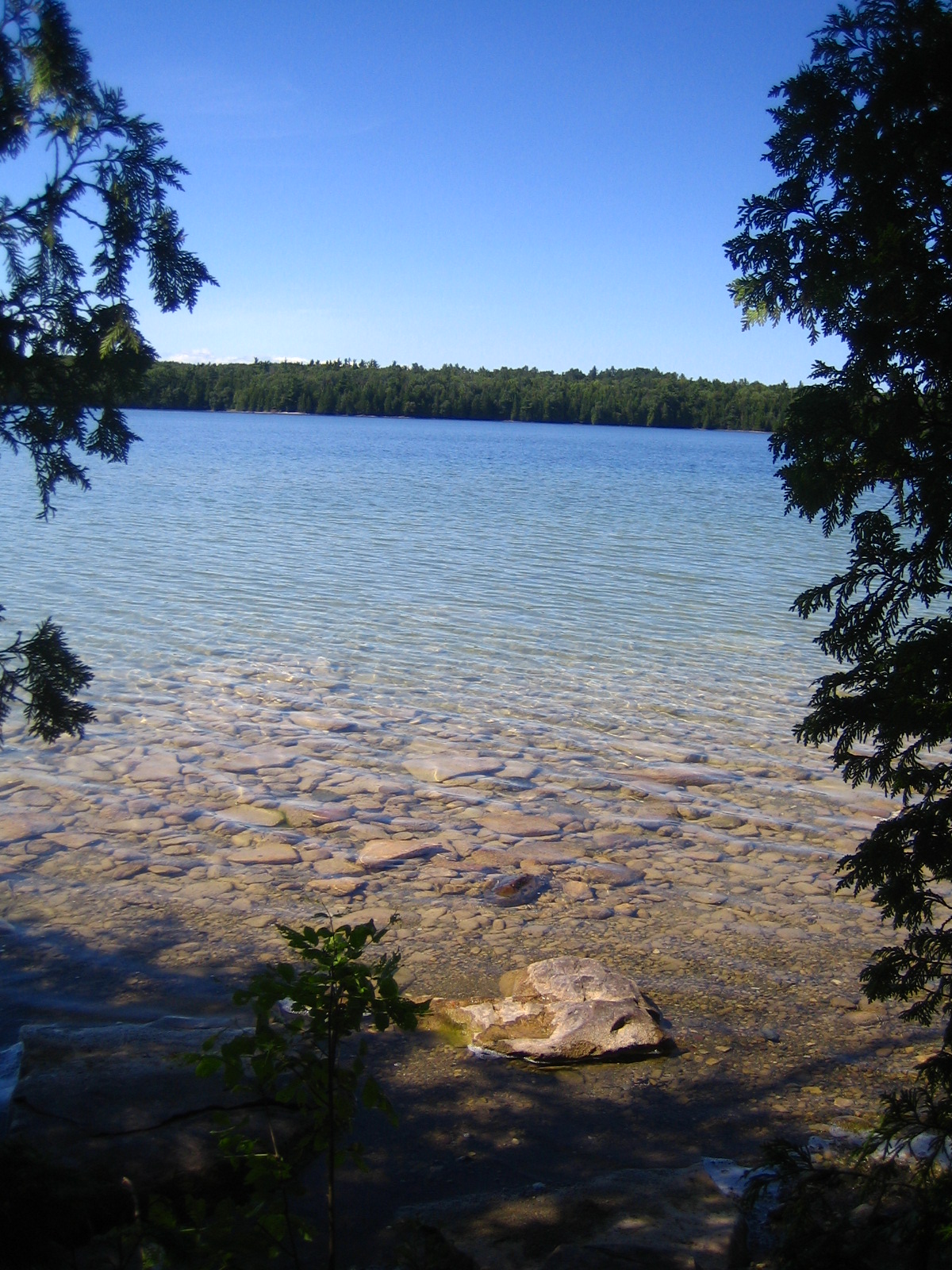 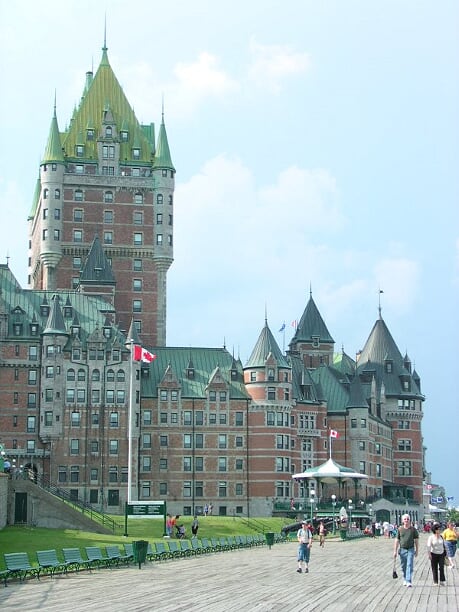 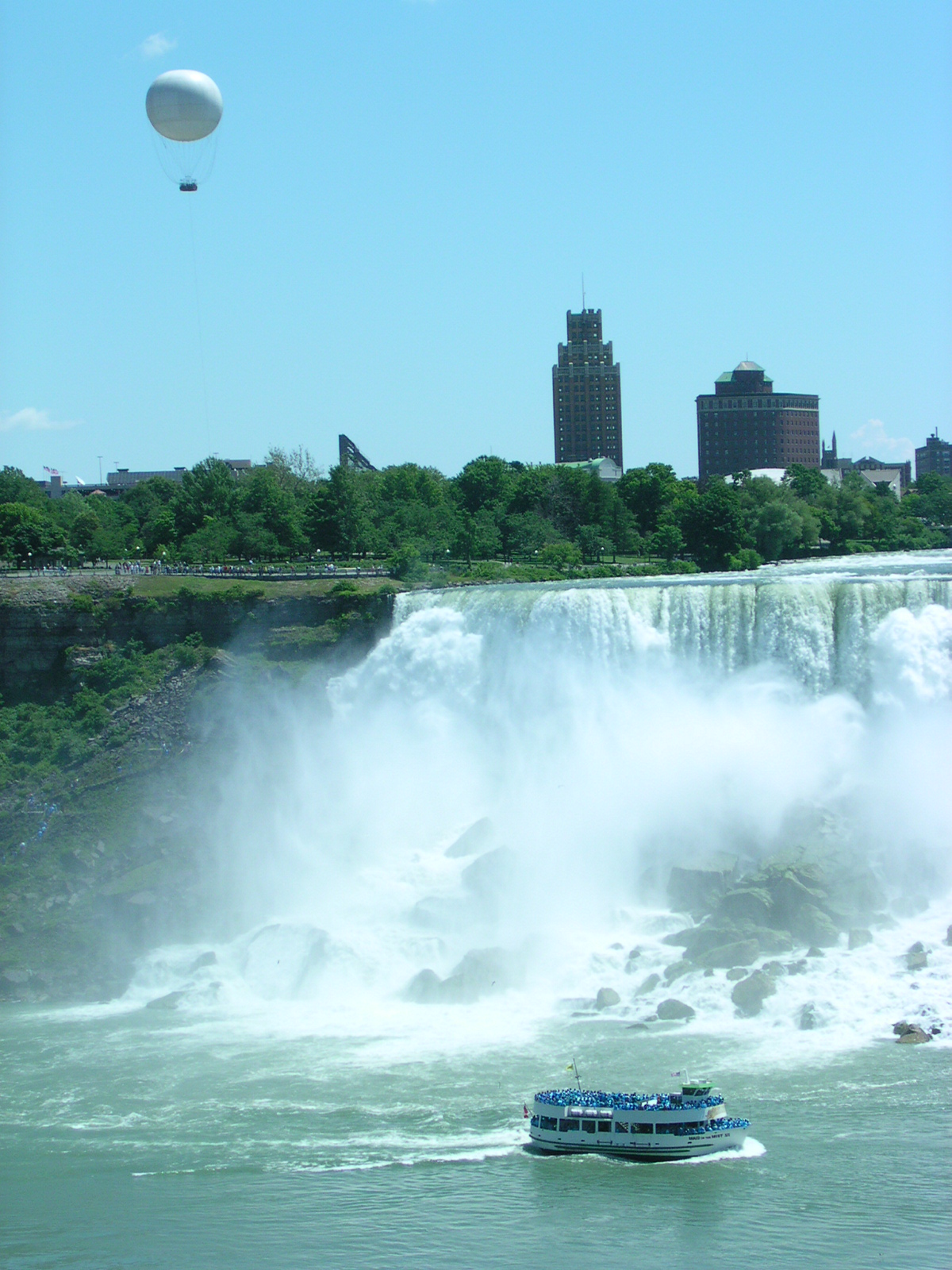 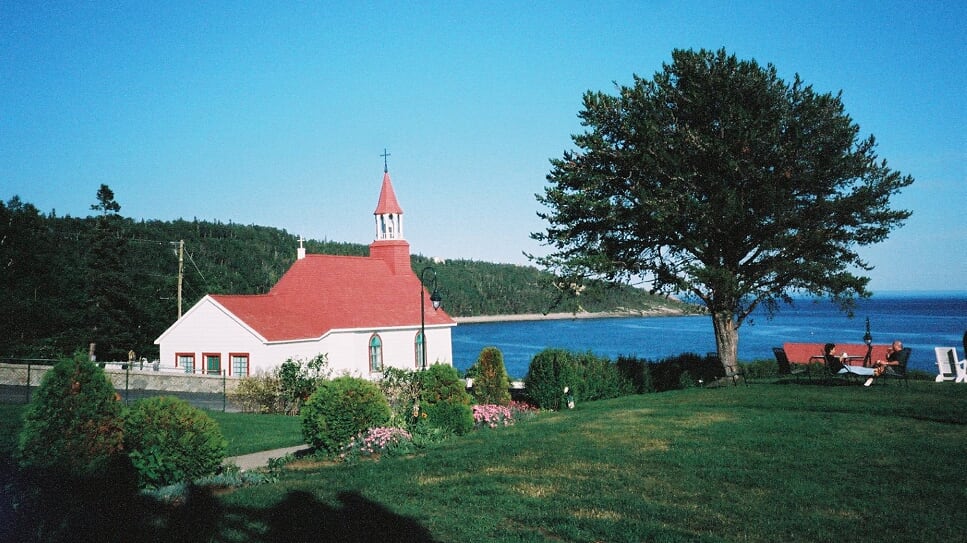 Today’s clues
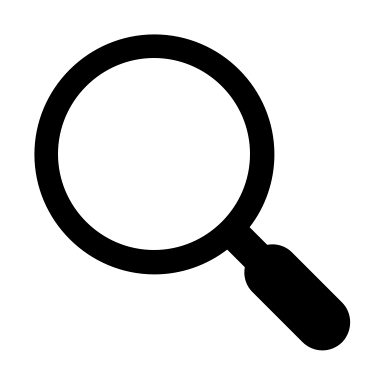 We’re going to visit a big country: it’s the 2nd largest country in the world!
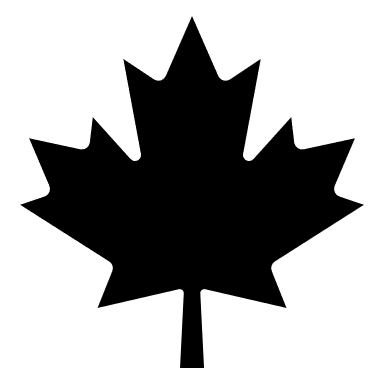 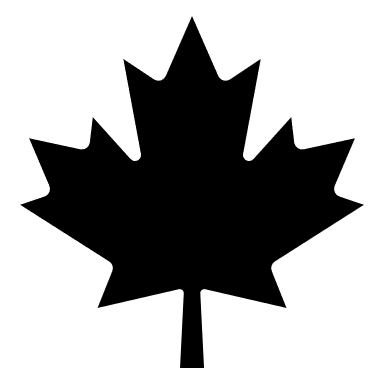 There are a lot of bears there!
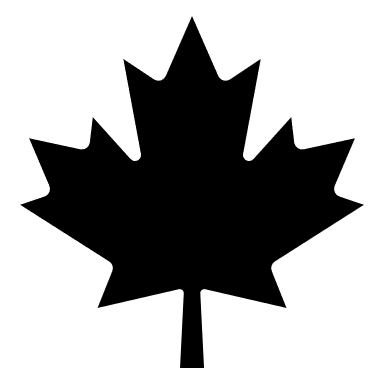 The capital city is Ottawa.
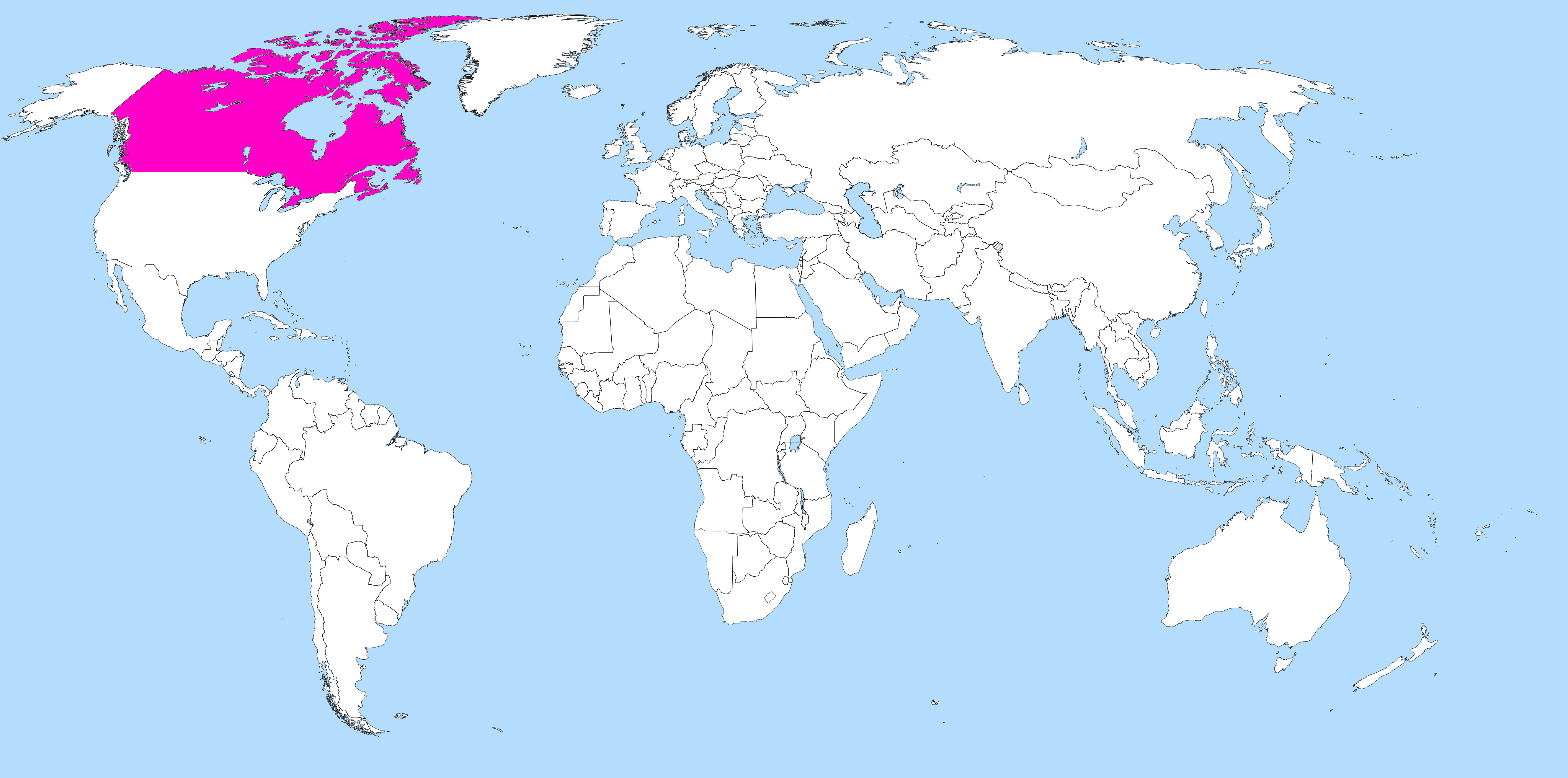 So let’s visit Canada!
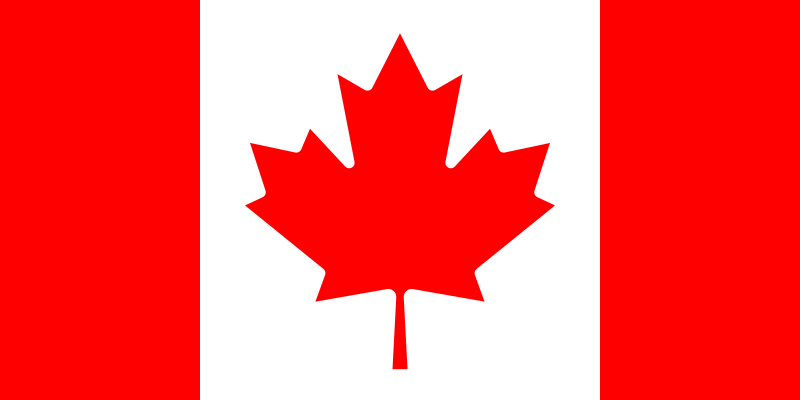 [Speaker Notes: 800px-Flag_of_Canada.svg.png
https://commons.wikimedia.org/wiki/File:A_large_blank_world_map_with_oceans_marked_in_blue.svg]
O Canada / Ô Canada
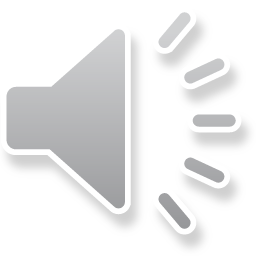 French version
Ô Canada!
Terre de nos aïeux,Ton front est ceint de fleurons glorieux!
Car ton bras sait porter l'épée,Il sait porter la croix!
Ton histoire est une épopéeDes plus brillants exploits.
Et ta valeur, de foi trempée,Protégera nos foyers et nos droits.
Protégera nos foyers et nos droits.
O Canada!
Our home and native land!True patriot love in all of us command,
Car ton bras sait porter l'épée,Il sait porter la croix!
Ton histoire est une épopéeDes plus brillants exploits,
God keep our land glorious and free!O Canada, we stand on guard for thee.
O Canada, we stand on guard for thee.
English version
O Canada! Our home and native land!True patriot love in all of us command.
With glowing hearts we see thee rise,The True North strong and free!
From far and wide,O Canada, we stand on guard for thee.
God keep our land glorious and free!O Canada, we stand on guard for thee.
O Canada, we stand on guard for thee.
[Speaker Notes: https://www.canada.ca/en/canadian-heritage/services/anthems-canada.html
https://www.canada.ca/content/dam/pch/documents/services/anthems-canada/oCanadaPoster_1492621184610_eng.pdf]
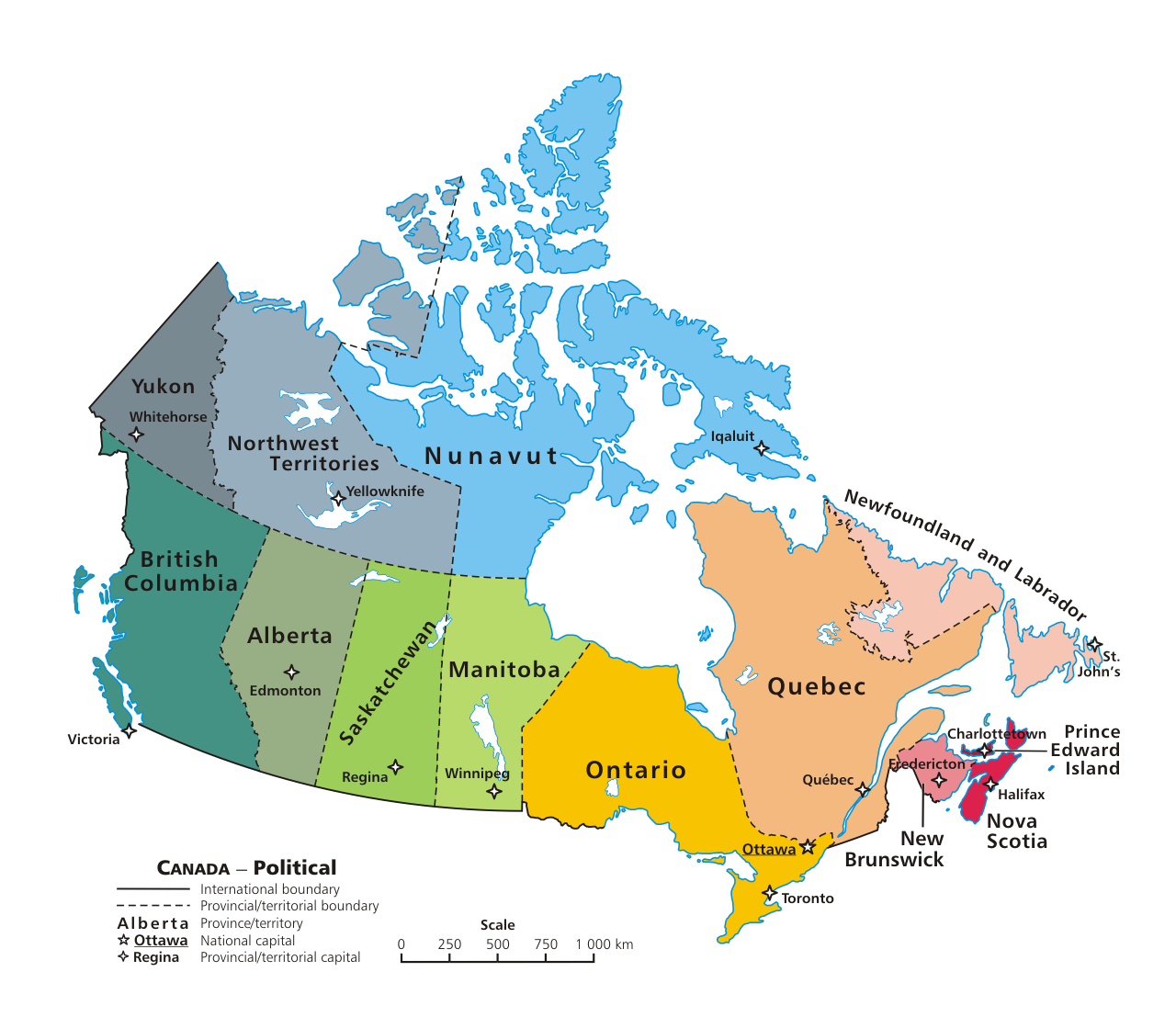 Hello! / Bonjour!/ 9 other languages
Hello! / Bonjour!
Bonjour!
Hello! / Bonjour!
Hello!
Hello!
Hello!
Hello!
Hello!
Hello!
Hello! / Bonjour!
Hello!
Hello!
[Speaker Notes: https://commons.wikimedia.org/wiki/File:Political_map_of_Canada.png]
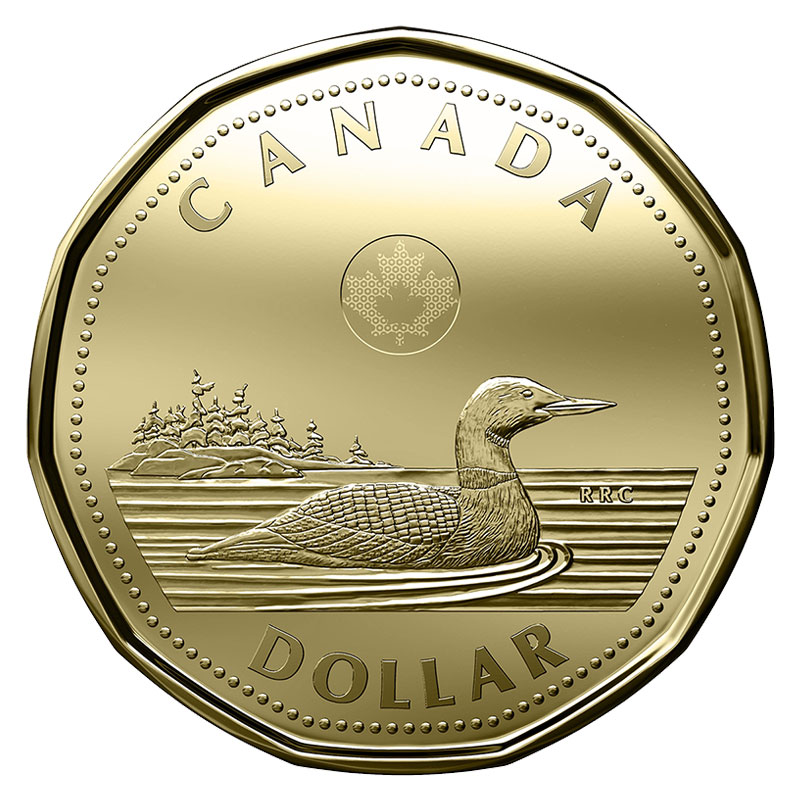 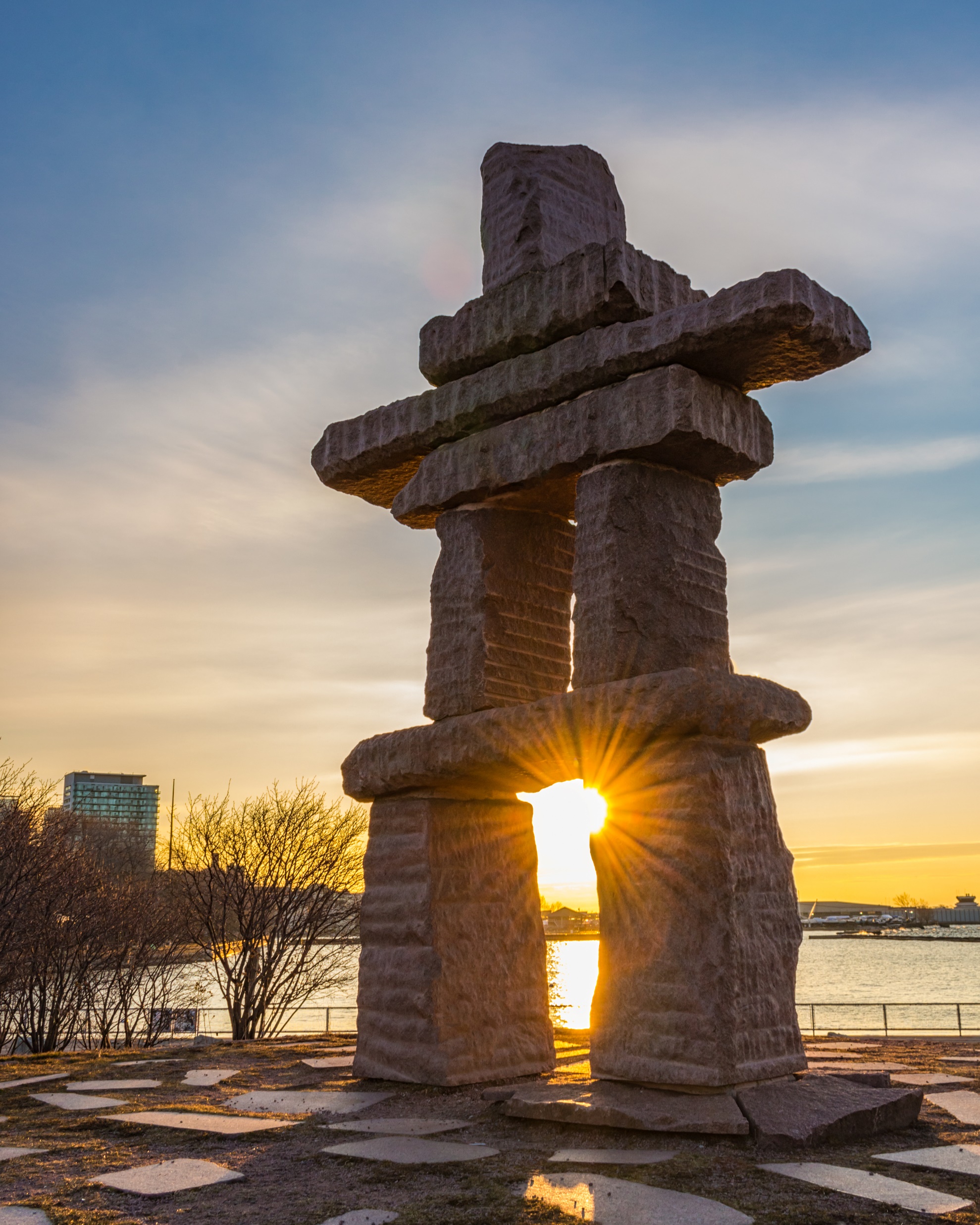 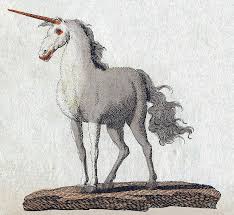 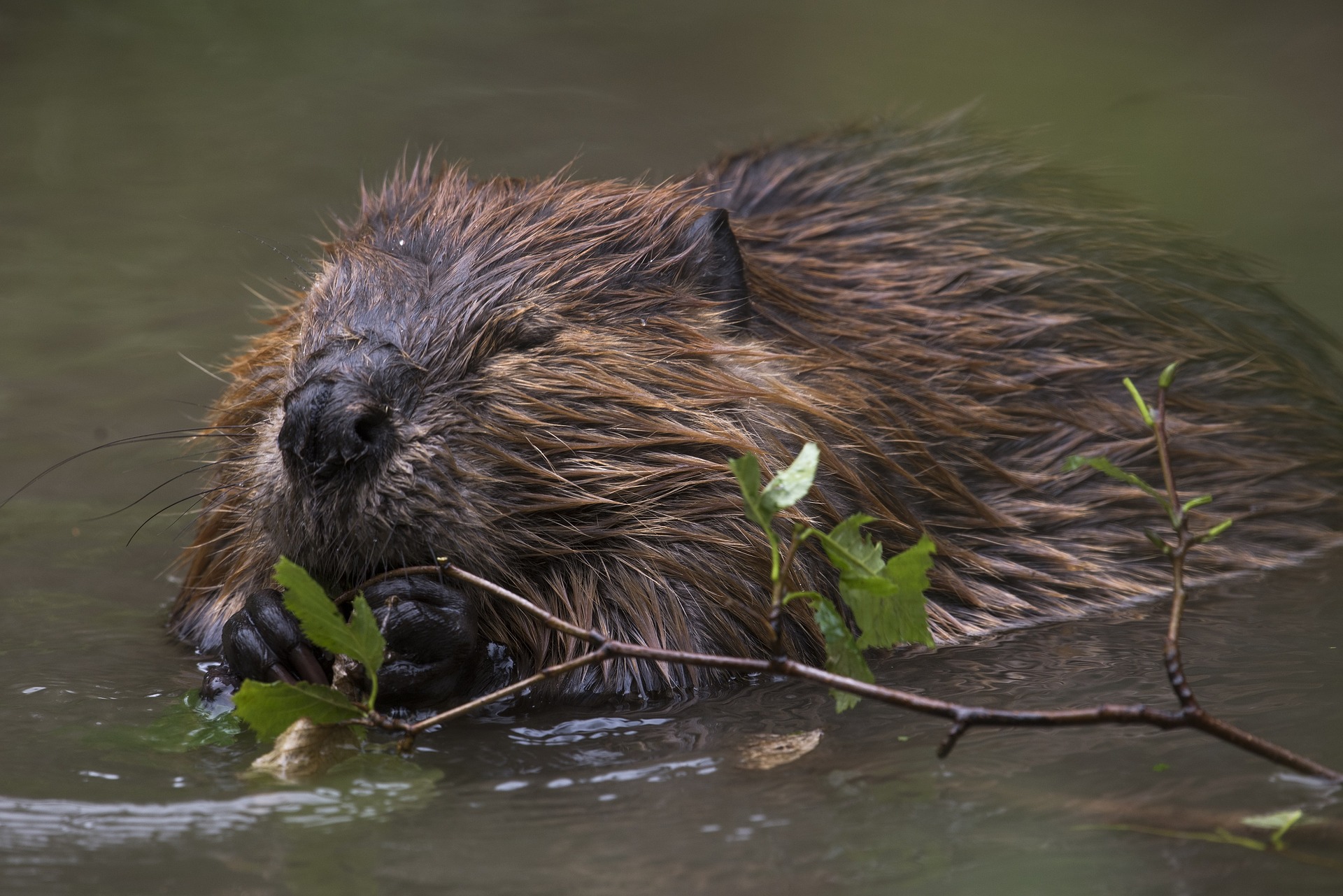 goose
beaver
unicorn
maple leaf
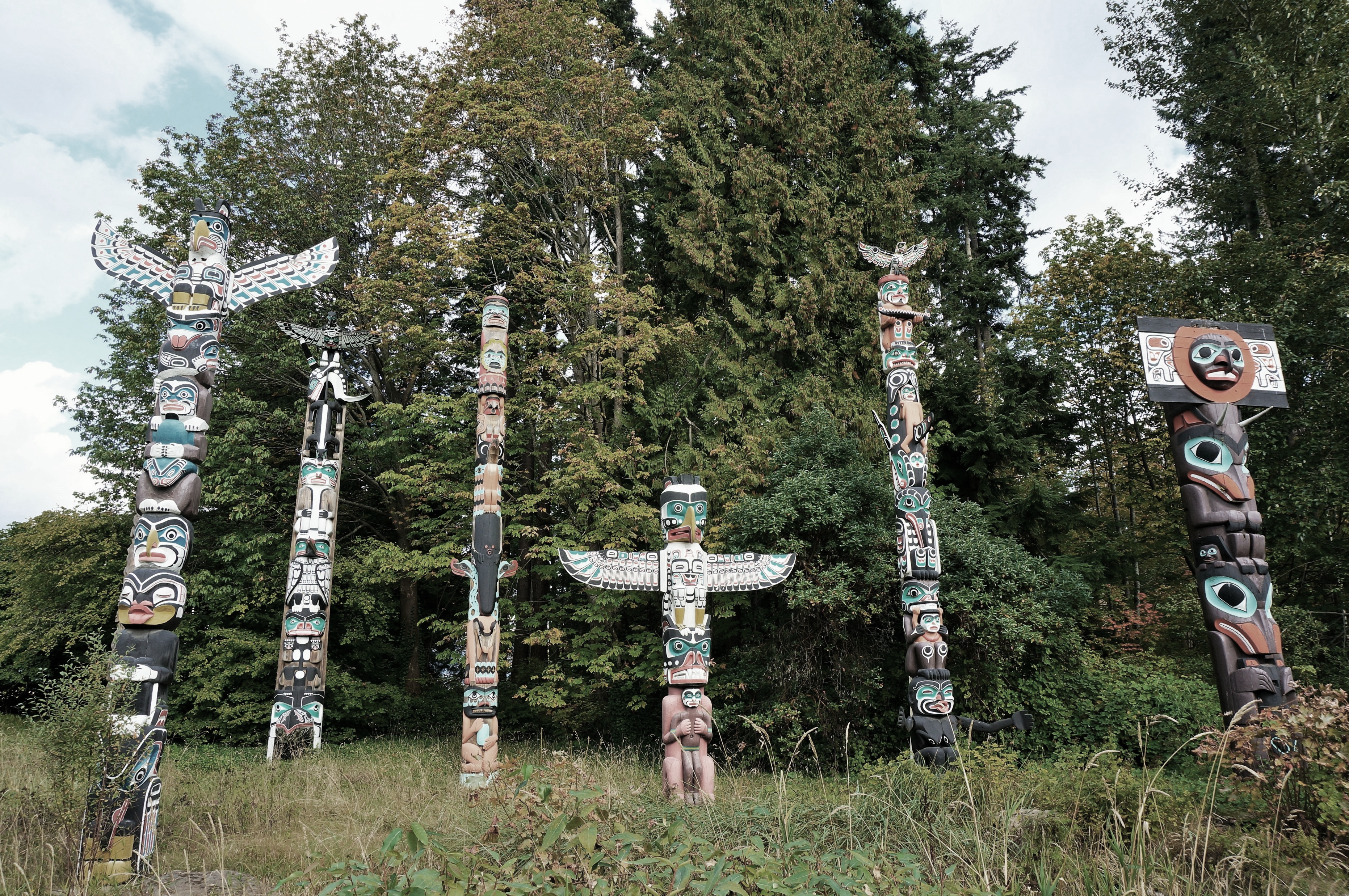 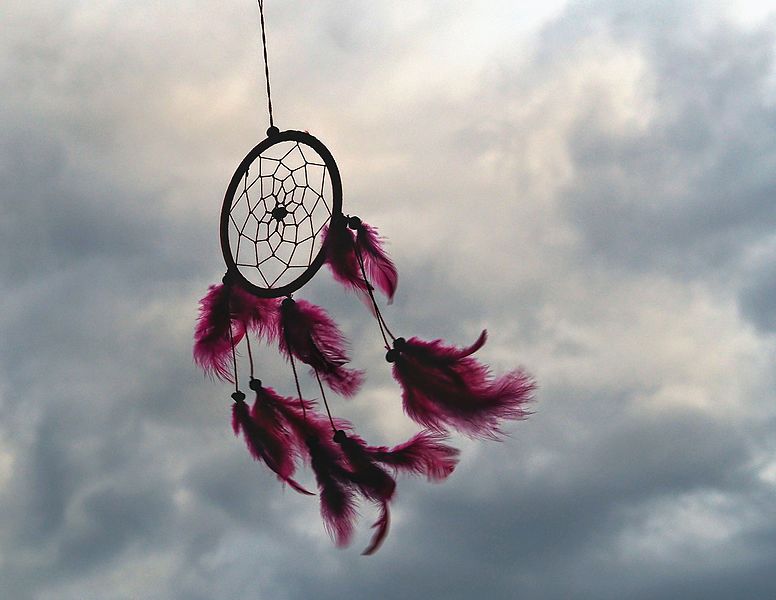 inukshuk
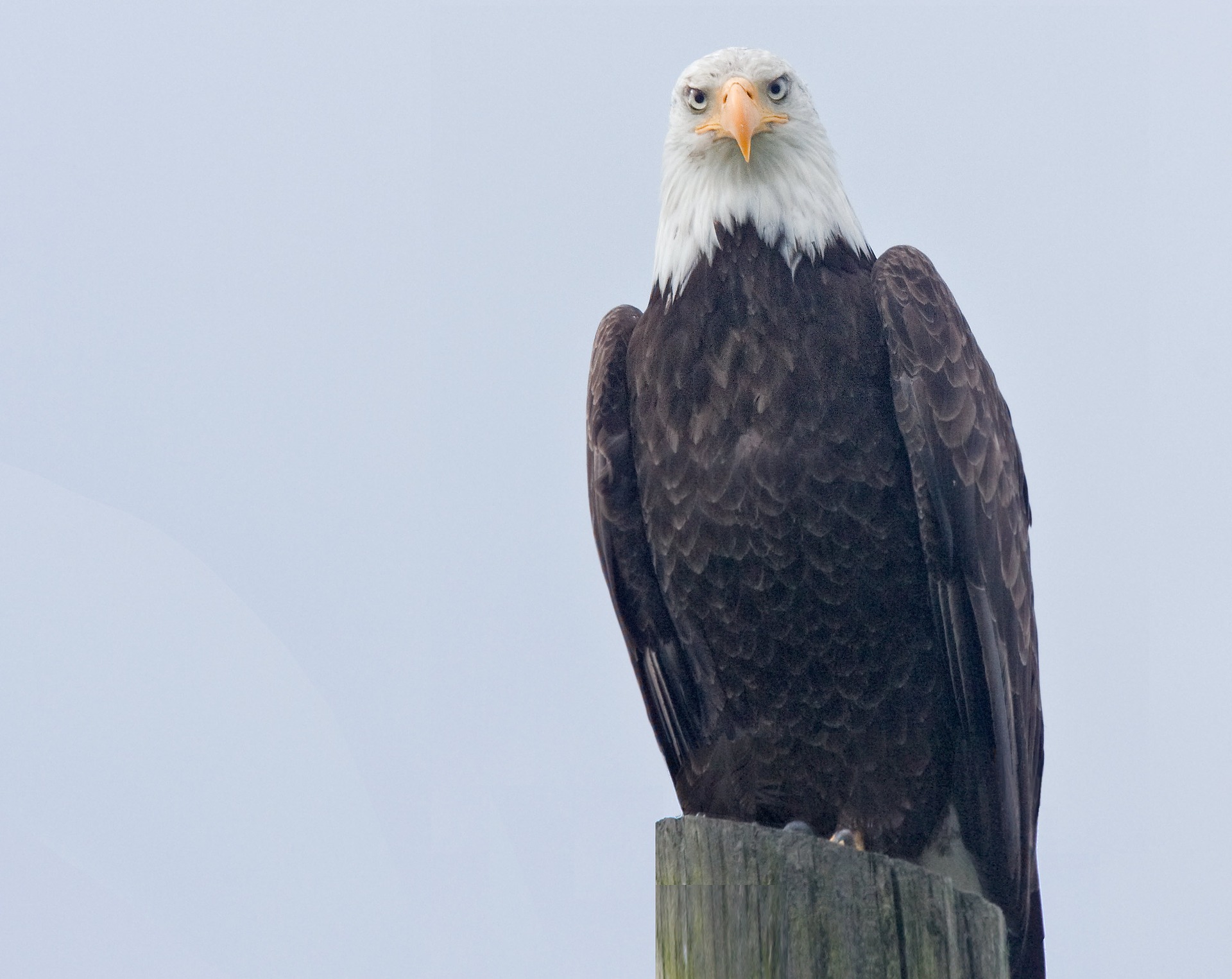 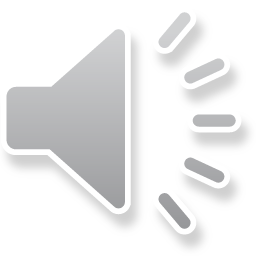 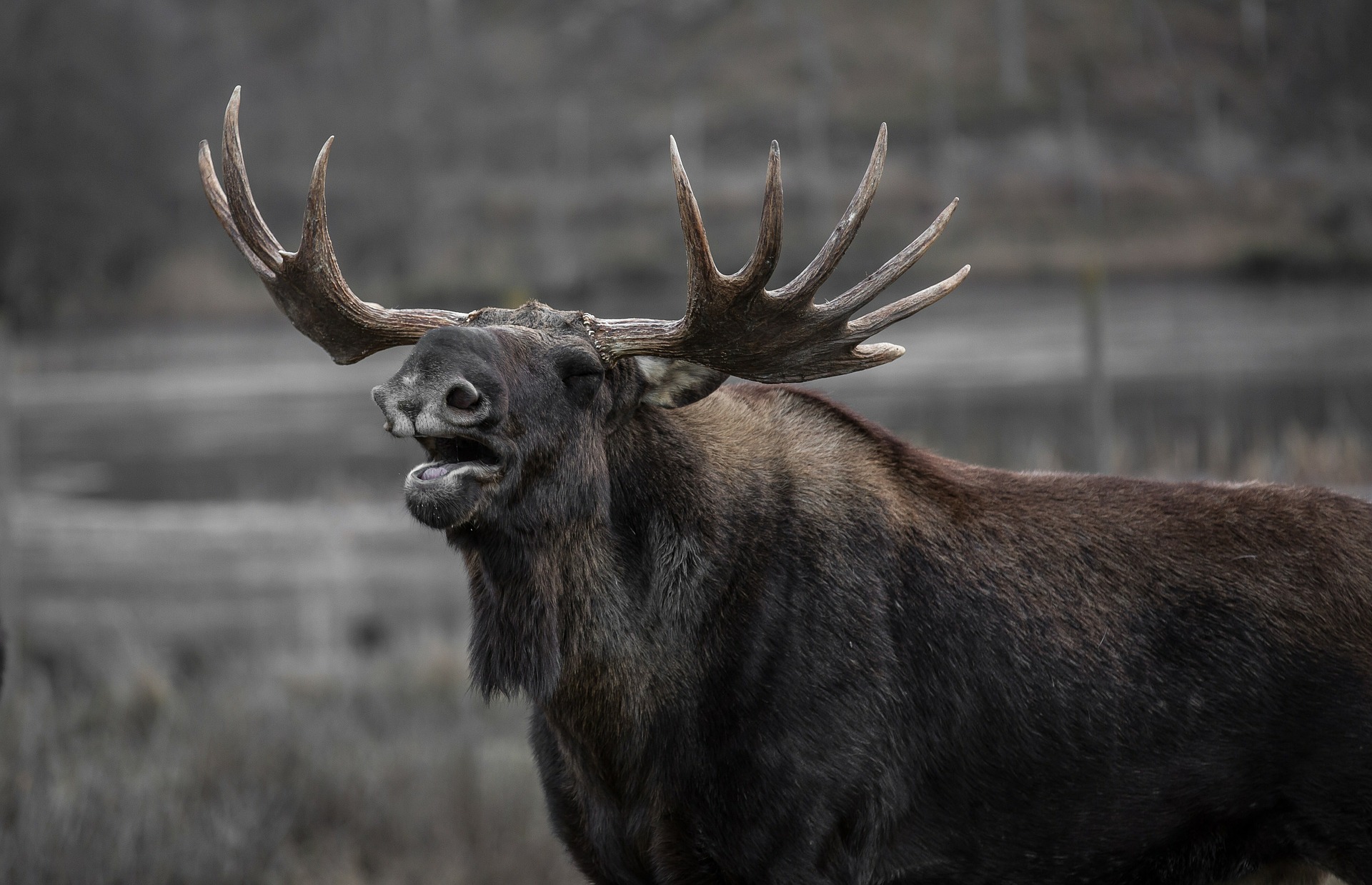 dreamcatcher
totem
Canadian symbols!Listen and cross the odd ones out.
moose
eagle
[Speaker Notes: https://pixabay.com/fr/photos/orignal-bull-elk-b%C3%A2illements-602659/
https://pixabay.com/fr/photos/aigle-%C3%A0-t%C3%AAte-blanche-oiseaux-2645344/
https://pixabay.com/fr/photos/castor-rongeurs-des-animaux-3709599/
https://pixabay.com/fr/photos/khahtsahlano-colombie-britannique-1184526/
https://pixabay.com/fr/photos/capteur-de-r%C3%AAves-plume-sunset-3299832/
https://commons.wikimedia.org/wiki/File:Bertuch-Unicorn.png
https://commons.wikimedia.org/wiki/File:Sunset_on_the_inuksuk_at_English_Bay.jpg





https://www.kids-world-travel-guide.com/canada-facts.html]
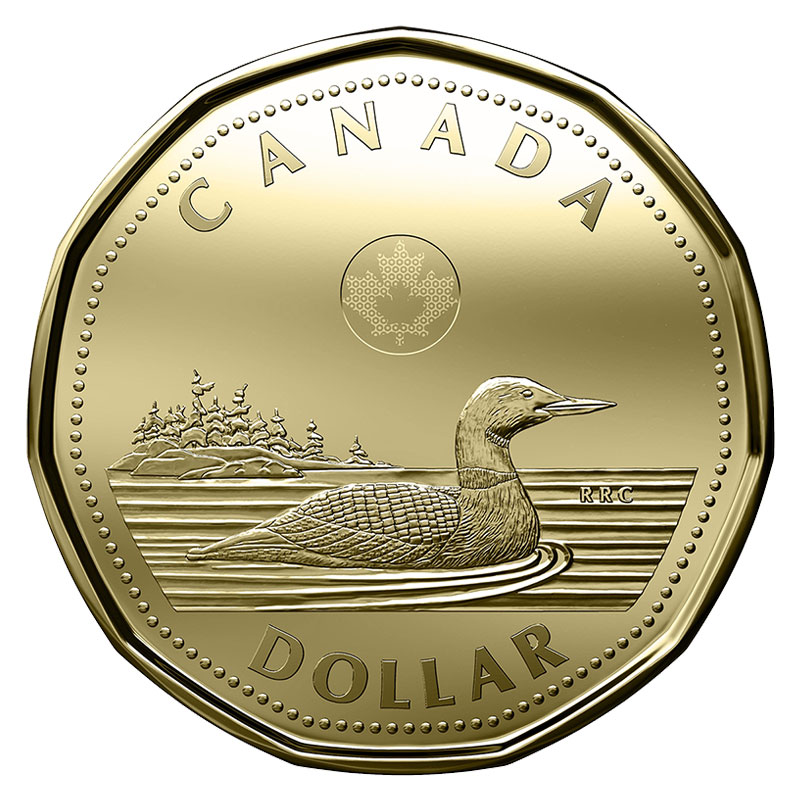 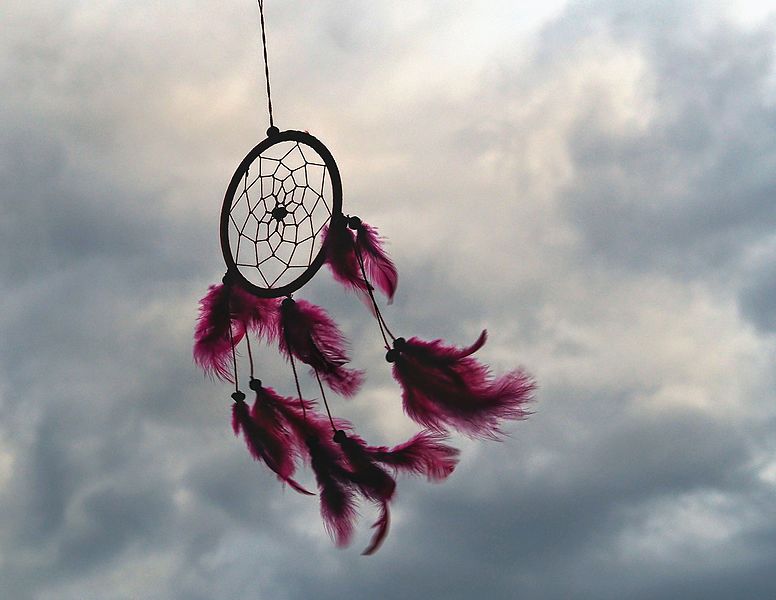 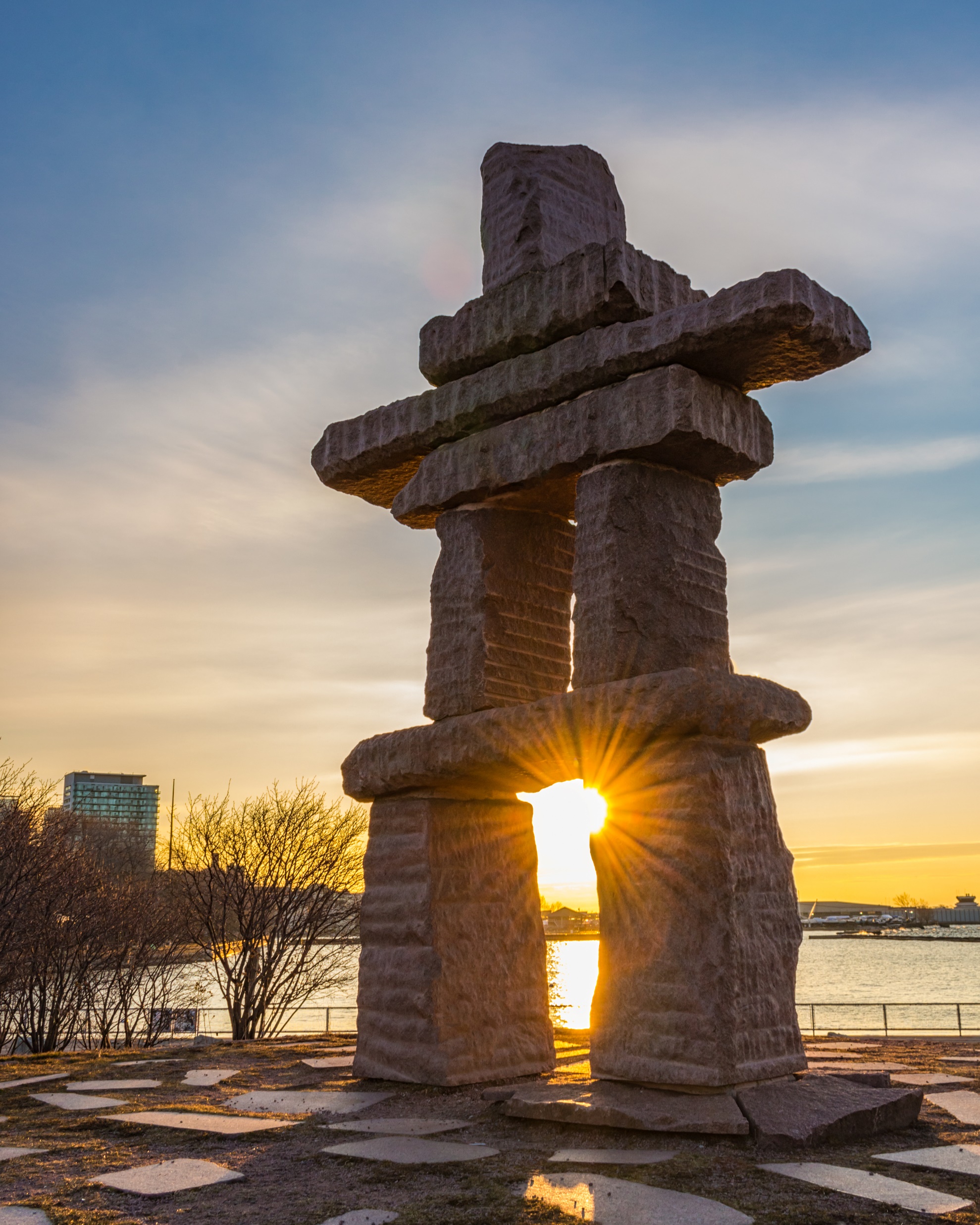 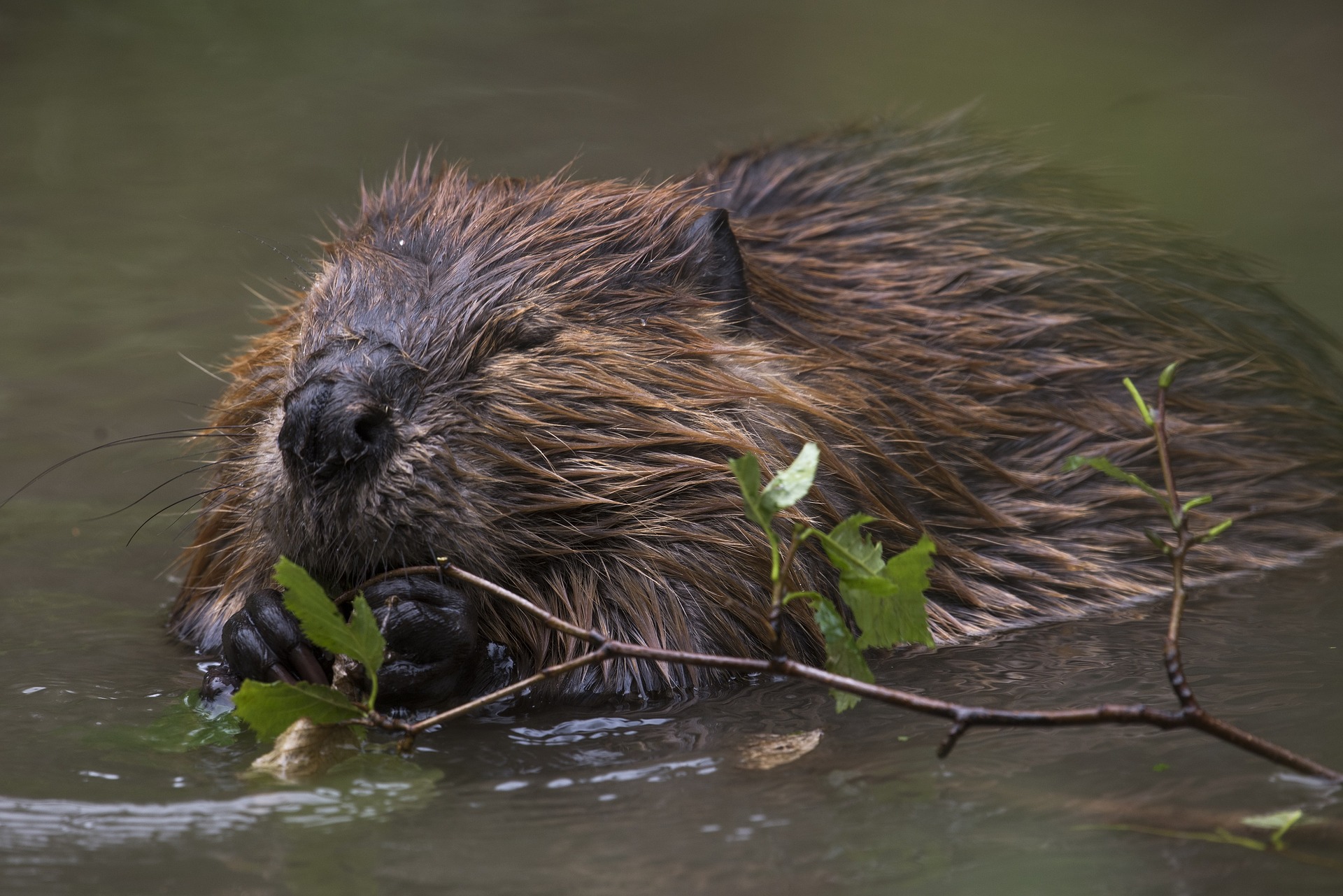 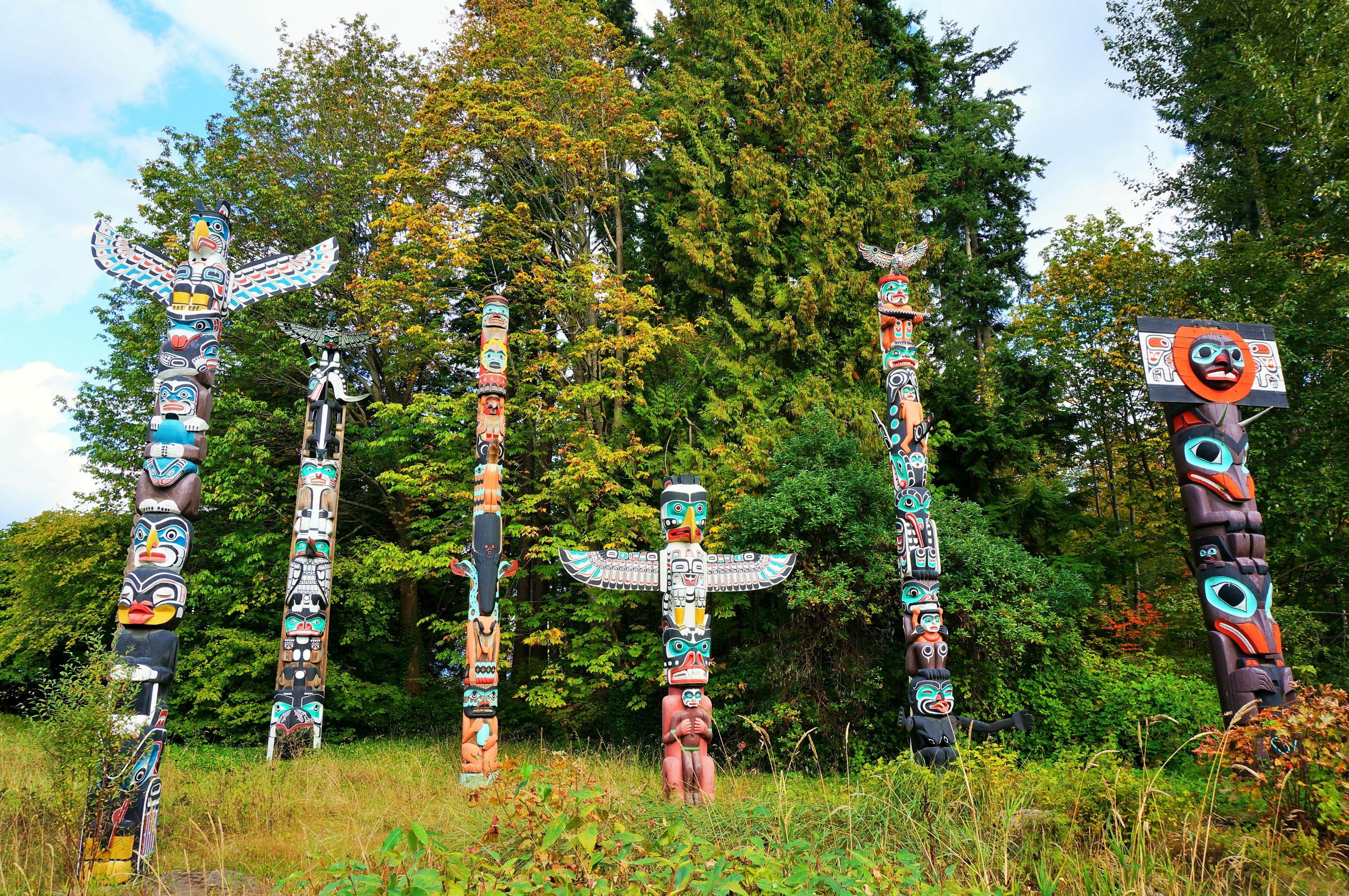 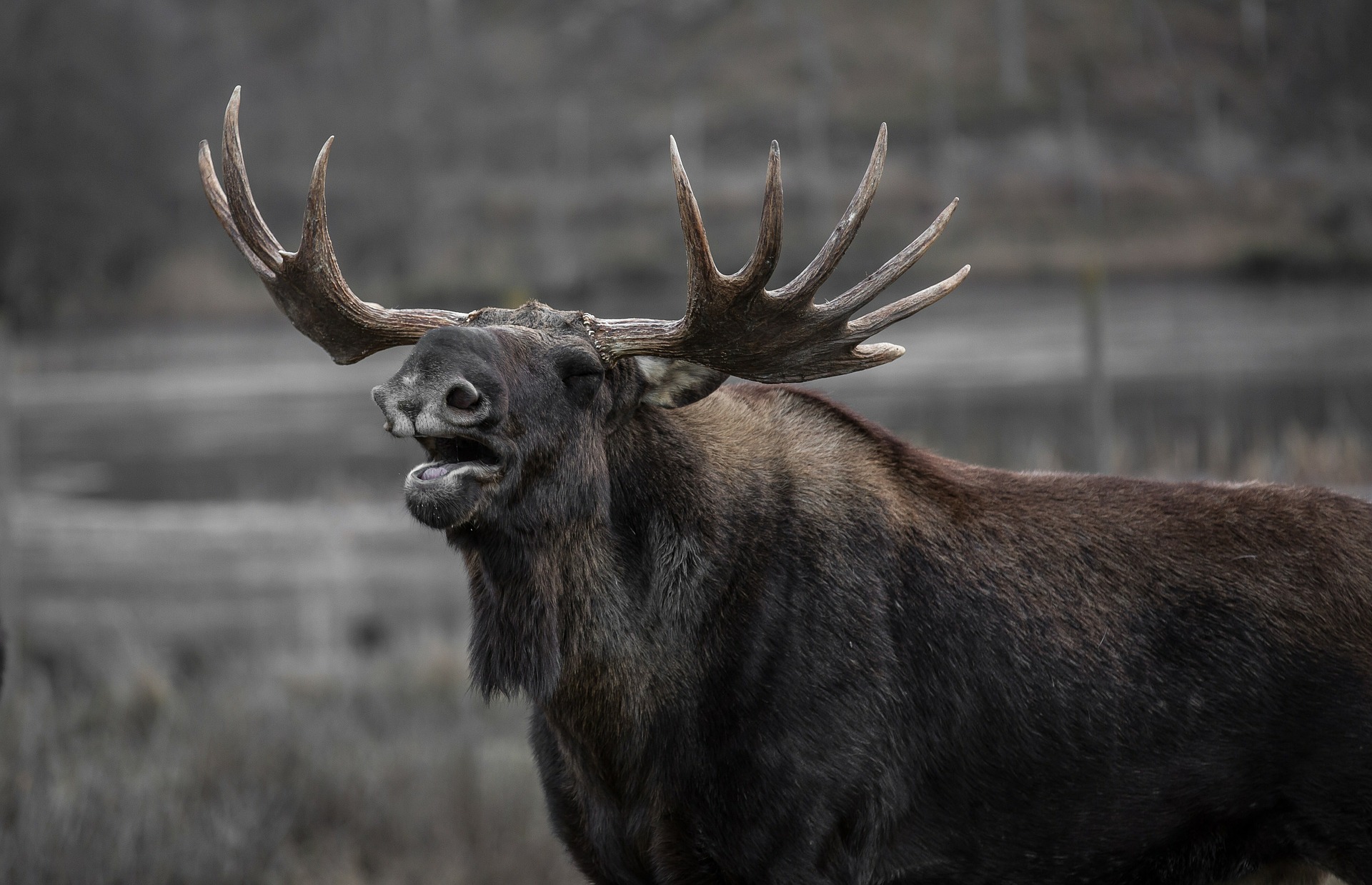 [Speaker Notes: https://commons.wikimedia.org/wiki/File:American_Beaver.jpg
https://commons.wikimedia.org/wiki/File:Close_up_shot_of_bull_moose.jpg
https://commons.wikimedia.org/wiki/File:2019-canadian-1-dollar-common-loon-coin-1-800x800.jpg
https://commons.wikimedia.org/wiki/File:Dreamcatcher_in_the_sky.jpg
https://commons.wikimedia.org/wiki/File:Wakas_House_and_Pole_at_the_Canadian_Museum_of_Civilization.jpg
https://commons.wikimedia.org/wiki/File:Sunset_on_the_inuksuk_at_English_Bay.jpg





https://www.kids-world-travel-guide.com/canada-facts.html]
city/town
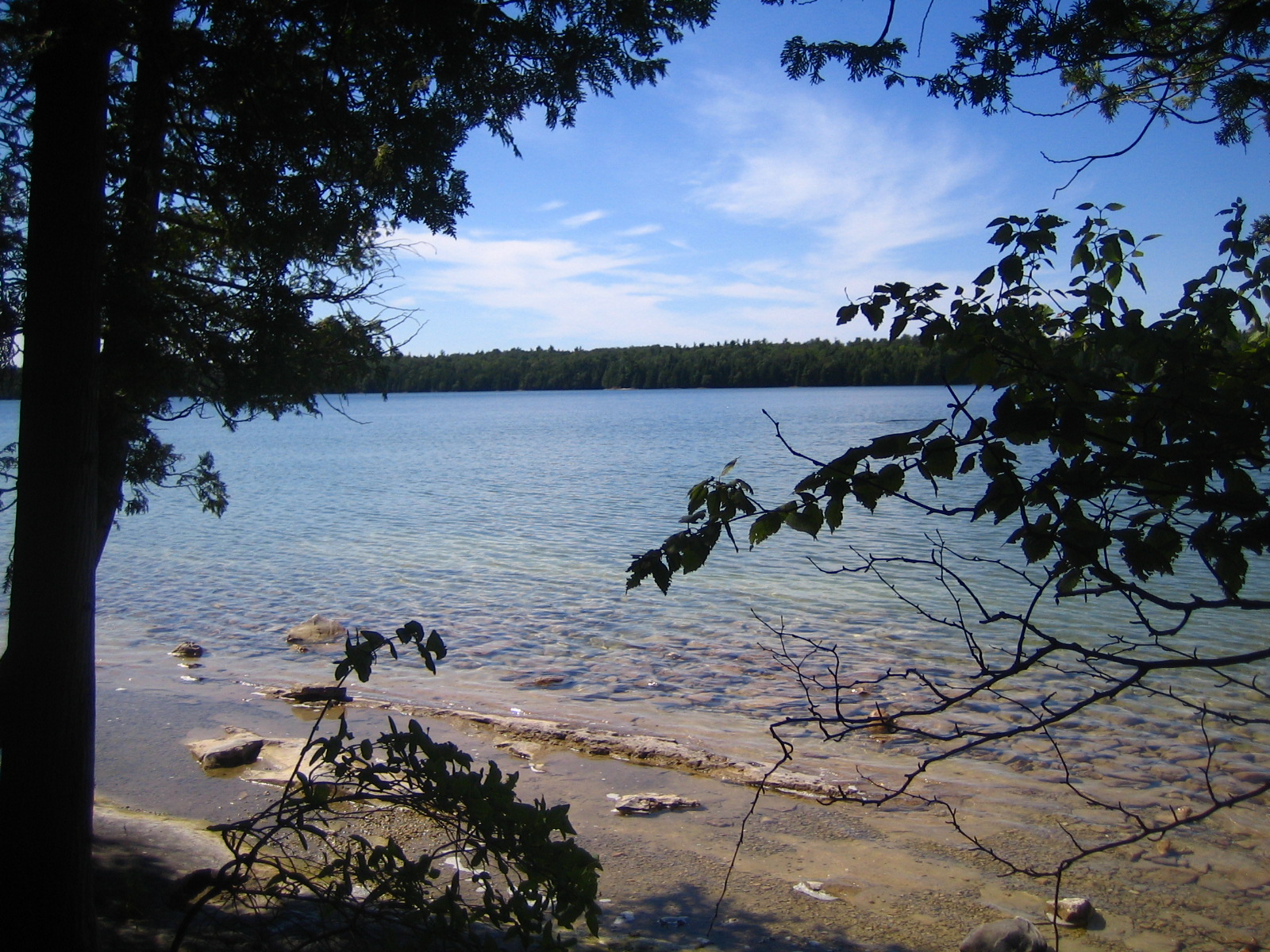 skyline
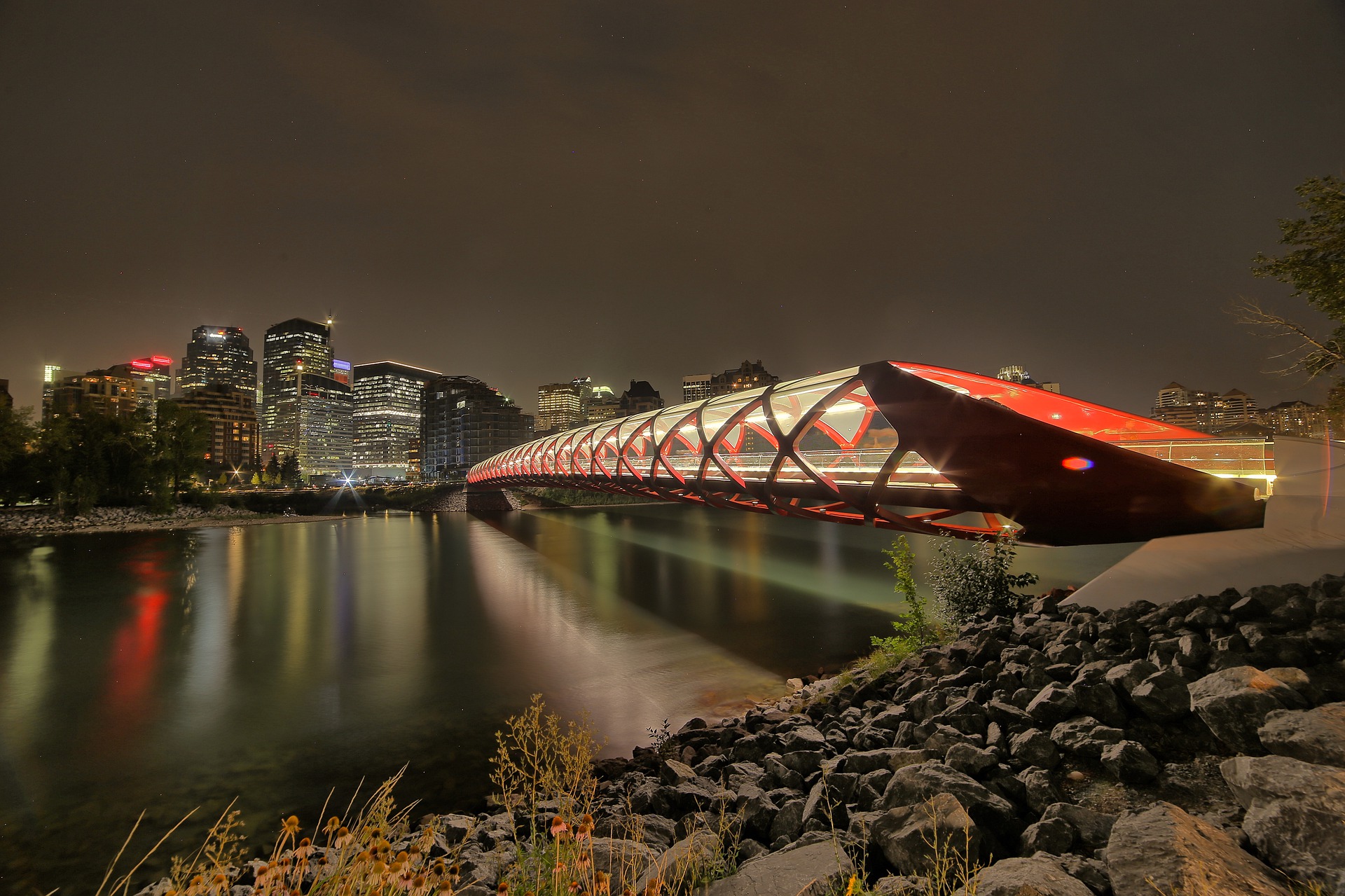 lake
bridge
mountain
forest
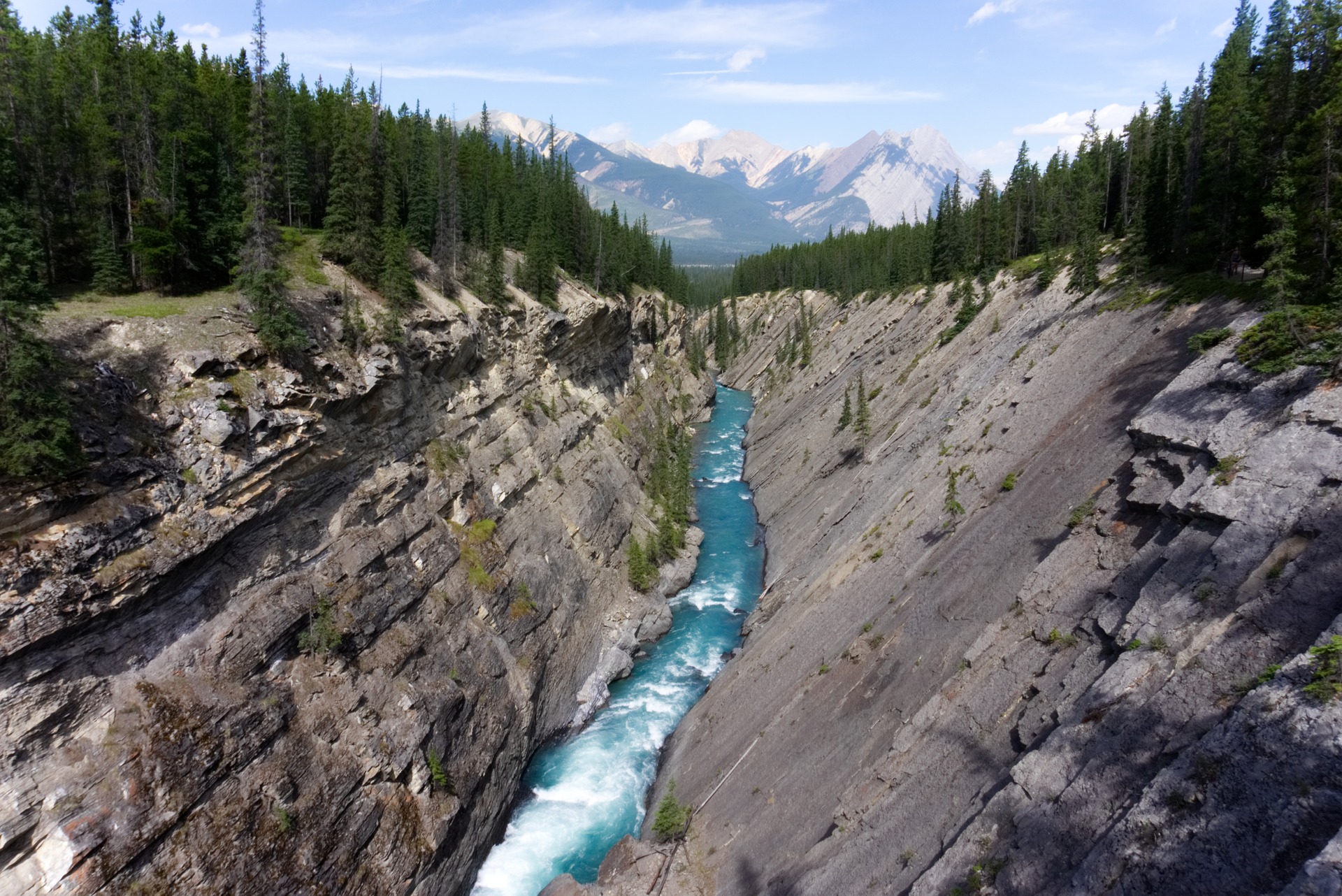 Landscapes
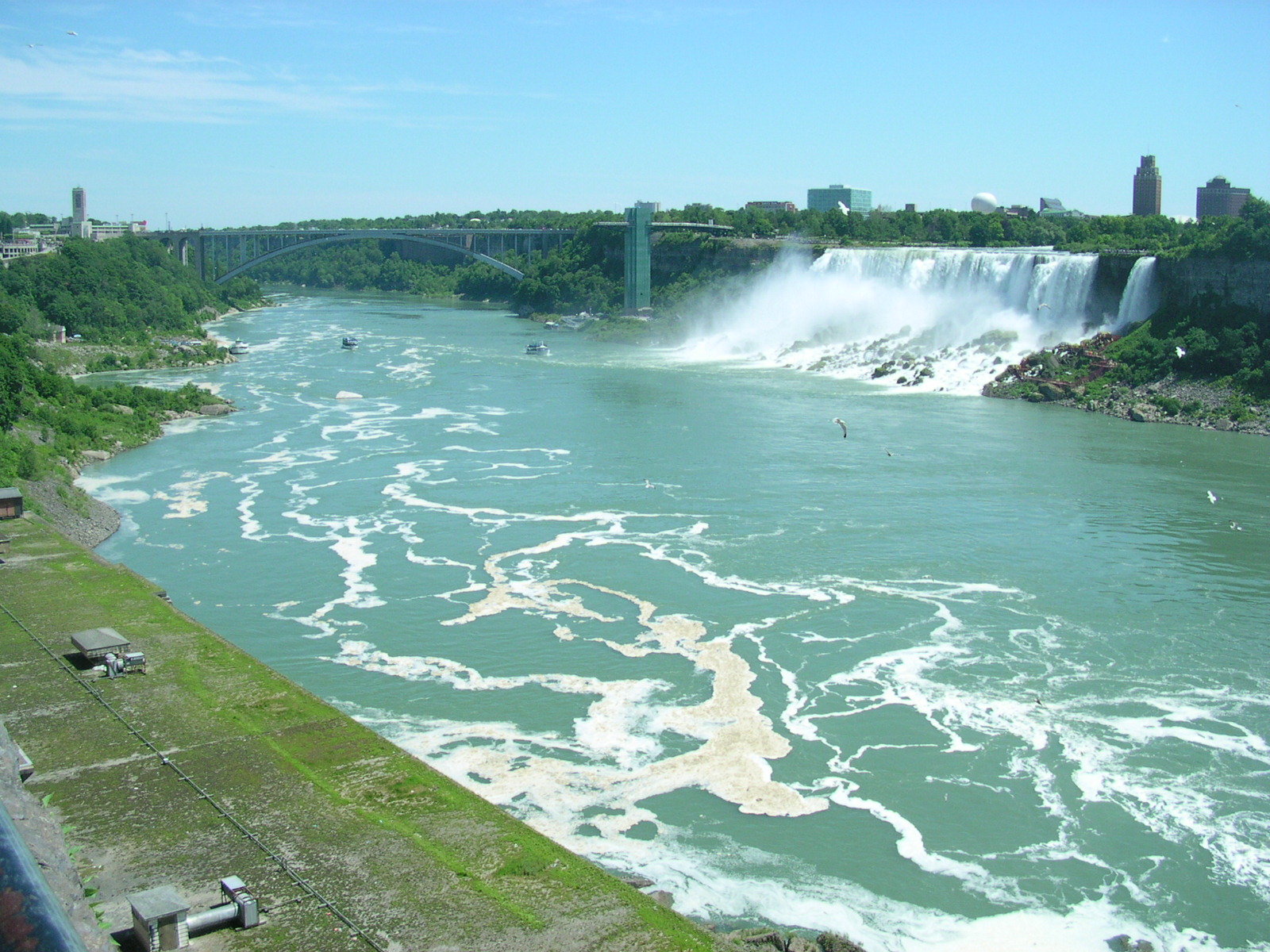 river
waterfall
canyon
[Speaker Notes: https://pixabay.com/fr/photos/nature-canyon-paysage-3696693/
https://pixabay.com/fr/photos/la-paix-pont-calgary-canada-5248859/]
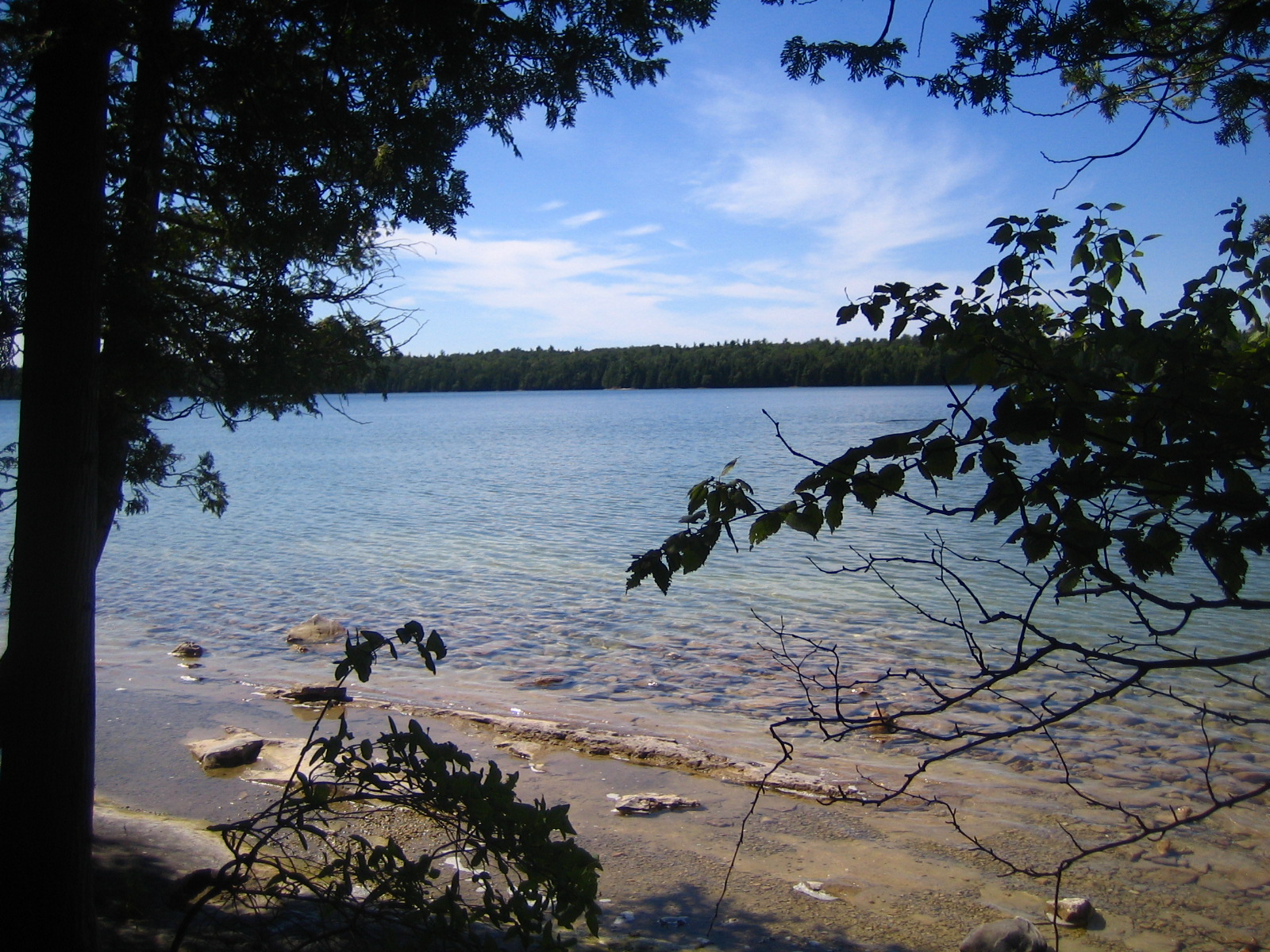 6
8
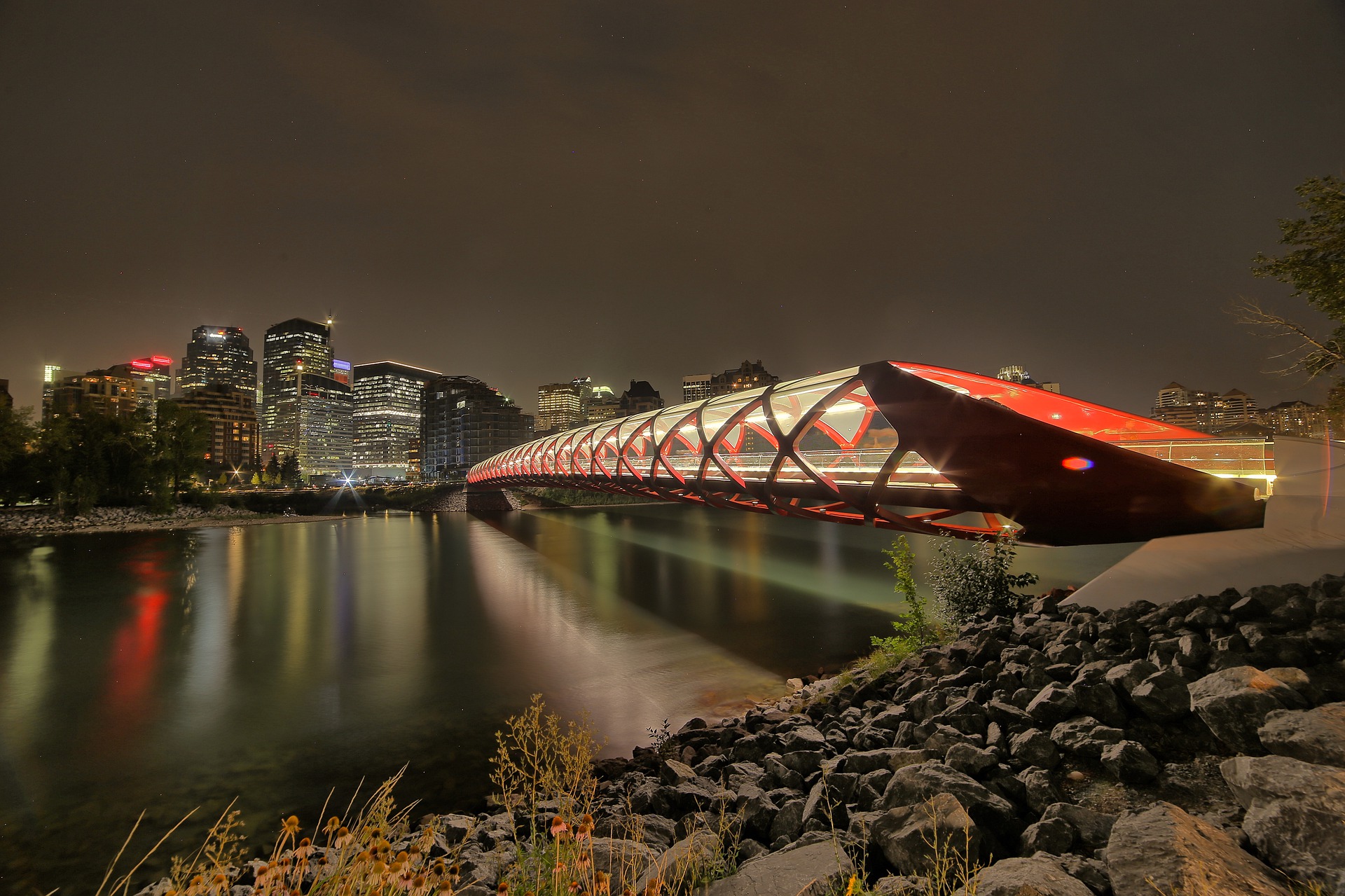 1
7
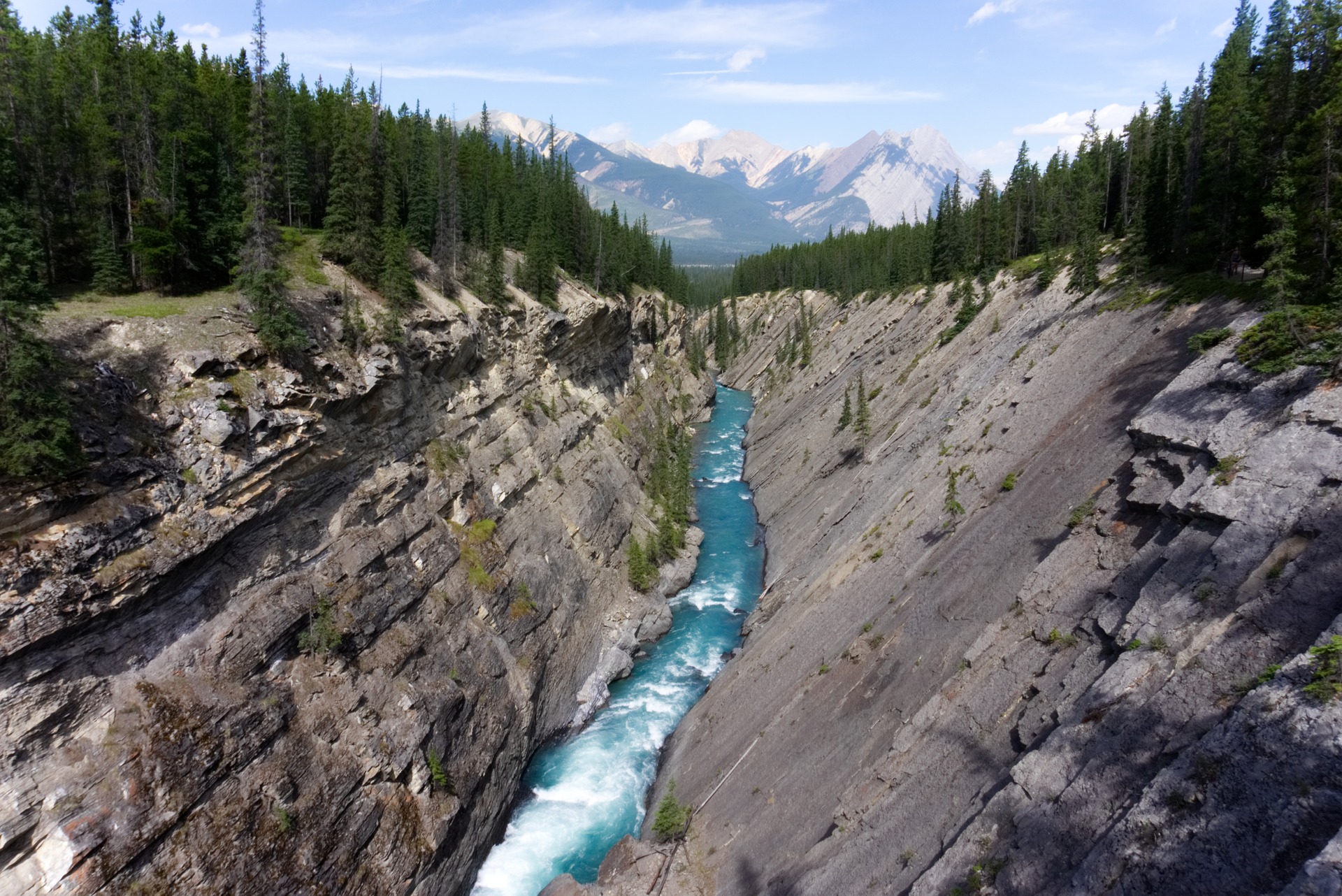 3
2
Landscapes
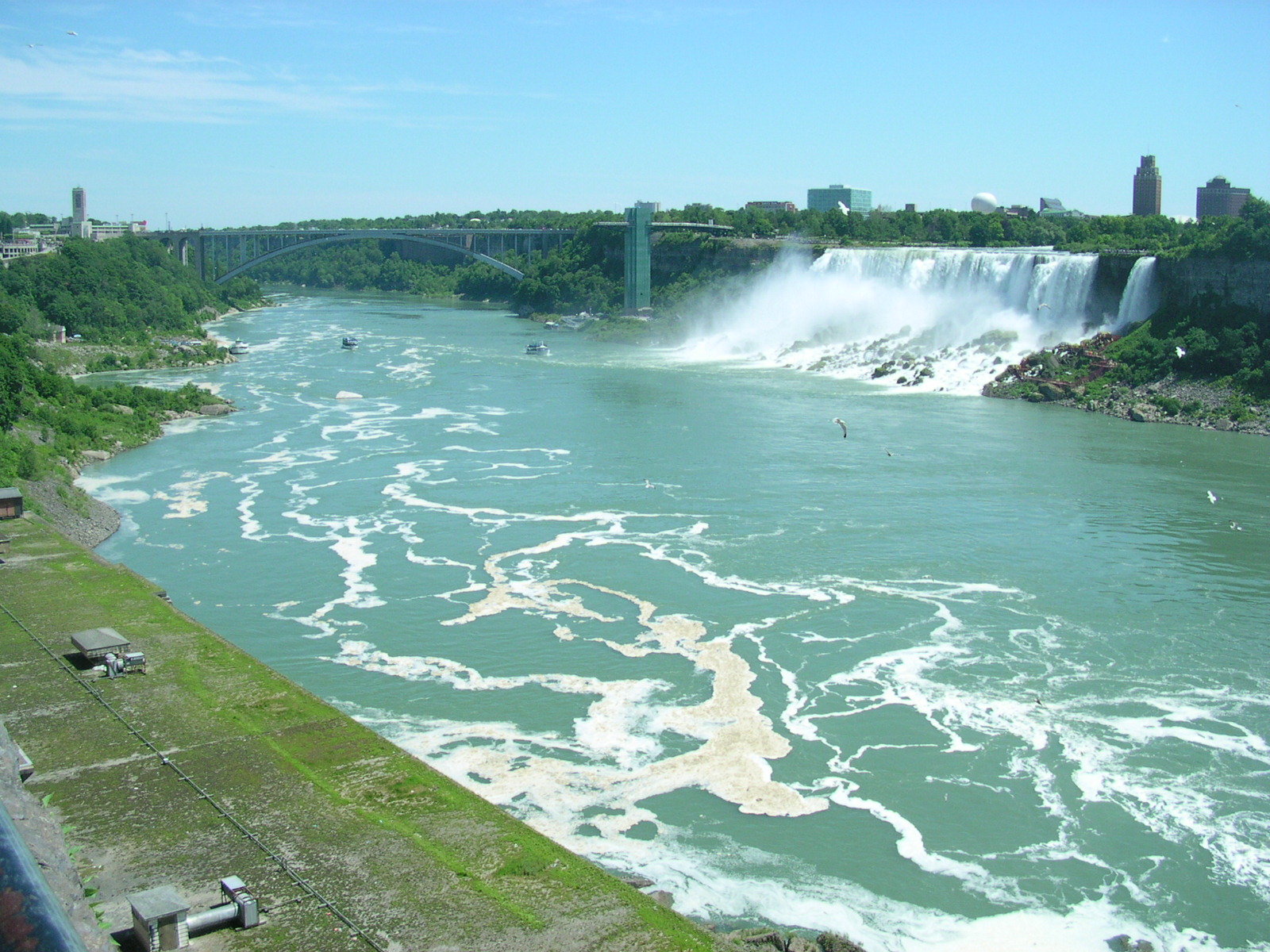 9
4
5
[Speaker Notes: https://pixabay.com/fr/photos/nature-canyon-paysage-3696693/
https://pixabay.com/fr/photos/la-paix-pont-calgary-canada-5248859/]
The Canadian quiz!
Question 1 – The capital city is……
A. Toronto.
B. Vancouver.
1
2
3
C. Ottawa.
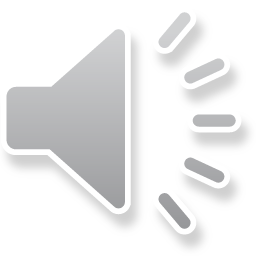 The Canadian quiz!
Question 2- Canada is…..
A. North of the USA .
B. South of the USA.
1
2
3
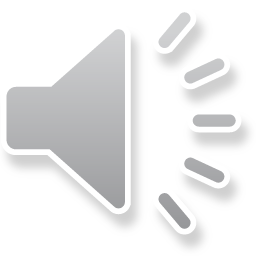 The Canadian quiz!
Question 3- The two main official languages are….
A. English and Spanish.
B. English and French.
1
2
3
C. English and Italian.
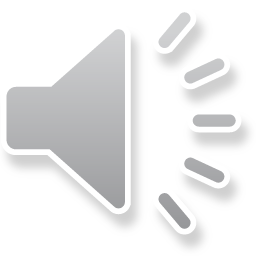 The Canadian quiz!
Question 4 The Niagara falls are….
A. In the USA .
B. In Canada.
1
2
3
C. In Canada and the USA.
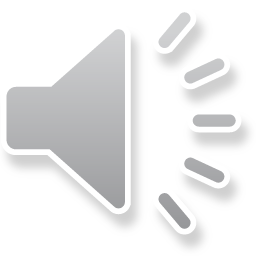 The Canadian quiz!
Question 5- The Canadian flag is….
A. Red and white.
B. Red and blue.
1
2
3
C. Red, blue and white.
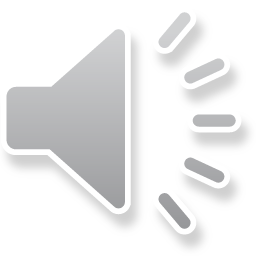 Guess today’s topic
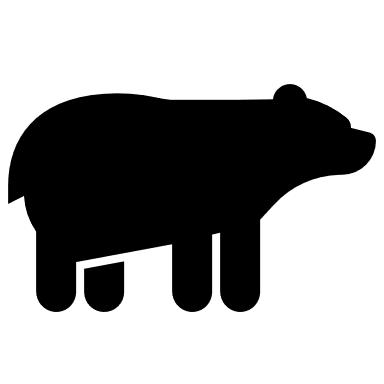 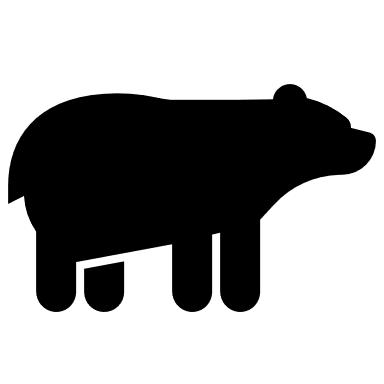 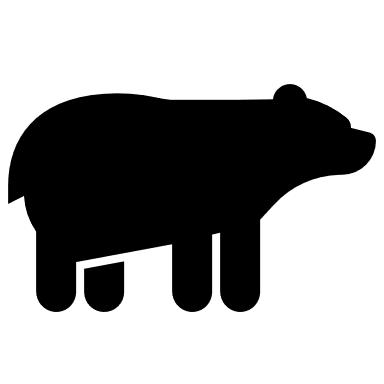 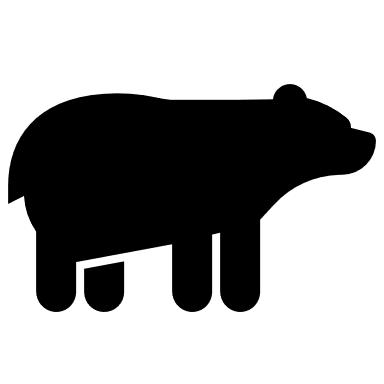 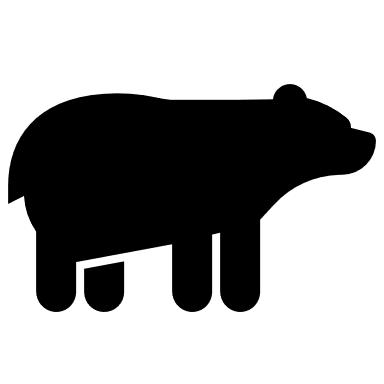 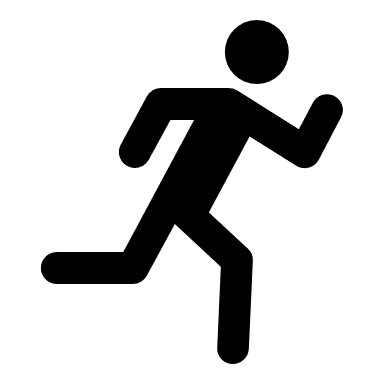 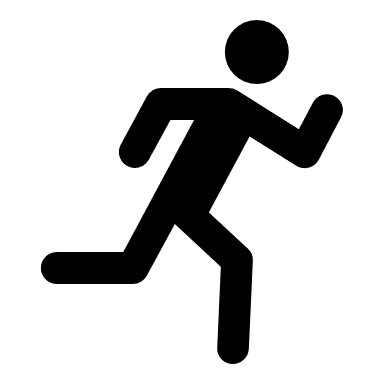 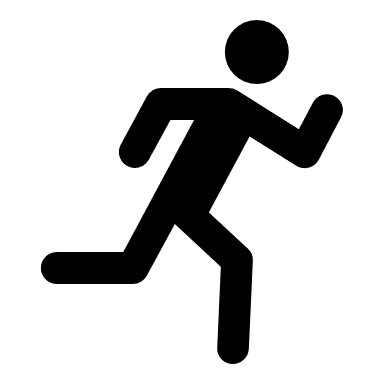 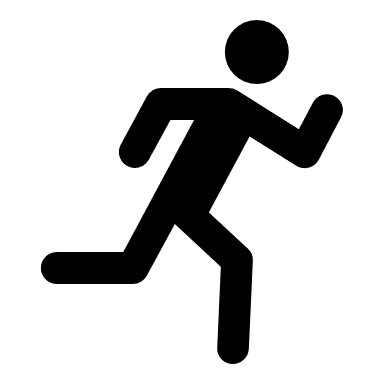 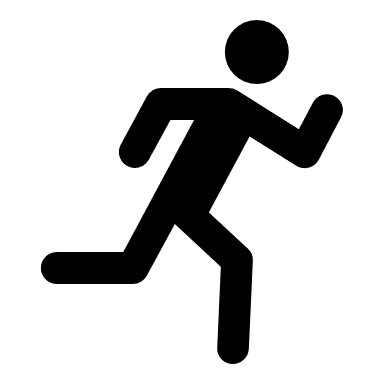 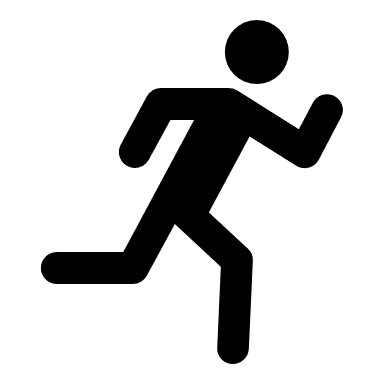 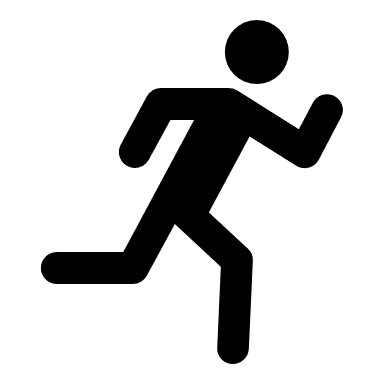 _ _ _ _ _ _    _ _ _ _ _
[Speaker Notes: E – I – O – A
T L G N F K R 

Faire un pendu pour deviner: On pourrait avoir un chevalier avec une épée qui se rapproche au fur et à mesure? En guise de pendu?
The legend of King Arthur

https://pixabay.com/fr/vectors/bataille-lame-%C3%A9p%C3%A9e-guerre-arme-2024415/

https://pixabay.com/fr/vectors/des-animaux-armure-jeu-actif-appel-1296949/]
What activities can you do on a summer camp?
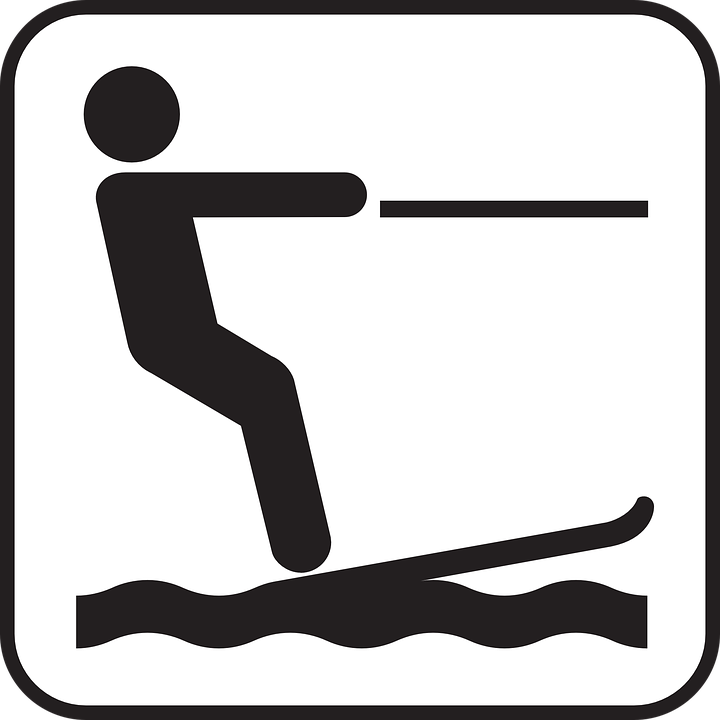 archery
surfing
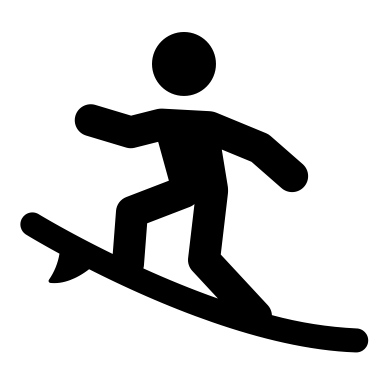 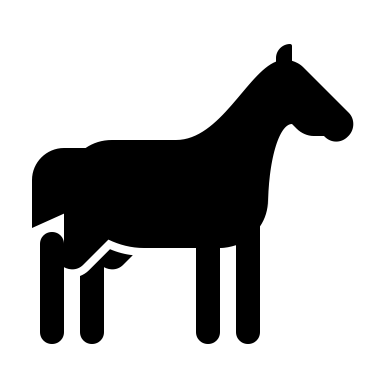 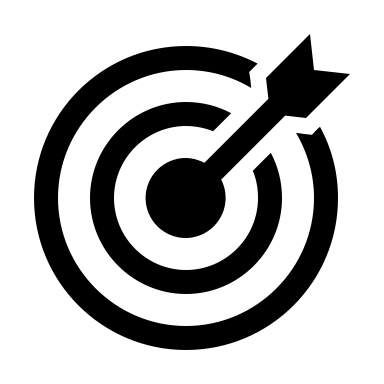 water-skiing
horse riding
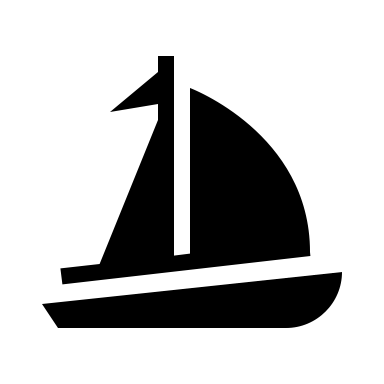 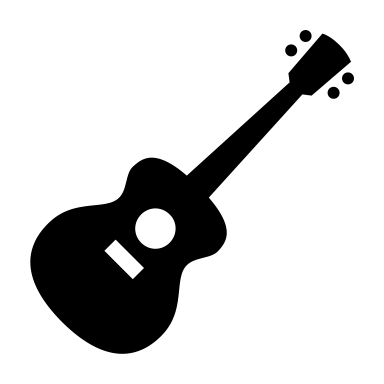 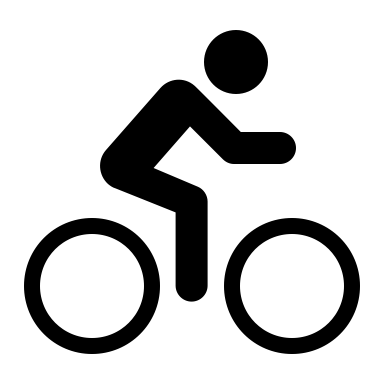 sailing
playing
music
climbing
cycling
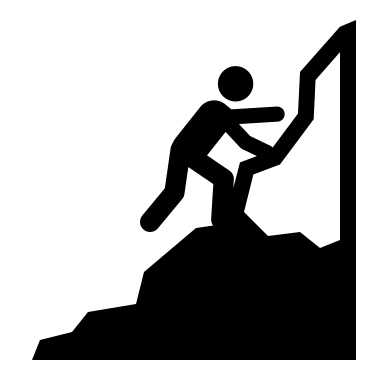 playing
tennis
swimming
canoeing
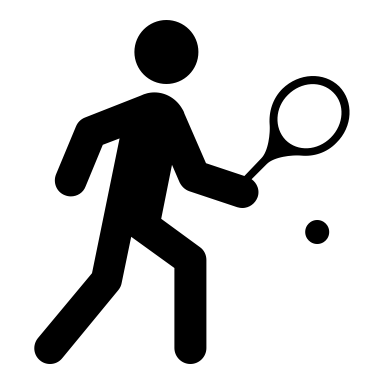 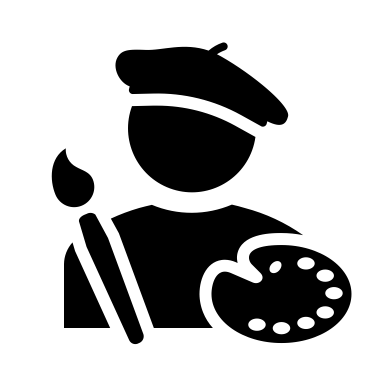 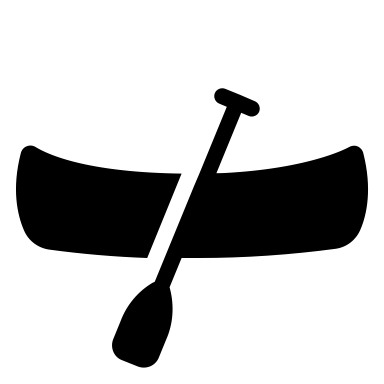 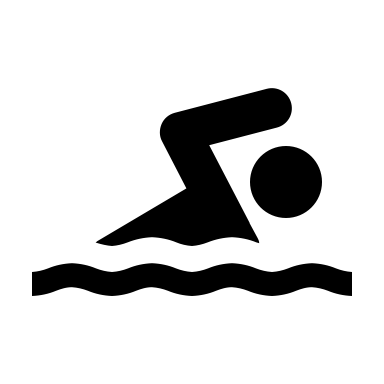 painting
[Speaker Notes: https://commons.wikimedia.org/wiki/File:Horseback_Riding_in_Oahu.jpg
https://upload.wikimedia.org/wikipedia/commons/b/ba/First_day_of_Archery_2018_YOG_%28243%29.jpg
https://commons.wikimedia.org/wiki/File:Backcountry_canoe_trip_on_Malign_Lake.jpg
https://pixabay.com/fr/photos/grimper-escalade-gratuite-sun-rock-2296308/
https://fr.wikipedia.org/wiki/Fichier:SailingCanoe.jpg
https://fr.wikipedia.org/wiki/Fichier:Wakeboard_Tailbone.jpg]
What activities can you do on a summer camp?
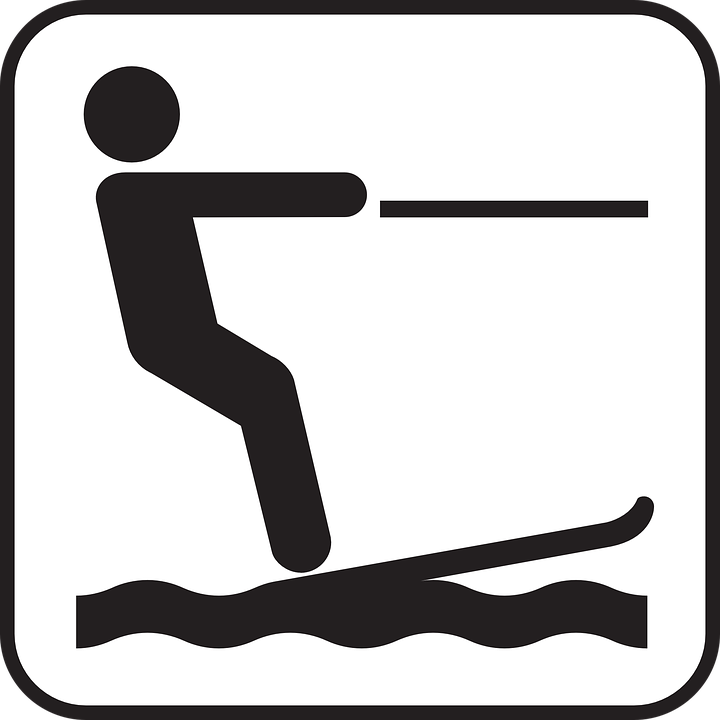 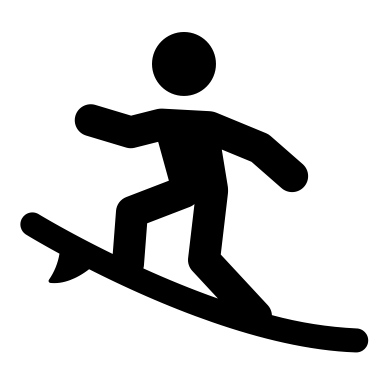 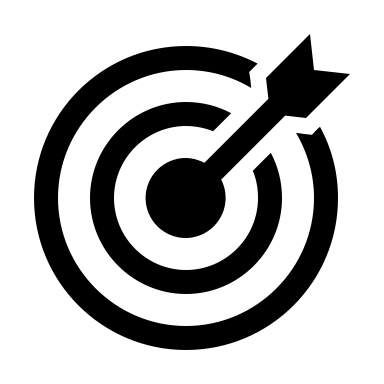 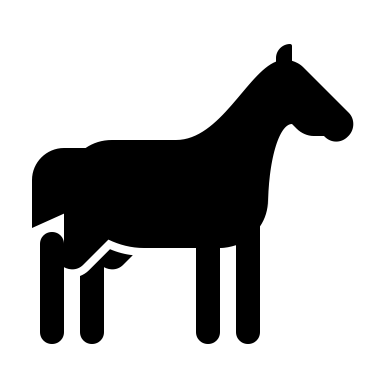 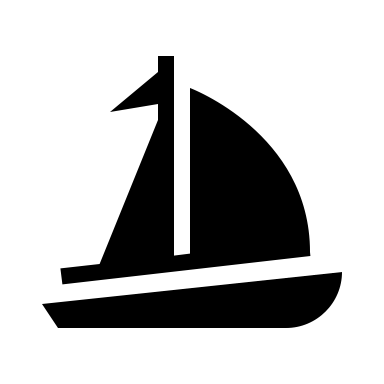 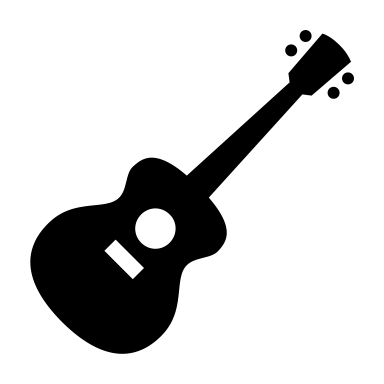 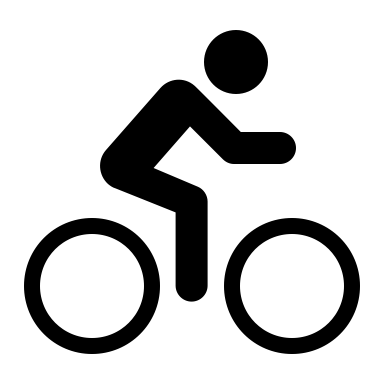 1
2
3
4
5
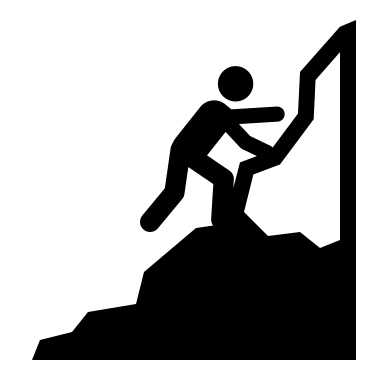 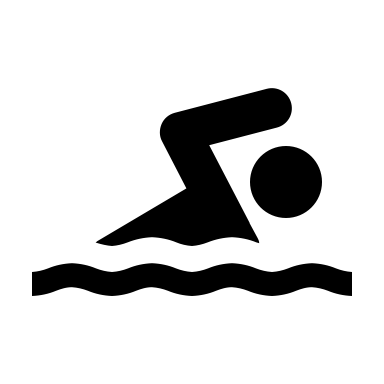 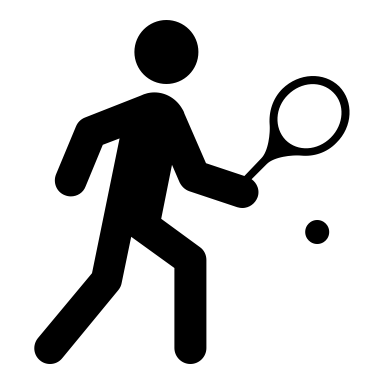 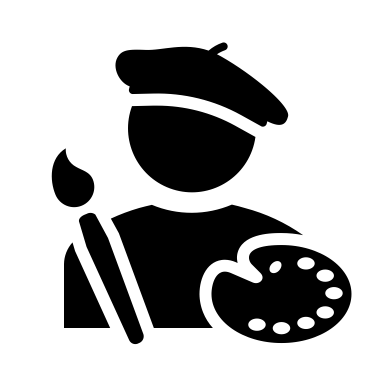 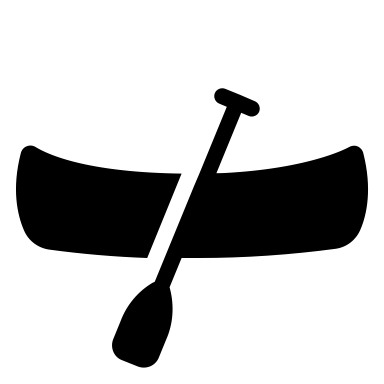 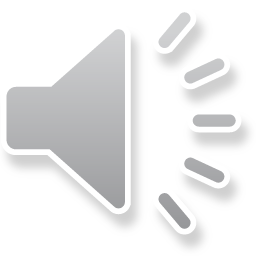 [Speaker Notes: https://commons.wikimedia.org/wiki/File:Horseback_Riding_in_Oahu.jpg
https://upload.wikimedia.org/wikipedia/commons/b/ba/First_day_of_Archery_2018_YOG_%28243%29.jpg
https://commons.wikimedia.org/wiki/File:Backcountry_canoe_trip_on_Malign_Lake.jpg
https://pixabay.com/fr/photos/grimper-escalade-gratuite-sun-rock-2296308/
https://fr.wikipedia.org/wiki/Fichier:SailingCanoe.jpg
https://fr.wikipedia.org/wiki/Fichier:Wakeboard_Tailbone.jpg]
What activities can you do on a Summer camp?
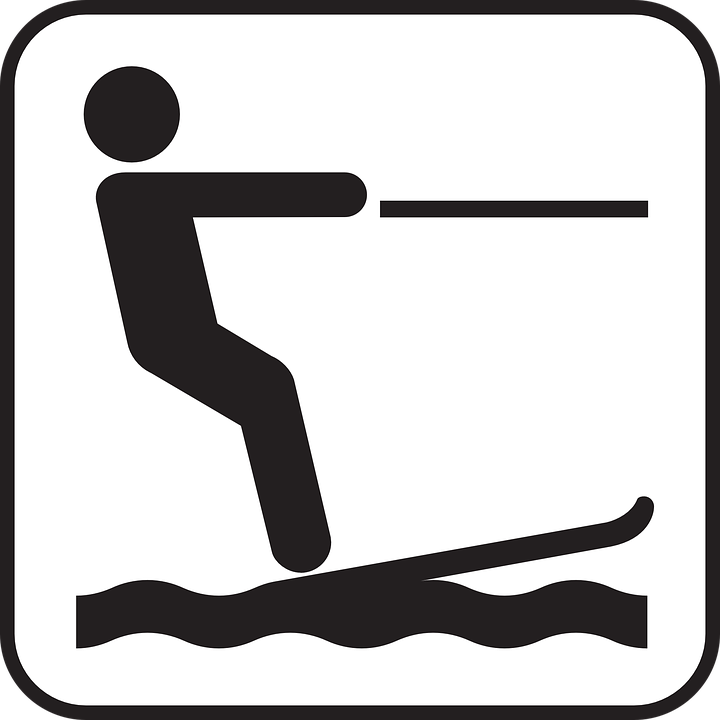 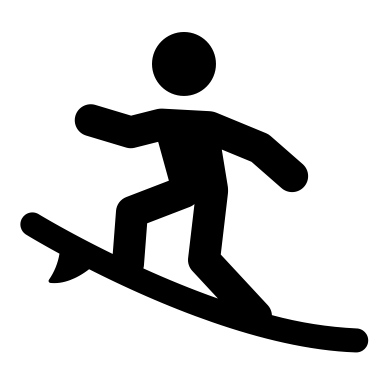 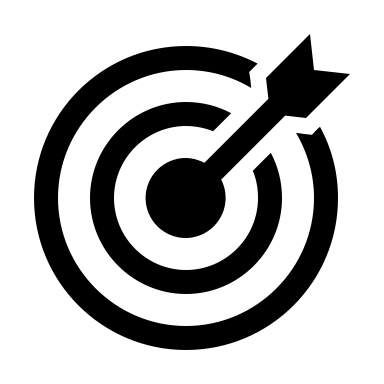 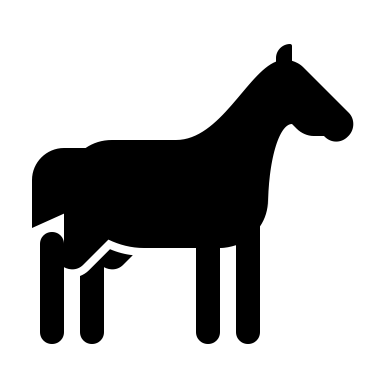 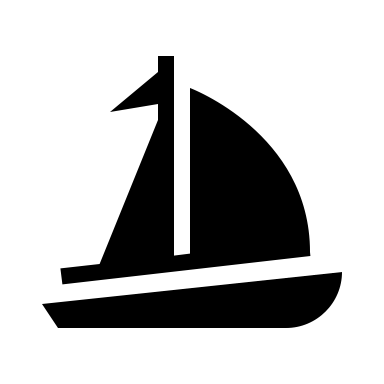 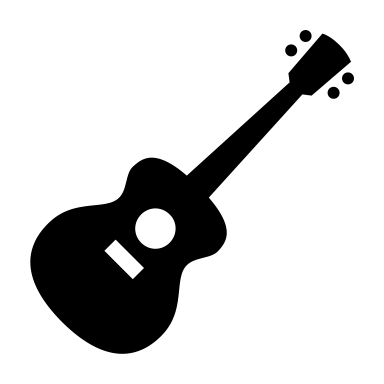 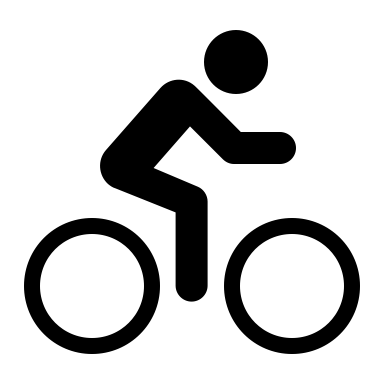 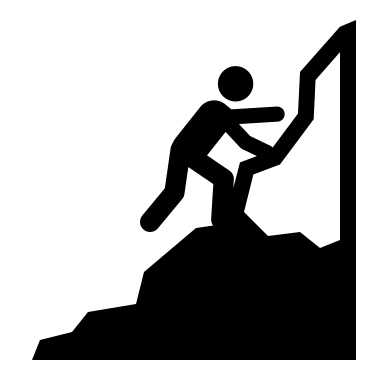 1
2
3
4
5
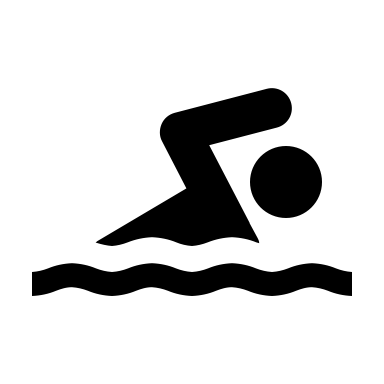 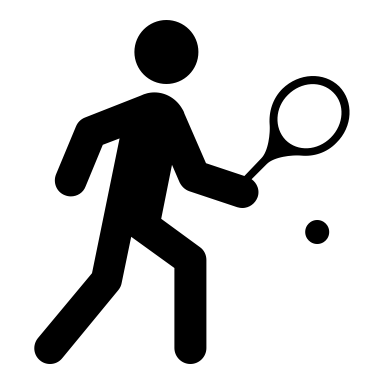 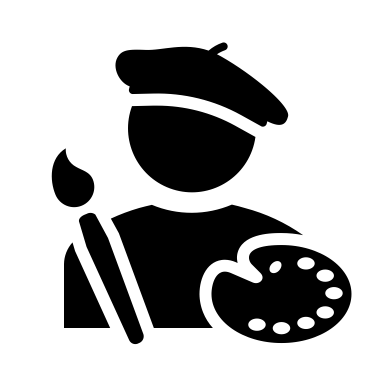 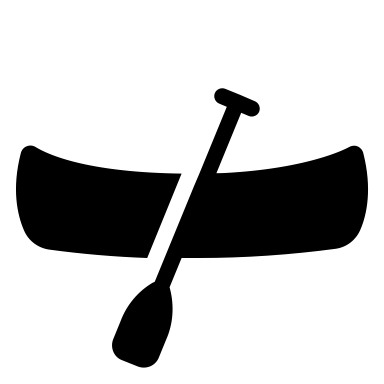 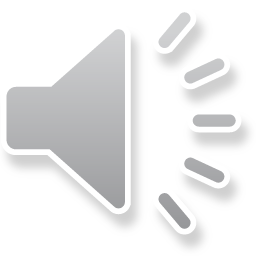 [Speaker Notes: https://commons.wikimedia.org/wiki/File:Horseback_Riding_in_Oahu.jpg
https://upload.wikimedia.org/wikipedia/commons/b/ba/First_day_of_Archery_2018_YOG_%28243%29.jpg
https://commons.wikimedia.org/wiki/File:Backcountry_canoe_trip_on_Malign_Lake.jpg
https://pixabay.com/fr/photos/grimper-escalade-gratuite-sun-rock-2296308/
https://fr.wikipedia.org/wiki/Fichier:SailingCanoe.jpg
https://fr.wikipedia.org/wiki/Fichier:Wakeboard_Tailbone.jpg]
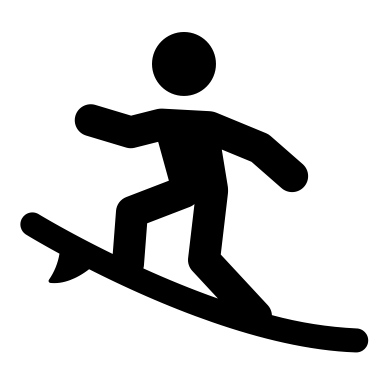 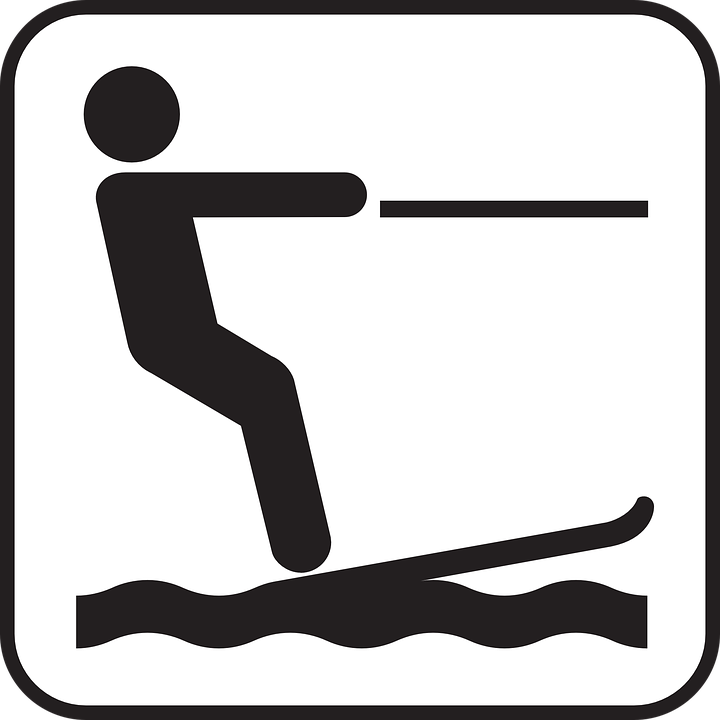 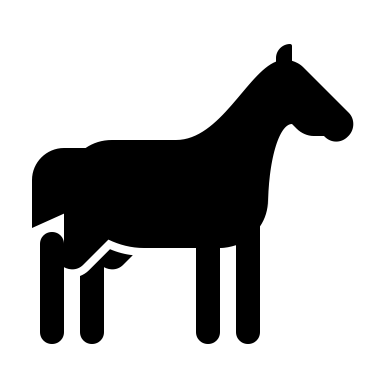 1
2
3
4
5
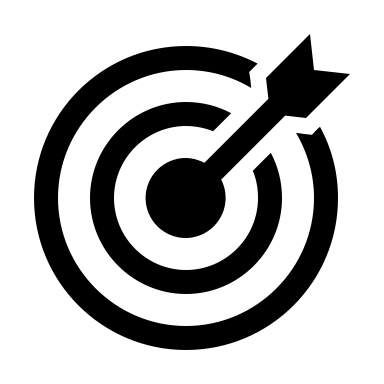 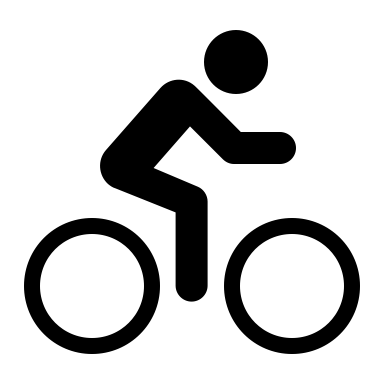 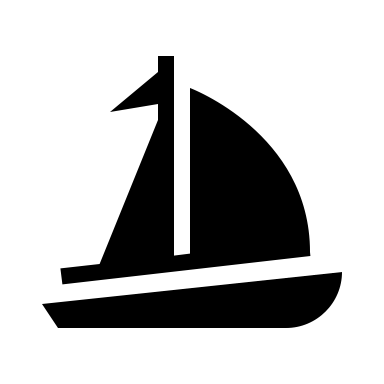 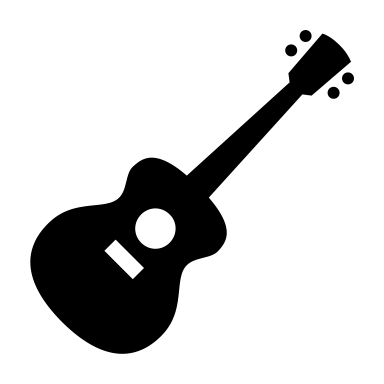 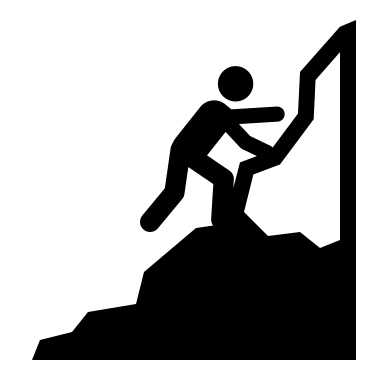 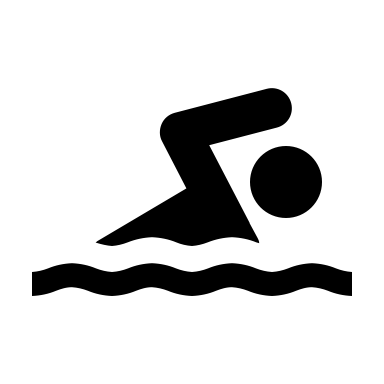 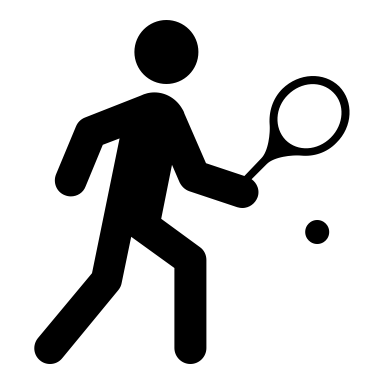 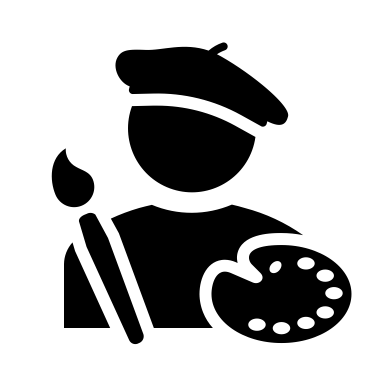 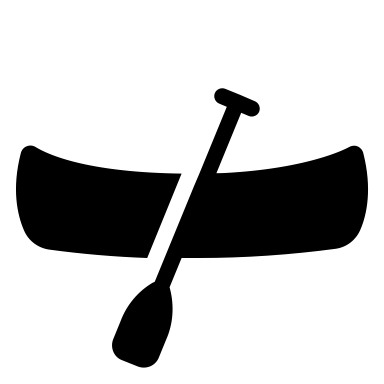 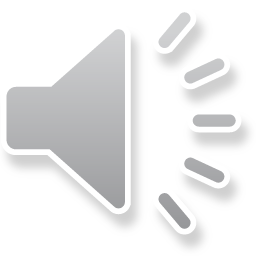 [Speaker Notes: https://commons.wikimedia.org/wiki/File:Horseback_Riding_in_Oahu.jpg
https://upload.wikimedia.org/wikipedia/commons/b/ba/First_day_of_Archery_2018_YOG_%28243%29.jpg
https://commons.wikimedia.org/wiki/File:Backcountry_canoe_trip_on_Malign_Lake.jpg
https://pixabay.com/fr/photos/grimper-escalade-gratuite-sun-rock-2296308/
https://fr.wikipedia.org/wiki/Fichier:SailingCanoe.jpg
https://fr.wikipedia.org/wiki/Fichier:Wakeboard_Tailbone.jpg]
What activities can you do on a Summer camp?
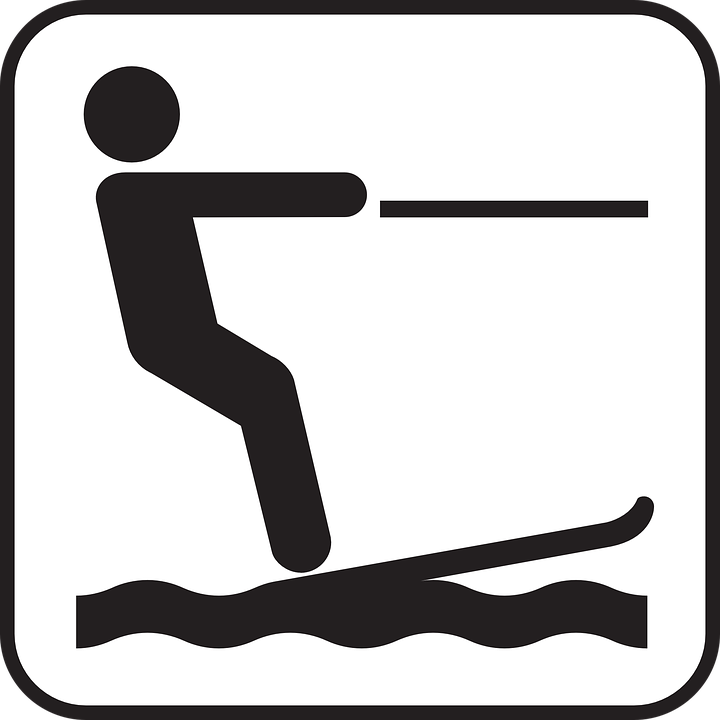 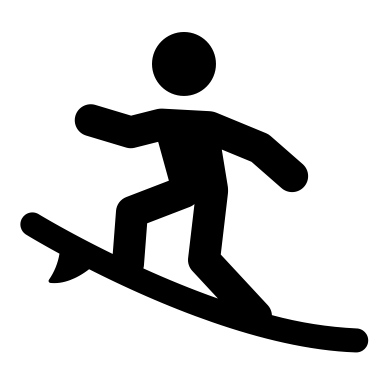 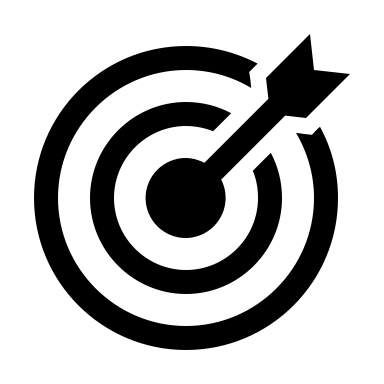 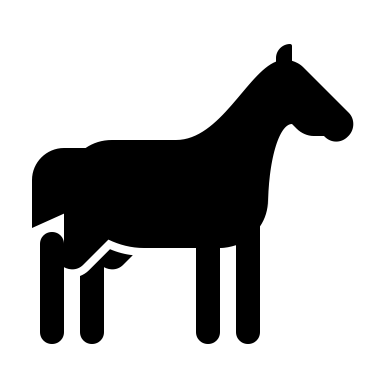 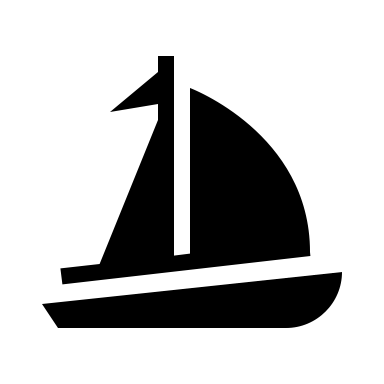 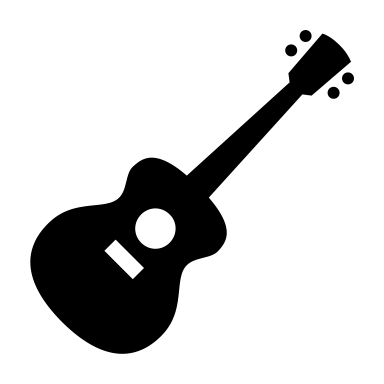 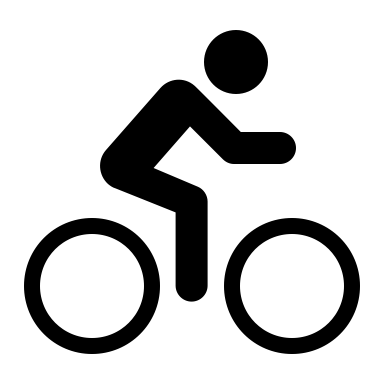 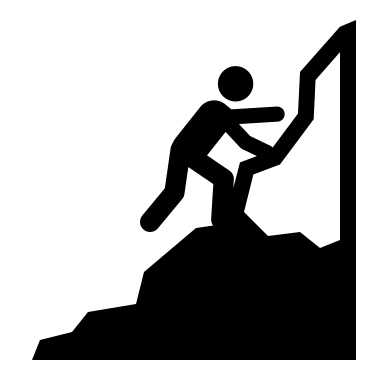 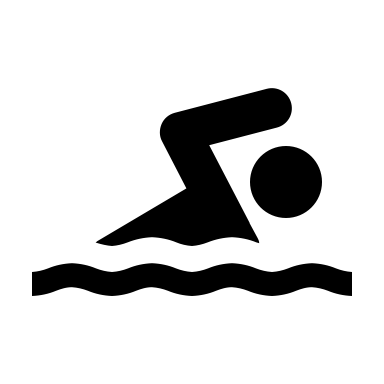 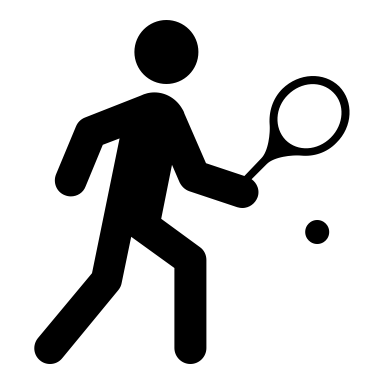 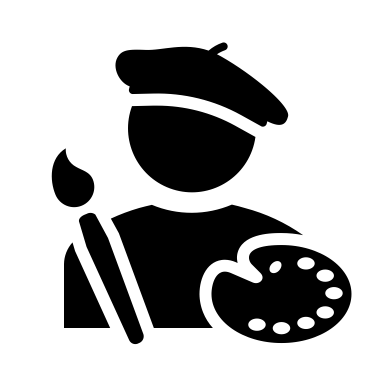 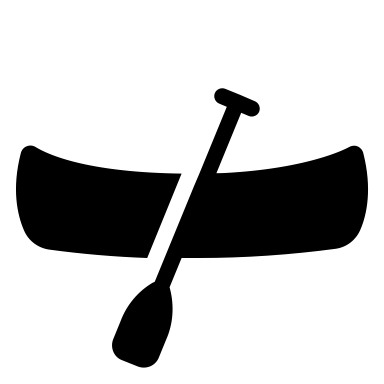 [Speaker Notes: https://commons.wikimedia.org/wiki/File:Horseback_Riding_in_Oahu.jpg
https://upload.wikimedia.org/wikipedia/commons/b/ba/First_day_of_Archery_2018_YOG_%28243%29.jpg
https://commons.wikimedia.org/wiki/File:Backcountry_canoe_trip_on_Malign_Lake.jpg
https://pixabay.com/fr/photos/grimper-escalade-gratuite-sun-rock-2296308/
https://fr.wikipedia.org/wiki/Fichier:SailingCanoe.jpg
https://fr.wikipedia.org/wiki/Fichier:Wakeboard_Tailbone.jpg]
Martial arts
camp
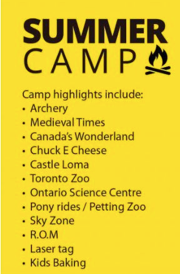 1
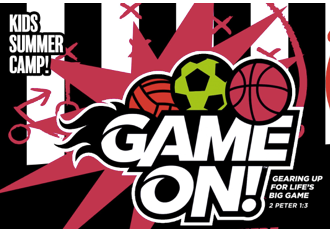 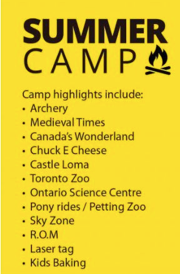 Sports
camp
4
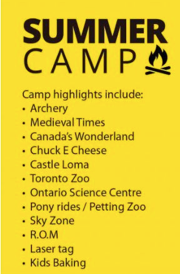 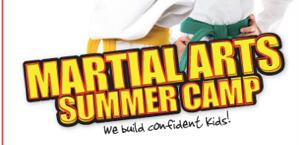 Science
camp
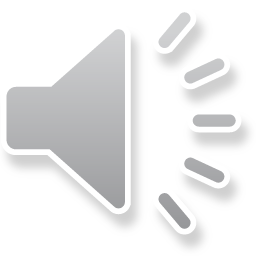 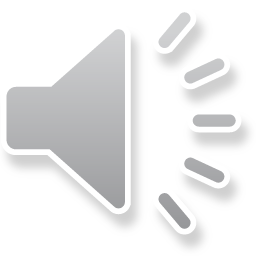 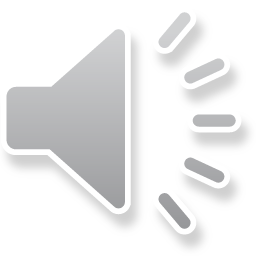 2
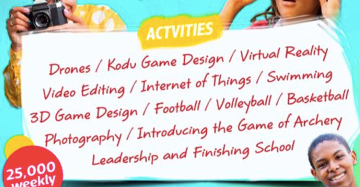 Nature
camp
3
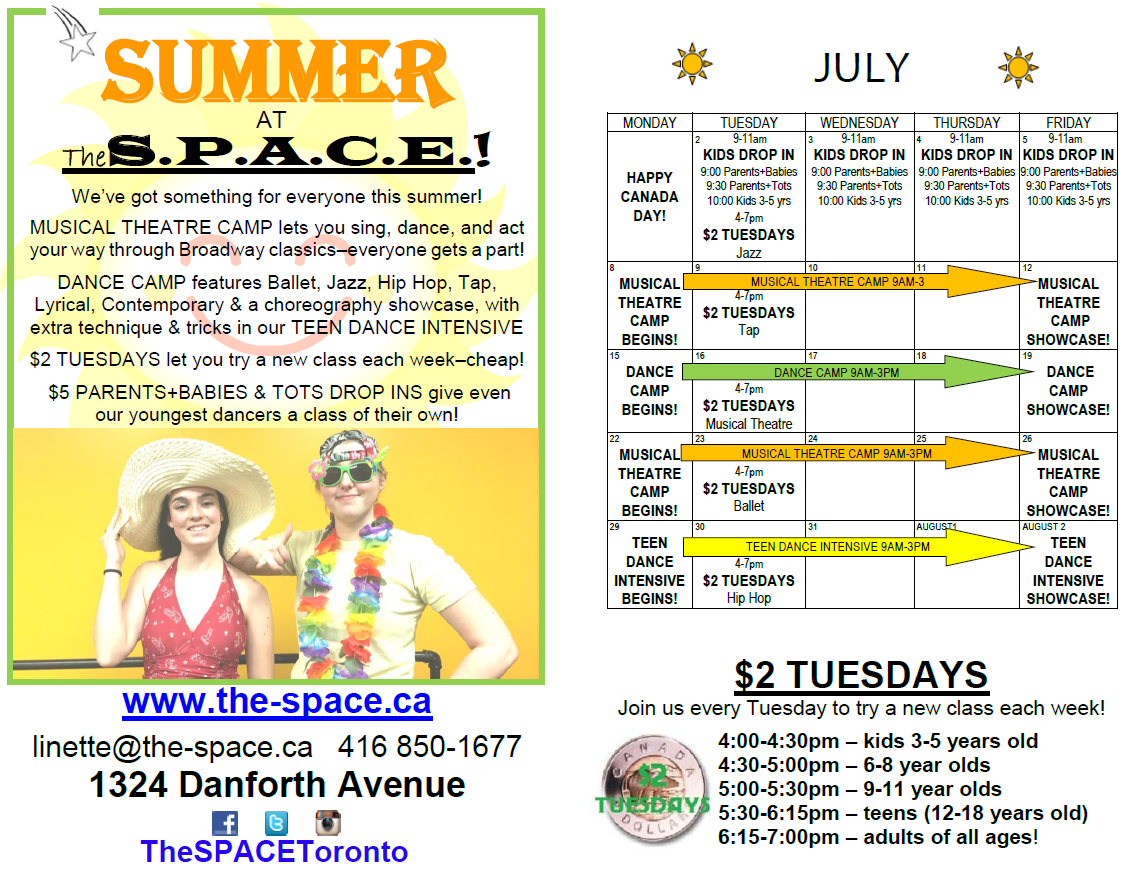 Musical
camp
5
[Speaker Notes: Audios

#1    I am crazy about sports. I love playing basketball, football, any sports game!
#2    For my birthday, I got a drone and I want to learn how to use it properly.
#3    In my free time, I practise Taekwondo. I love it, I Am trying to get better so I need to practise over the summer.]
Activities include:
Registration now open for Spring &
Skating 
Lake fishing
Kayaking
Arts & Crafts
Mini Golf
Drama
Horseriding
Build fires
Sleep in tents
Rafting
Cooperative Games
Canyoning
Sportball
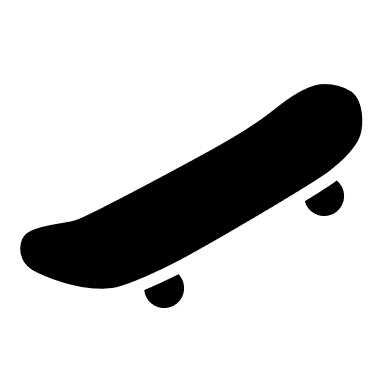 SUMMER CAMP
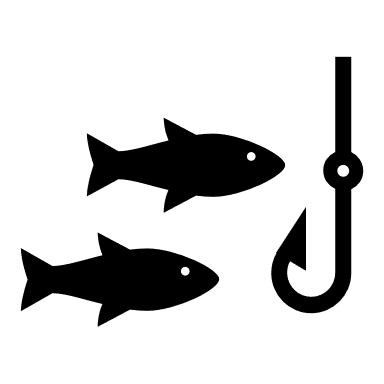 at City Center Garden for ages 5-15
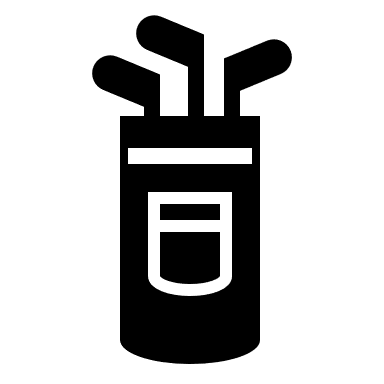 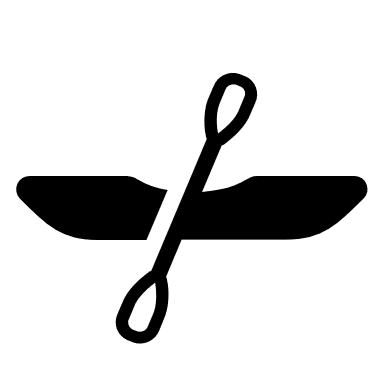 2020 dates available:
PRE REGISTER: $ 178,35/WEEK
2 OR MORE WEEKS: $ 167,50/WEEK
DROP IN: $ 189,30/WEEK
Jun 29 - Jul 3
Jul 6 - 10
Jul 13 - 17
Jul 20 - 24
Jul 27 - Jul 31
Aug 4 - 7
Aug 10 - 14
Aug 17 - 21
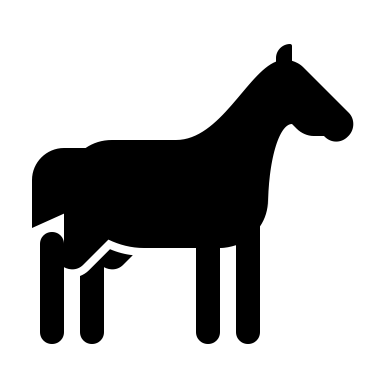 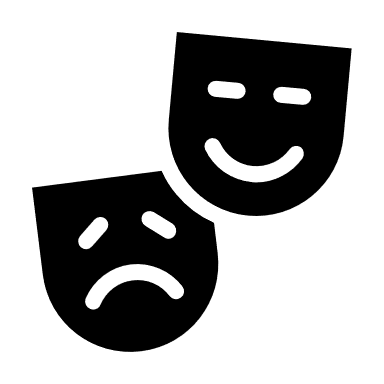 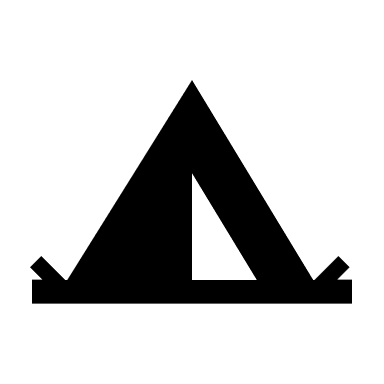 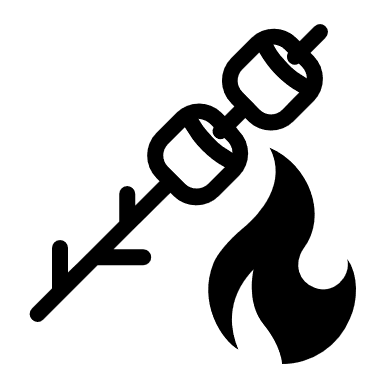 Regular Camp Hours: 9am-3pm
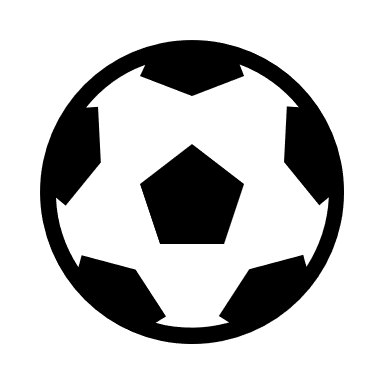 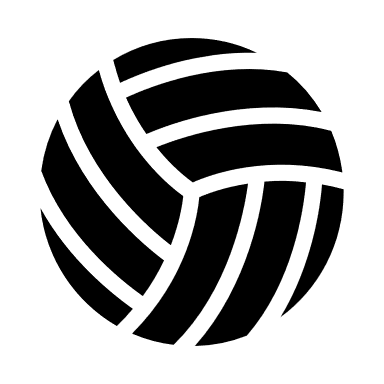 www.citycentregarden.ca / 250.394.1863
[Speaker Notes: https://pixabay.com/fr/vectors/camp-camping-tente-nature-aventure-4363073/]
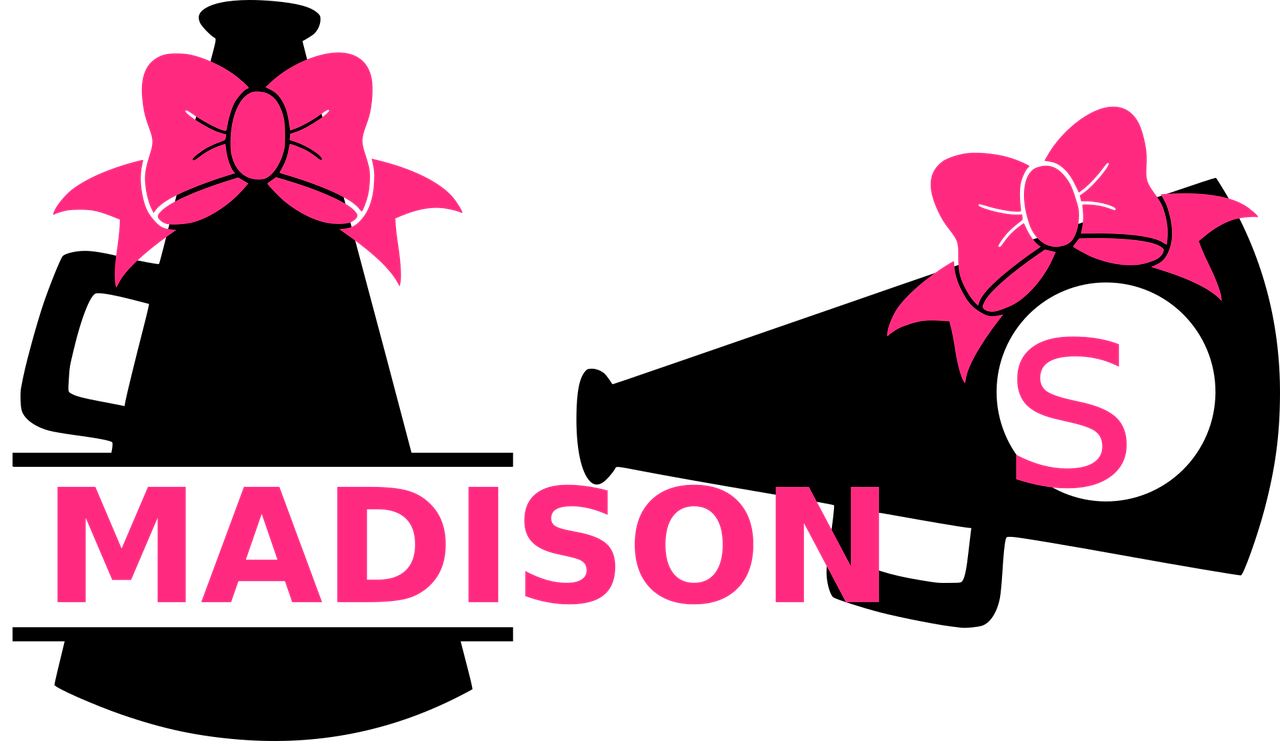 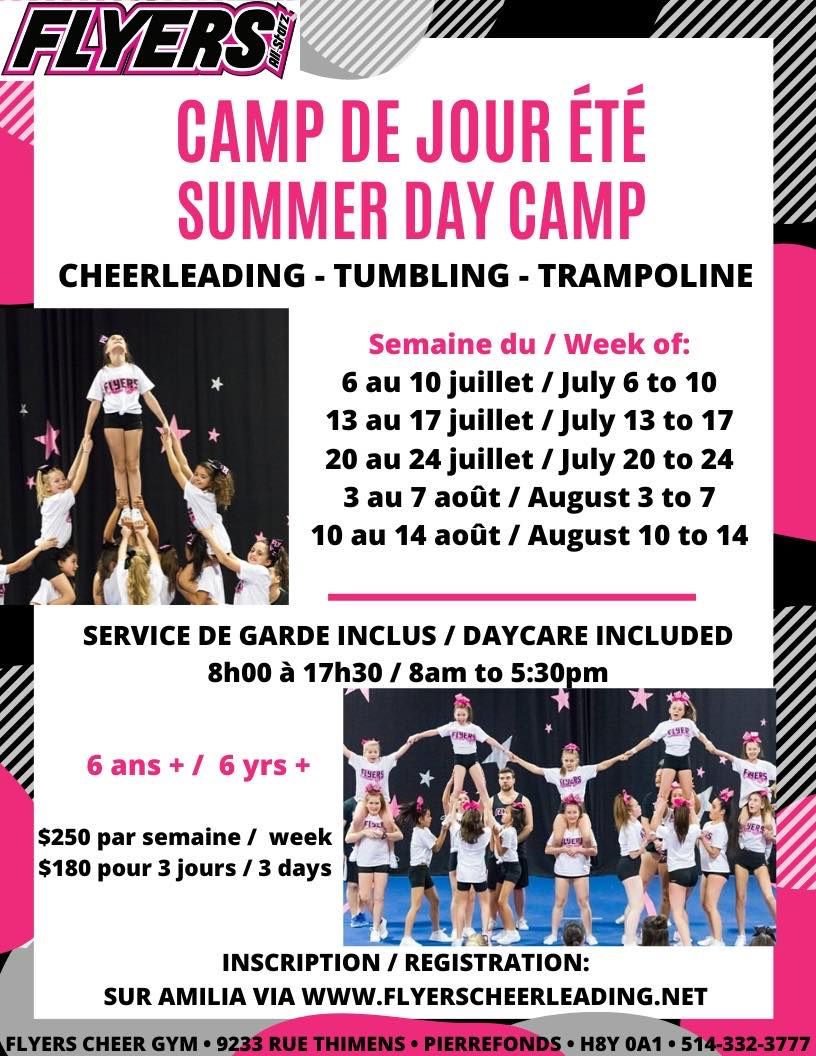 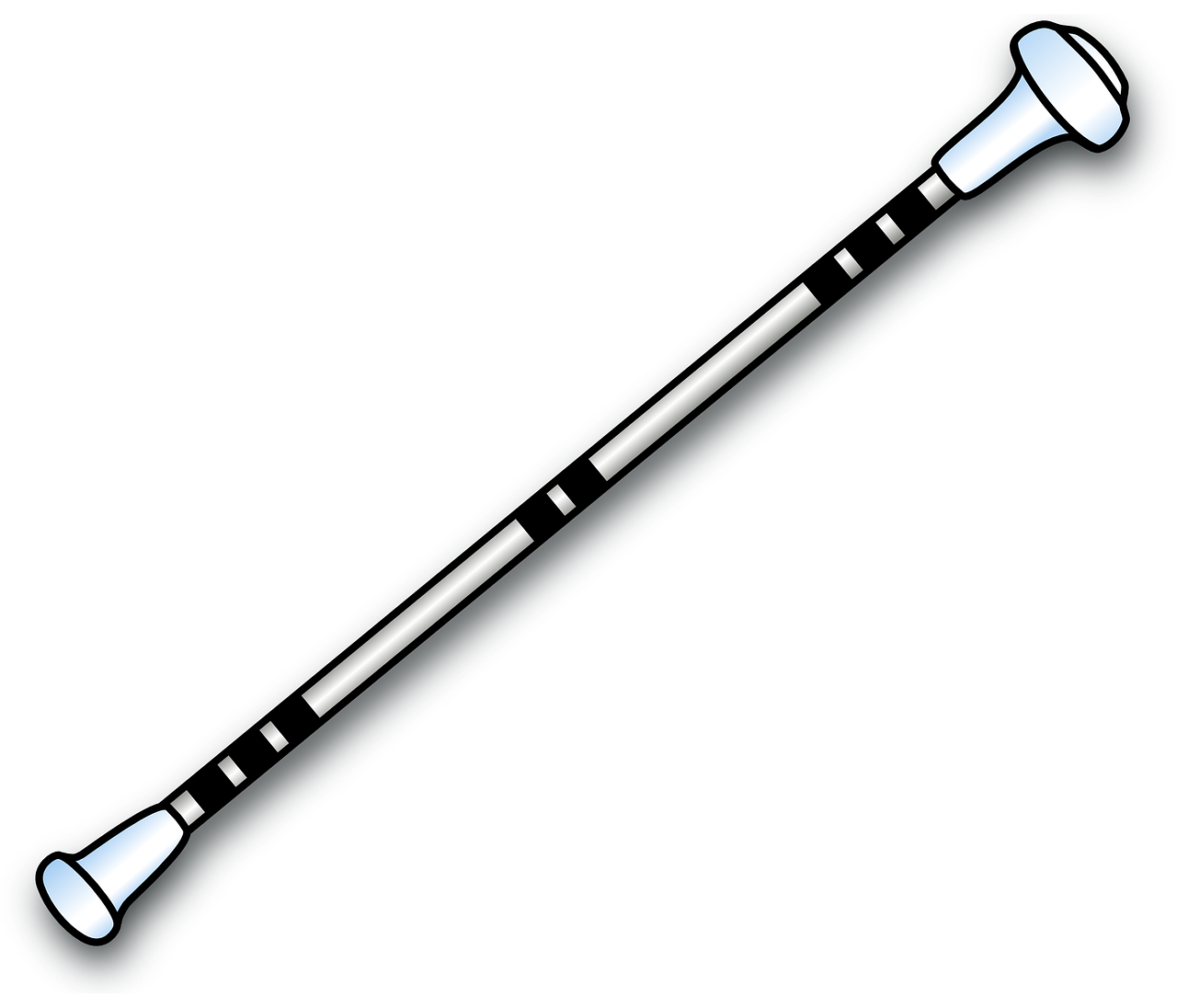 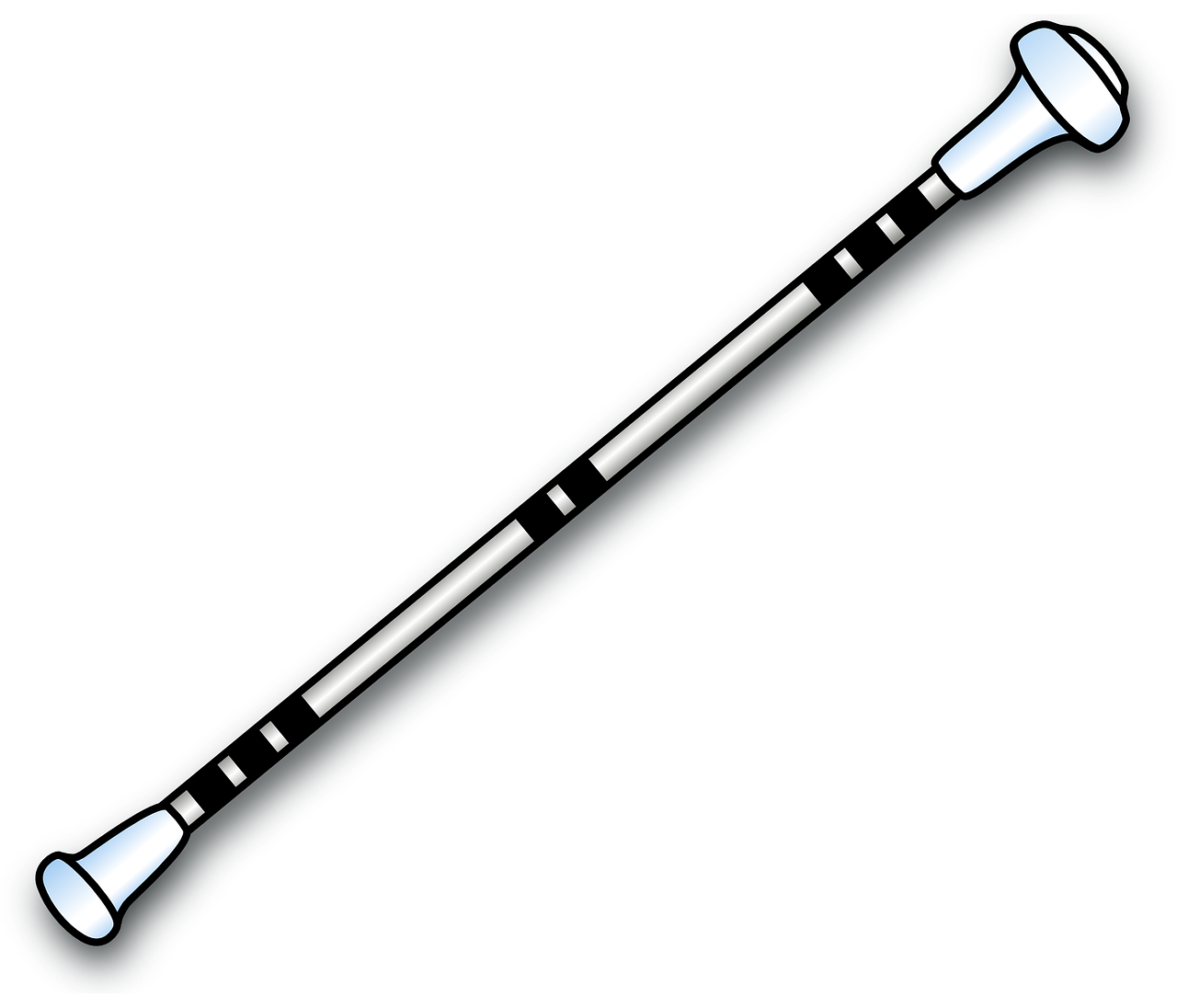 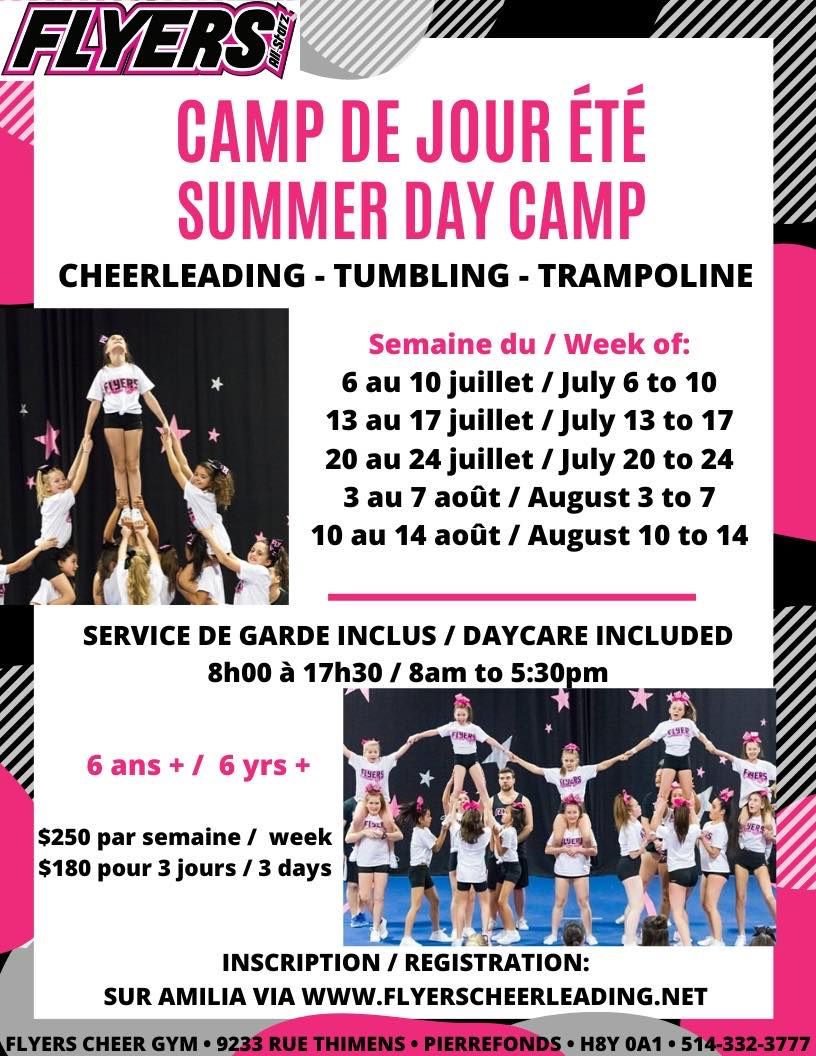 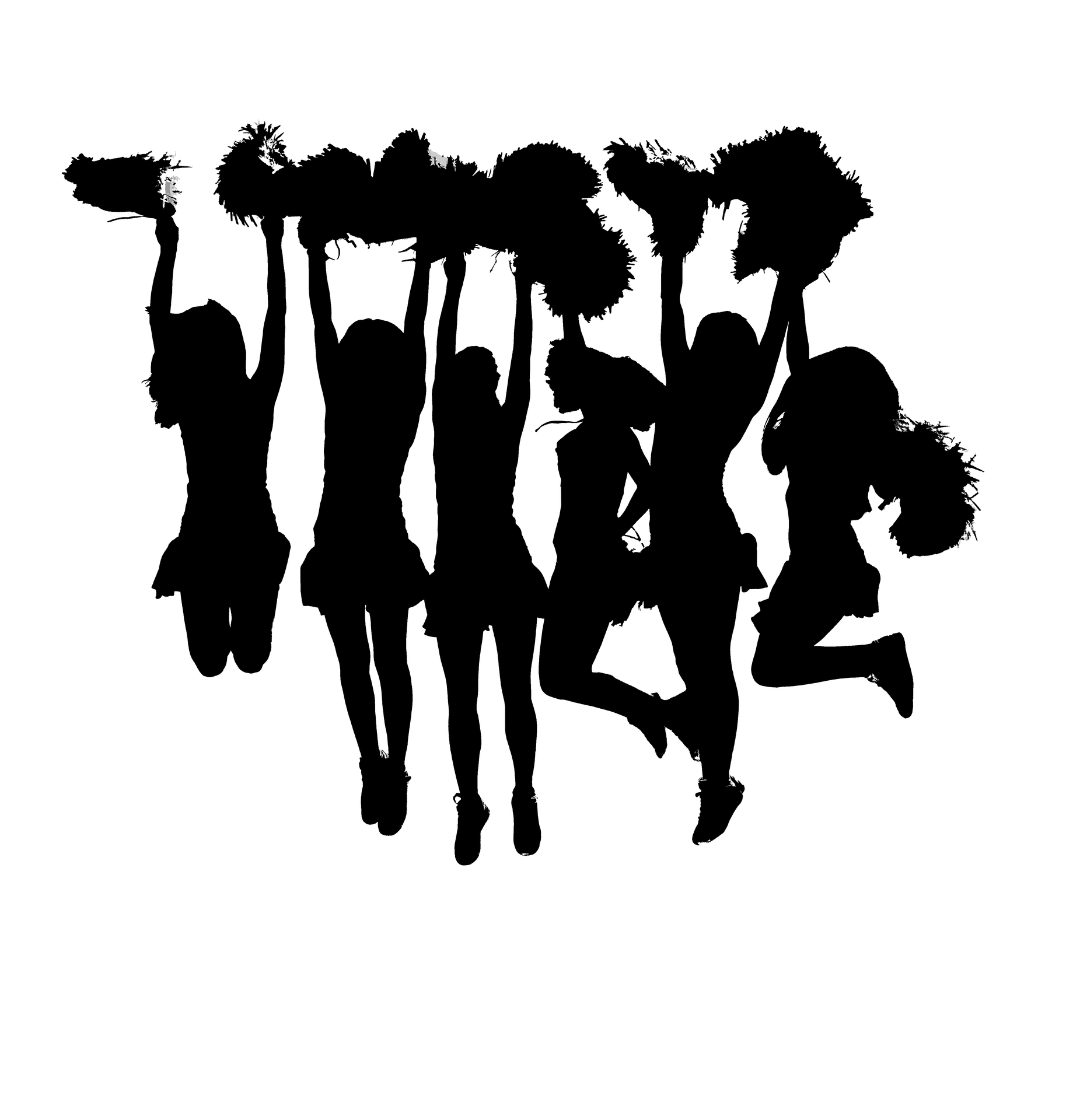 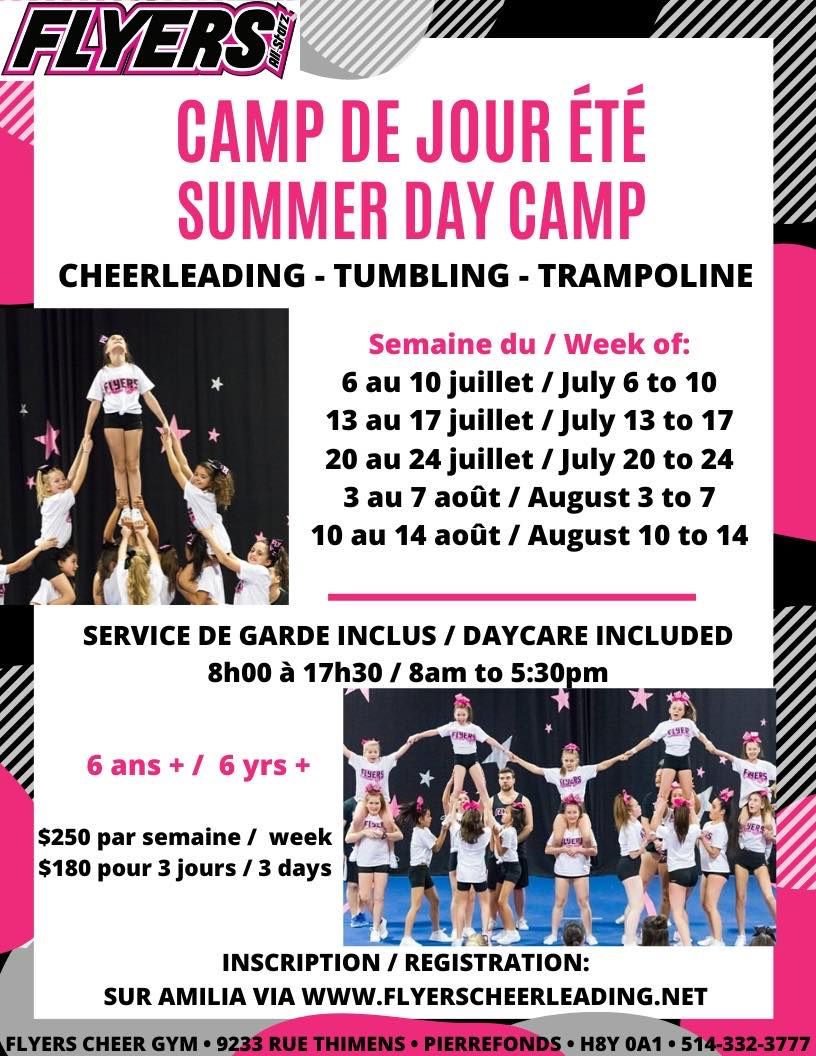 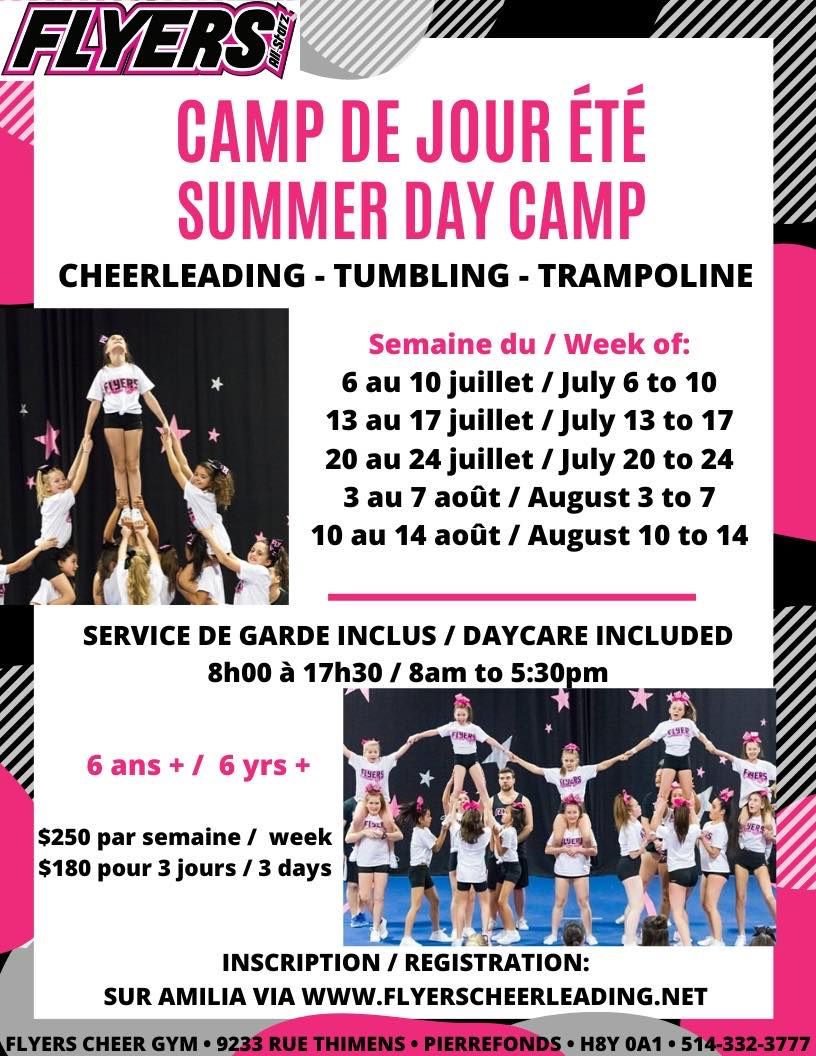 INSCRIPTION / REGISTRATION
sur/on www.cheermadisons.ca
Cheermadisons – 9275 Rue Thimon
Pierrefonds – H8Y 0A1 – 514.333.8555
[Speaker Notes: https://pixabay.com/fr/vectors/baguette-instrument-tourbillon-41317/
https://pixabay.com/fr/vectors/cheerleading-cheer-pom-pom-girl-4916621/
https://pixabay.com/fr/illustrations/silhouette-pom-pom-girls-black-4233622/]
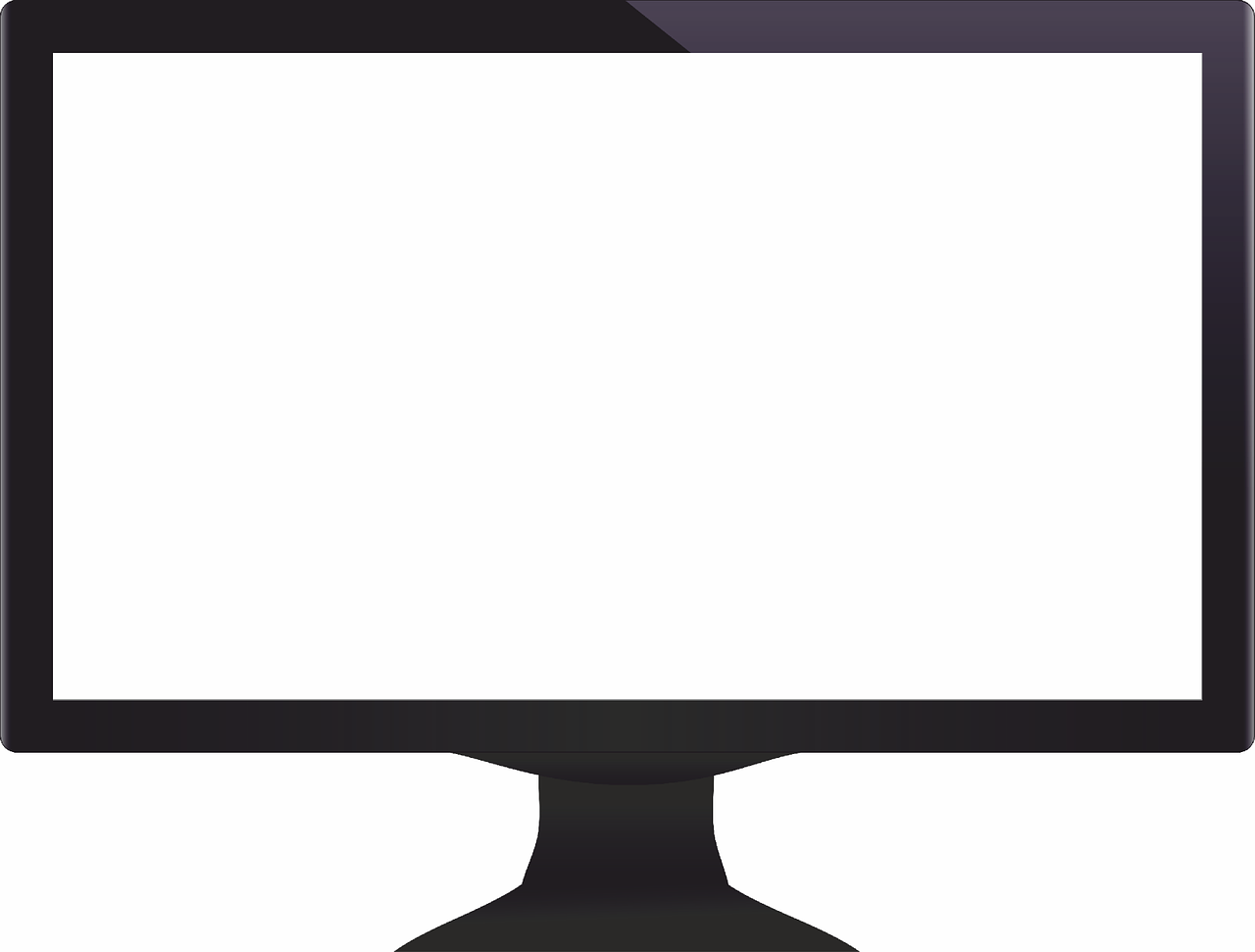 Release your kid’s inner genius!
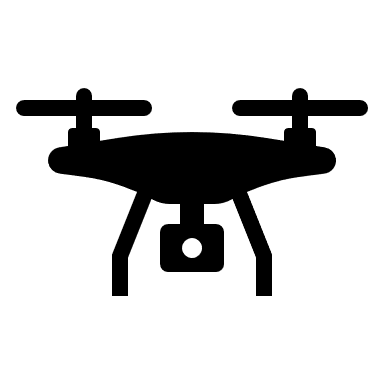 Drones
Kodu Game design
Virtual reality
Video editing
Internet of things
3D game designing
Photography
Leadership
TECH REVOLUTION SUMMER CAMP
CODING
REGISTER NOW !
ELECTRONICS
6:1 teaching ratio
Canada’s largest Tech Camp
One device per kid
ROBOTICS
C - STEM
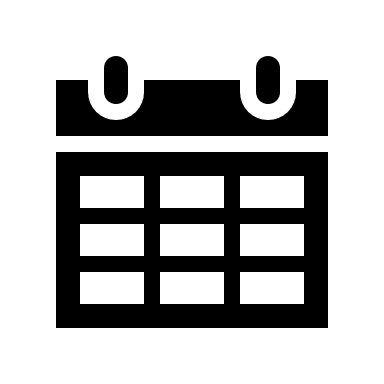 Weekly camps run from Jul 9th – Aug 30th 2020
9am – 2 pm
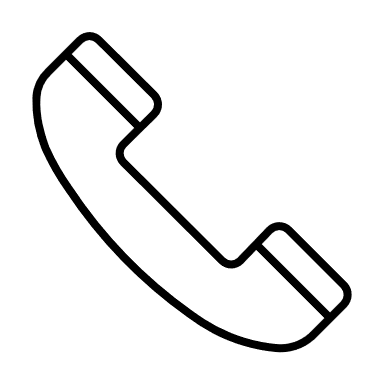 868-275-0188/89/90
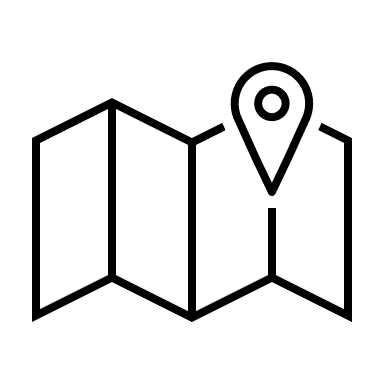 Pine College
May avenue
Lekki Phase 1
info@pineschool.ca
www.pineschools.ca
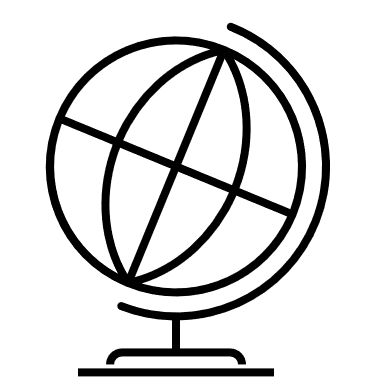 [Speaker Notes: https://pixabay.com/fr/vectors/moniteur-%C3%A9cran-ordinateur-1143202/]
Where will they go and why?
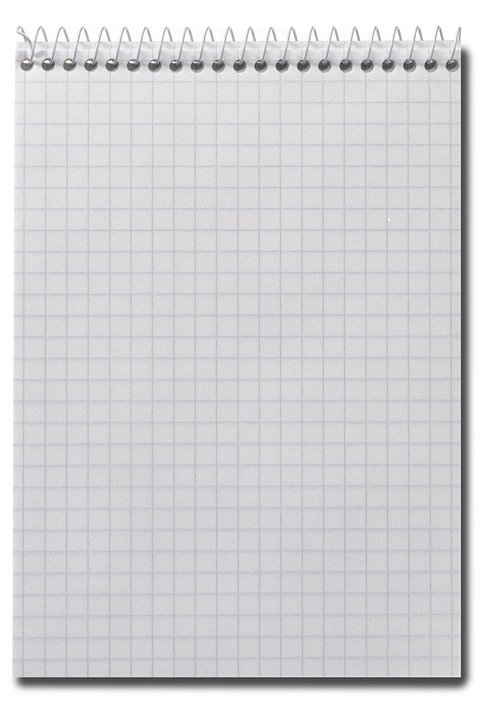 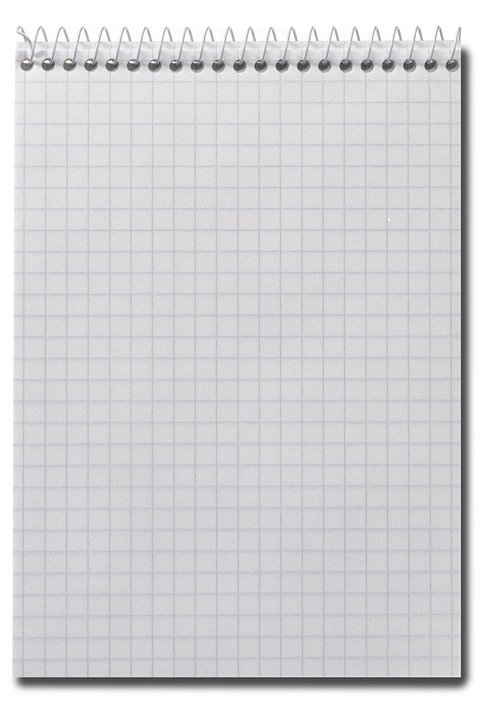 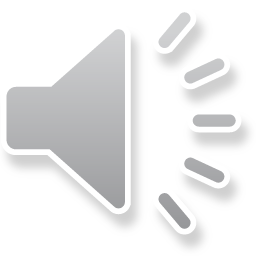 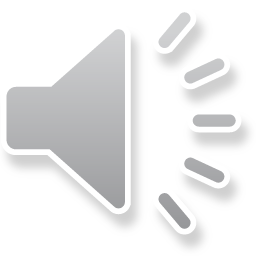 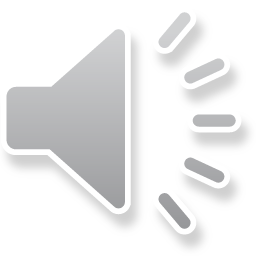 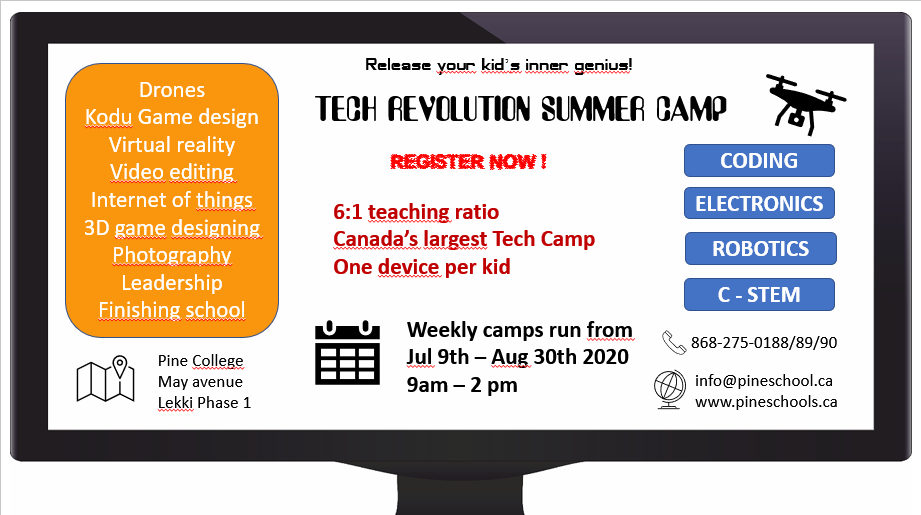 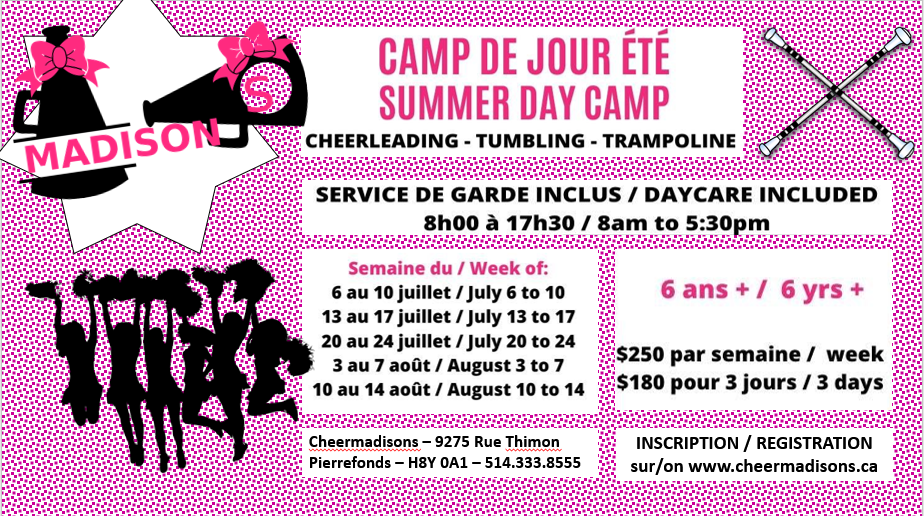 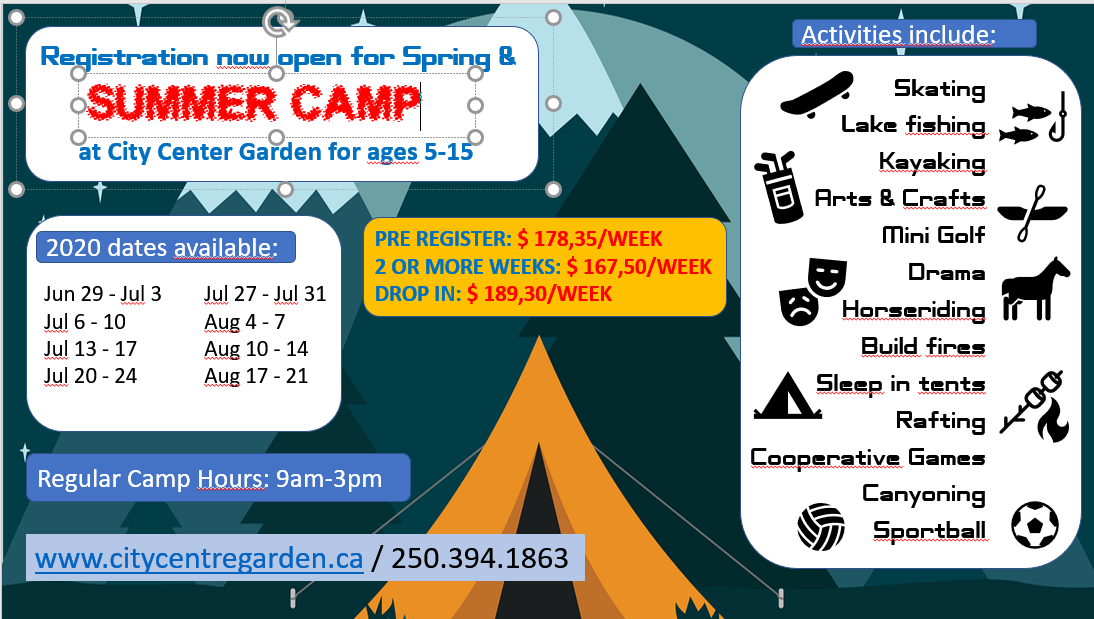 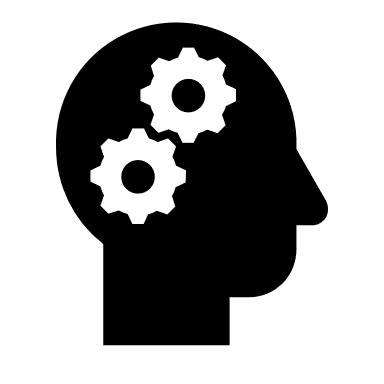 Let’s think: « will » et « be going to »
Observe ces 2 phrases:
I hope I will go to Canada. I’m going to choose a Summer camp where we can do lots of outdoor activities because I love nature.
Ces 2 phrases ont un sens futur puisqu’Andrea explique ce qu’elle va faire cet été.
Pourtant, il y a 2 formes différentes pour exprimer ce futur. Mais pourquoi?
BE GOING TO
WILL
Décision sur le moment
Planifié
Résolution
Si elle y va, parce qu’elle aime la nature, Andrea a déjà prévu d’aller dans un camp où il y a des activités de plein air.
Andrea espère, a envie au moment où elle parle, d’aller au Canada mais cela n’aura peut-être pas lieu.
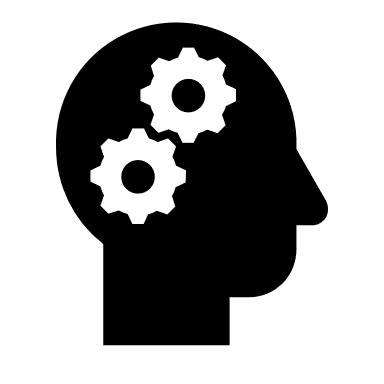 Now, it’s your turn!
I will call my friend now to know if she is ok with this summer camp.
I am going to play minigolf this afternoon with my sister like every Tuesday.
Andrea is going to choose a camp in Canada because she loves the country.
I know what we can do tomorrow: we will play football with Paul.
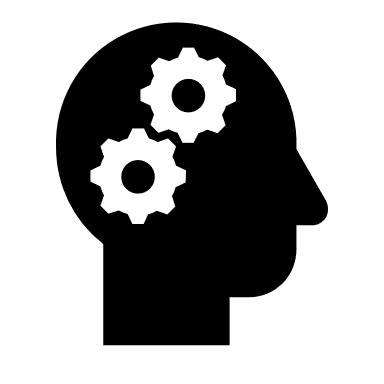 Structure
am
 is
 are
 are
are
I
He/ she
We
You
They
I
He/ she
We
You
They
going to
will
+ verbe
+ verbe
I will eat                                                      I am going to eat
I
He/ she
We
You
They
am
 is
 are
 are
are
Answers
will
Sujet +
going to
+ verbe
+ verbe
I
he/ she
we
you
they
Am
 Is Are
Are
Are
Questions
+ verbe
will
+ sujet
going to
+ verbe
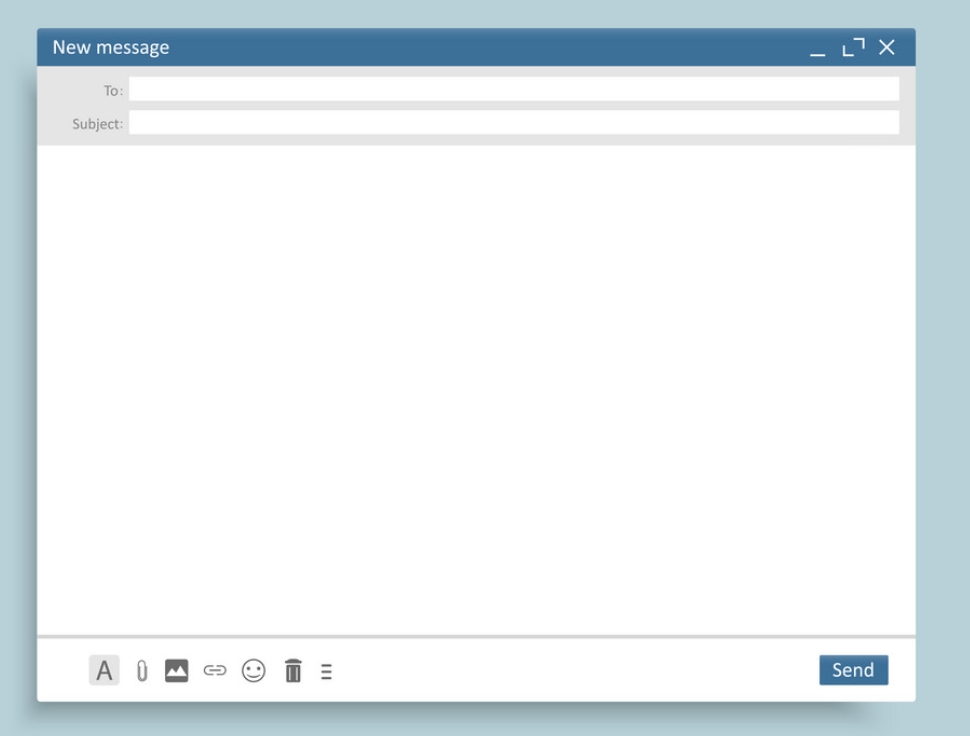 Sender
From :
ellie.mitch@bmail.com
To :
info@pineschool.ca
Recipient
Subject:
Questions about the summer camp
Subject
Dear Madam/Sir,
I am very interested in your summer camp. I love technology and video games. But I have some questions.
First I can see there is a 3D game designing workshop. Which apps are we going to use?
I can see there is a photography workshop too: are we going to use apps on our mobiles? Is it necessary to download any apps?
Best regards, 
Ellie Mitch
Greetings
Body
Closing
Signature
Attachments
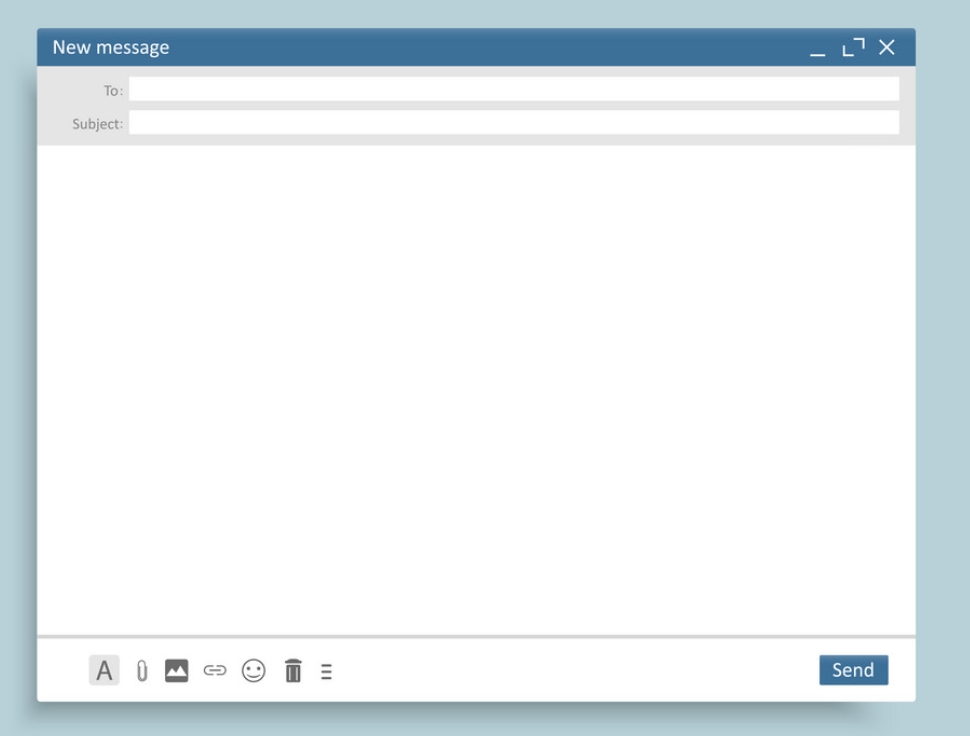 Sender
From :
ellie.mitch@bmail.com
To :
info@citygarden.ca
Recipient
Subject:
Questions about the summer camp
Subject
Dear Madam/Sir,
I am very interested in your summer camp. I love technology and video games. But I have some questions.
First I can see there is a 3D game designing workshop. Which apps ………………………………….use?
I can see there is a photography workshop too: …………………
…………….to use apps on our mobiles? Is it necessary to download any apps?
Best regards, 
Ellie Mitch
Greetings
Body
Closing
Signature
Attachments
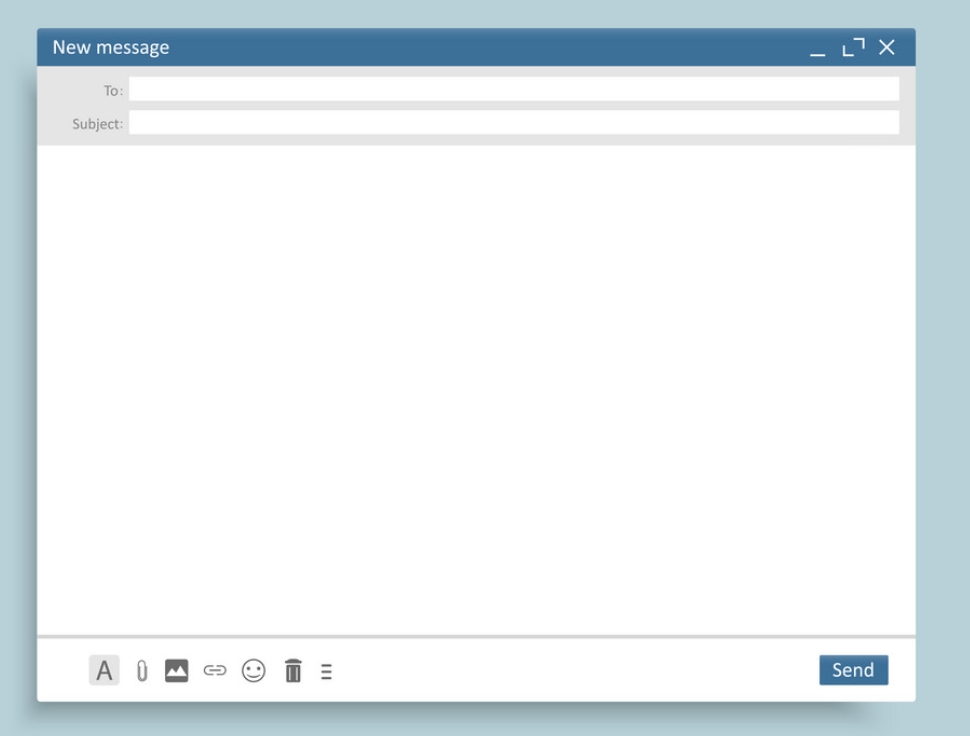 Sender
From :
ellie.mitch@bmail.com
To :
info@citygarden.ca
Recipient
Subject:
Questions about the summer camp
Subject
Dear Madam/Sir,
Greetings
I am very interested in your summer camp. I love technology and video games. But I have some questions.
Will we sleep in tents ?
Body
Are we going to kayak every day ?
Do I need to buy some sunscreen?
Best regards,
Closing
Ellie Mitch
Signature
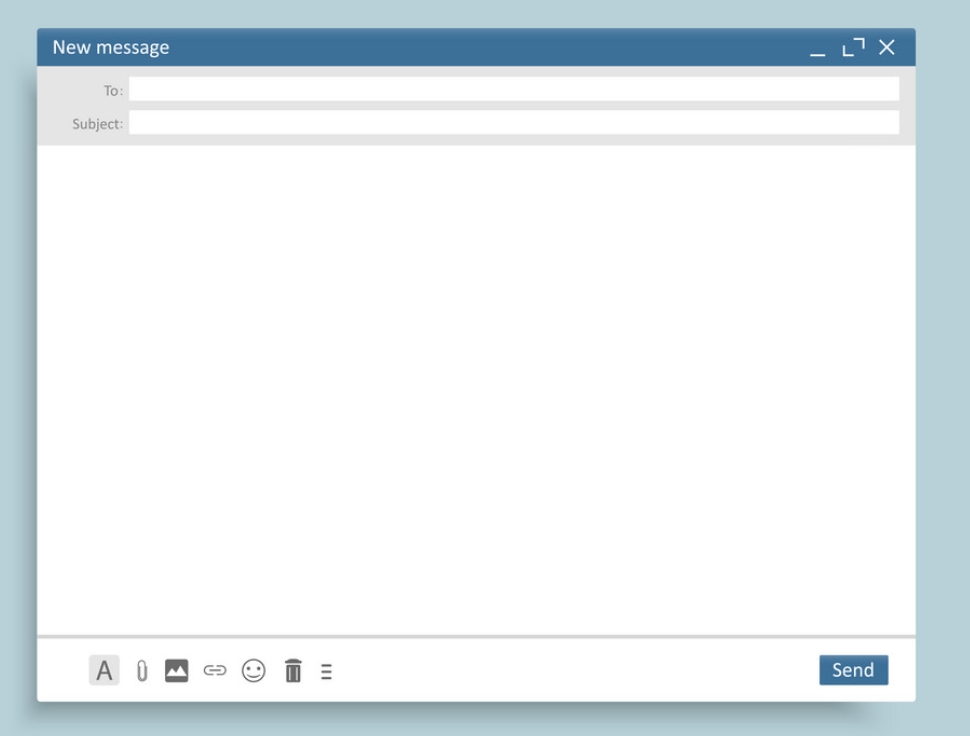 From :
To :
Subject:
Greetings
Body
Closing
Signature
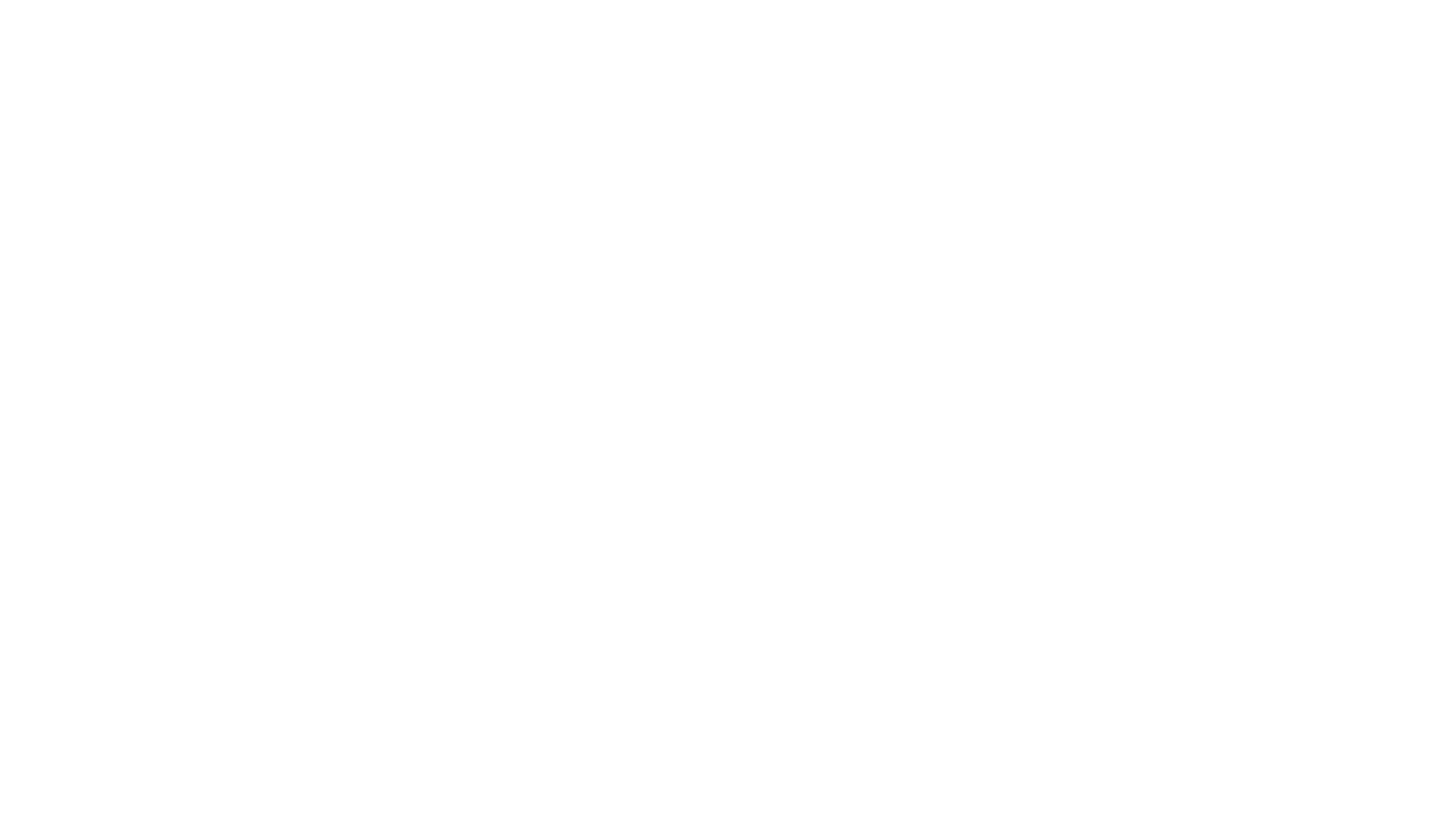 Récapitulons!Qu’avons-nous appris aujourd’hui?           De quoi es-tu capable à présent?
Wear a mask and practise your English!
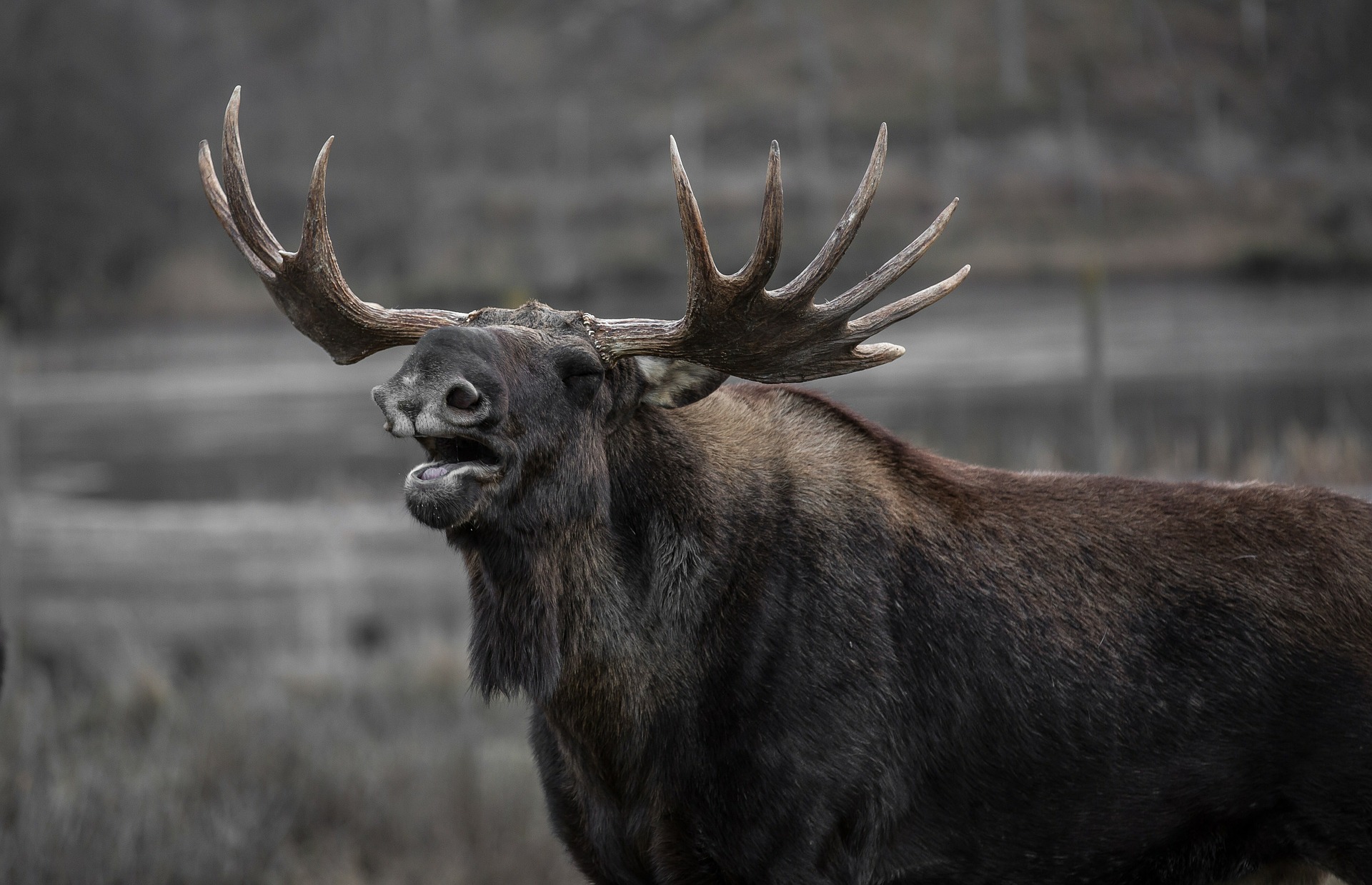 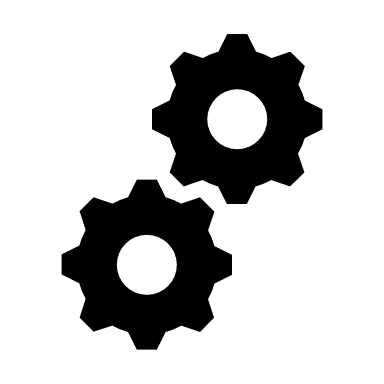 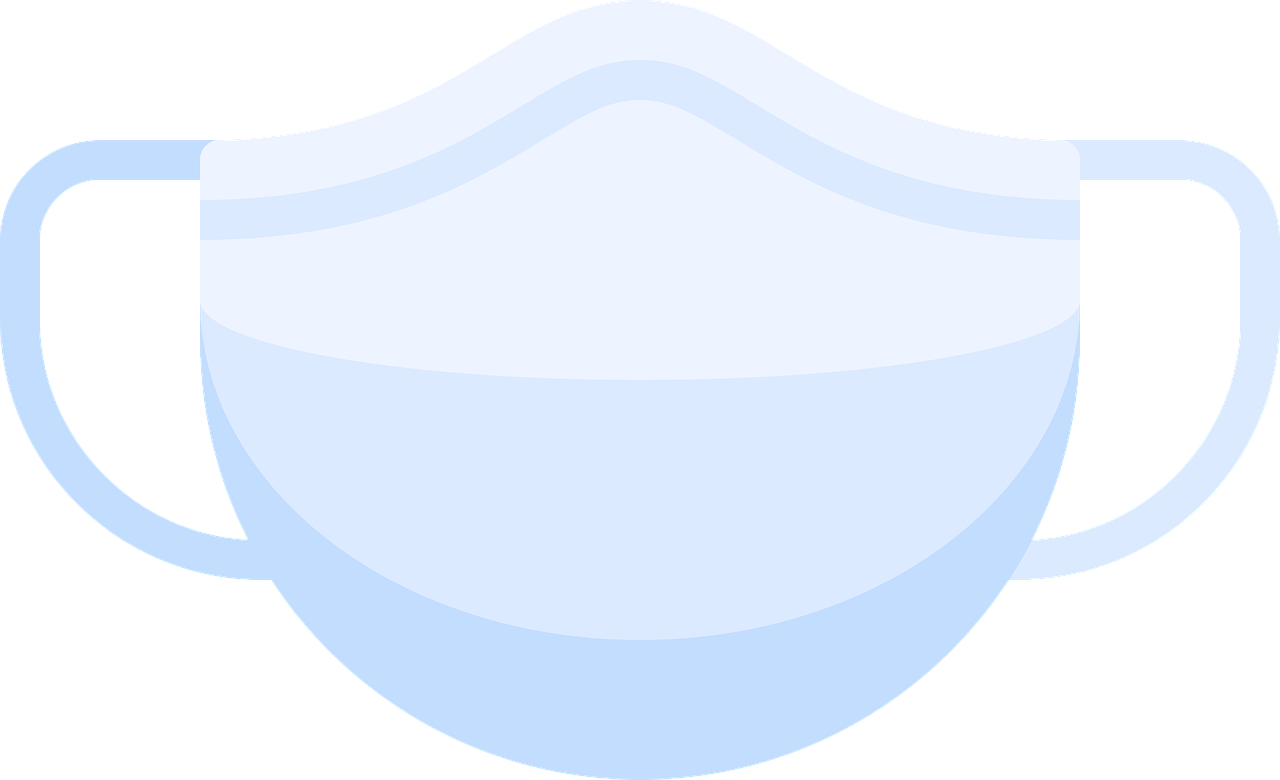 Not on your horns Tony! On your mouth, silly!
The end
Extra activities
Let’s play! Can you find the word?
H   rse  ridi   g
Cano   ing
F  s    ing
   ikin
R  ck cli   bing
It’s your turn!
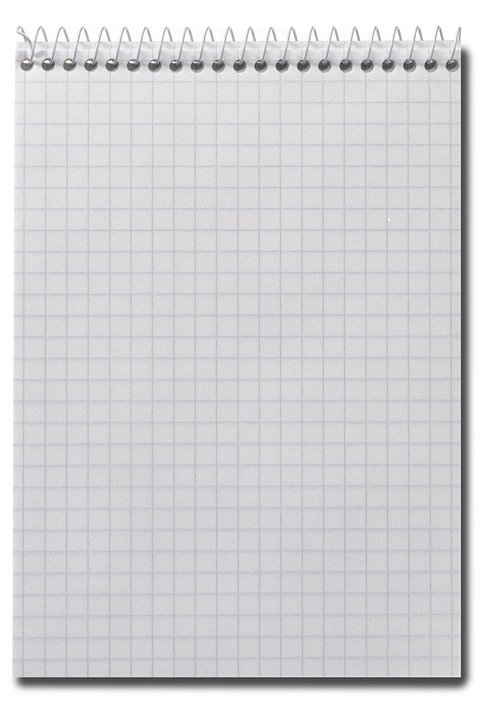 Workshops start at 9am
& finish at 4pm

Monday – Drones
Tuesday – 3D Game design
Wednesday –  Sportsball
Thursday – Photography
Friday – Virtual reality
Ellie’s resolutions
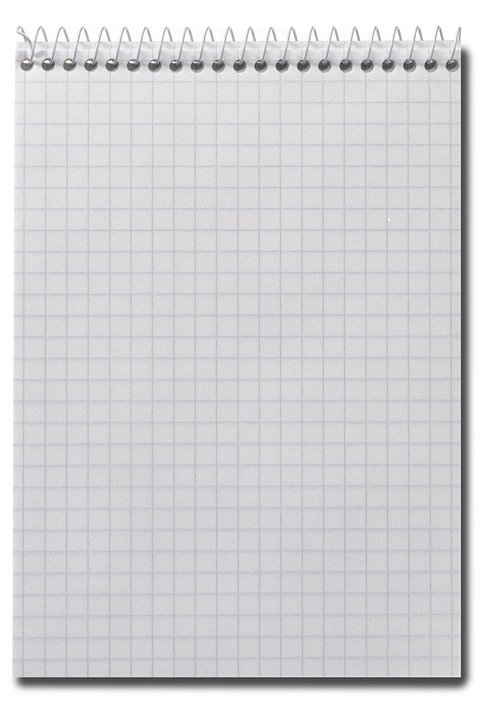 Workshops start at 9am
& finish at 4pm

Monday – Drones
Tuesday – 3D Game design
Wednesday –  Sportsball
Thursday – Photography
Friday – Virtual reality
I ……… get up at 8am every morning to be on time for the first workshop.

I ………. attend each workshop.

I ………………… make efforts to work in groups.
Question time!
On Monday, she ………………………… attend the Drone workshop.

On Tuesday, it …………………………. be  3D Game design.
I ……… get up at 8am every morning to be on time for the first workshop.

I ………. attend each workshop.

I ………………… make efforts to work in groups to make firends.
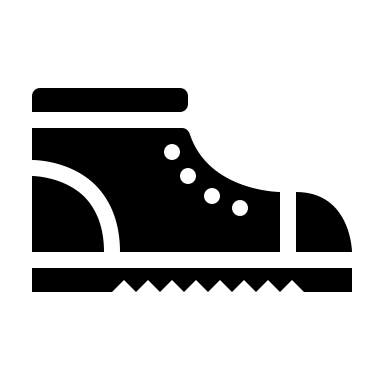 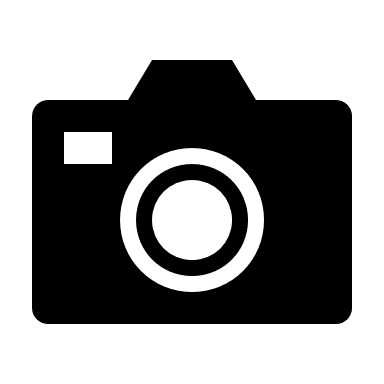 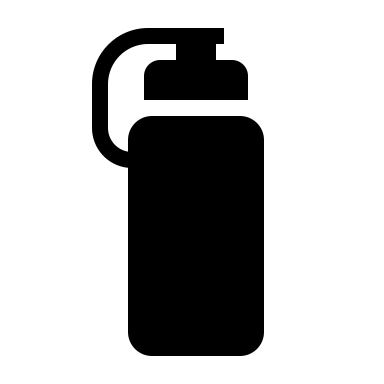 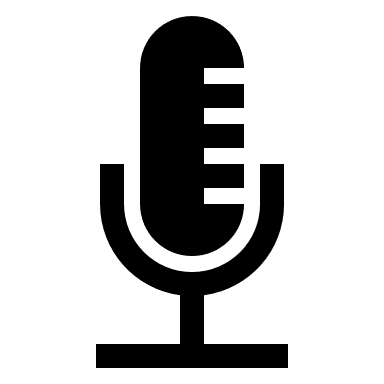 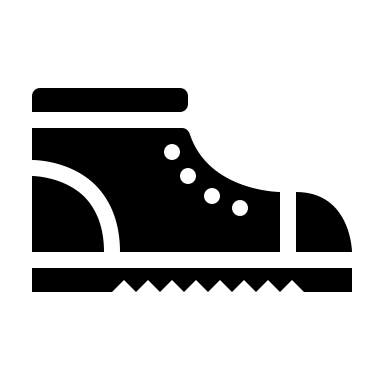 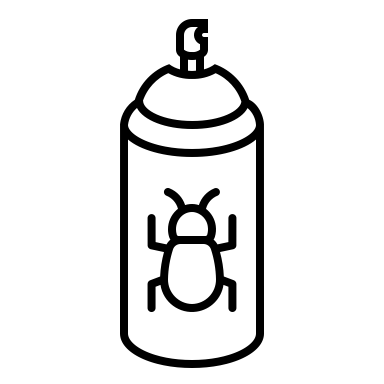 flask
mic/mike
camera
leggings
hiking shoes
mosquito repellent
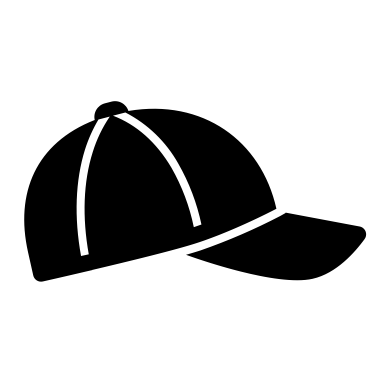 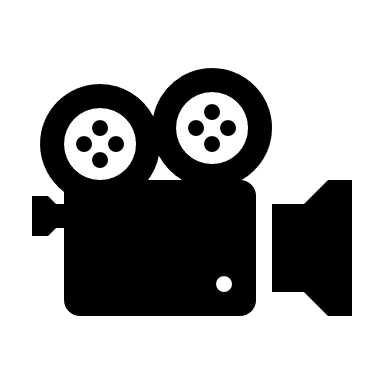 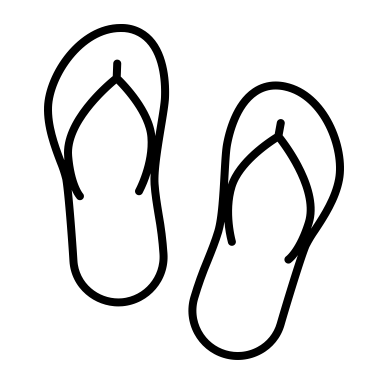 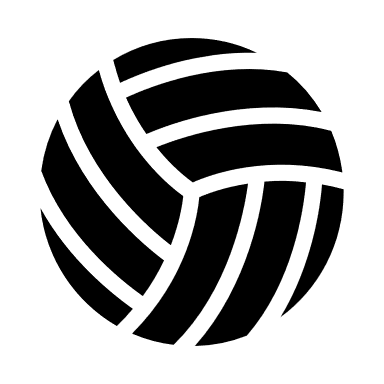 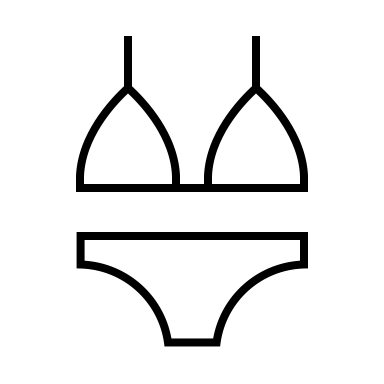 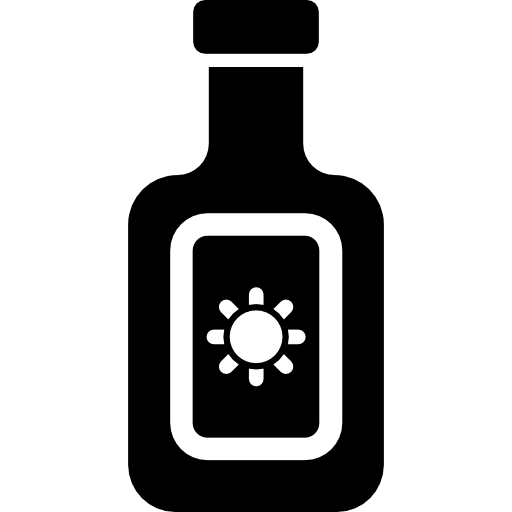 ball
camcorder
cap
swimsuit
flip-flops
sunscreen
[Speaker Notes: Carte postale avec étiquettes pour]
Sports camp
Nature camp
Science camp
Musical camp
Martial arts camp
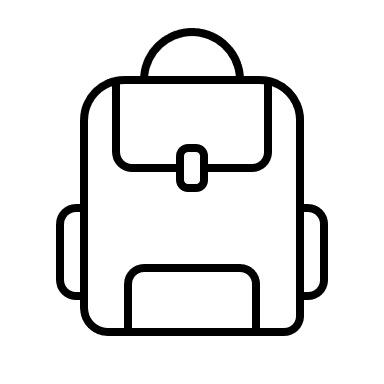 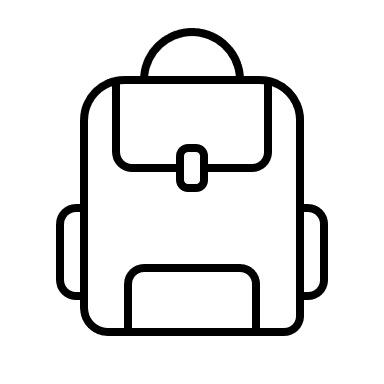 Where are they going to?
Jack
Tina
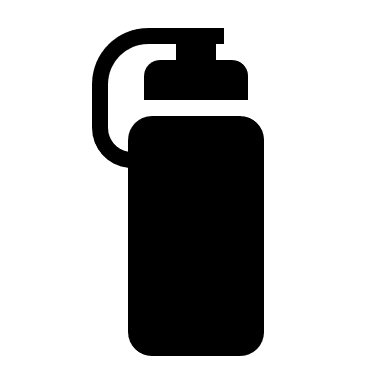 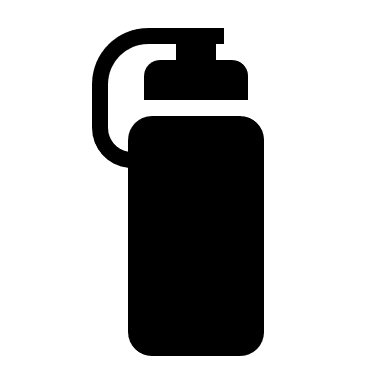 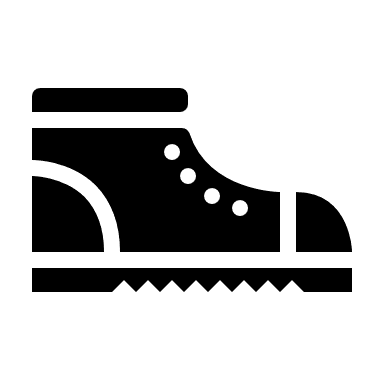 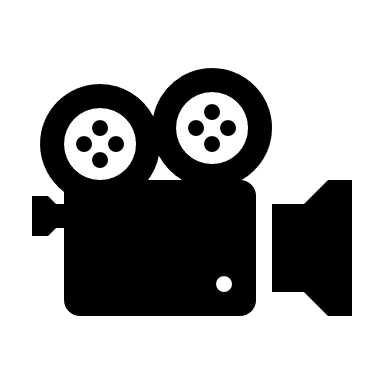 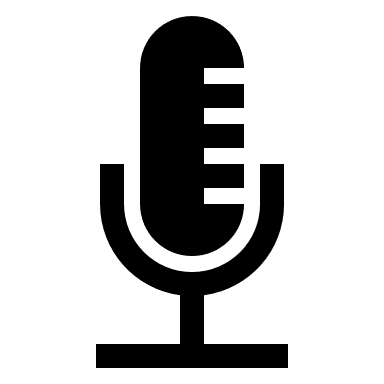 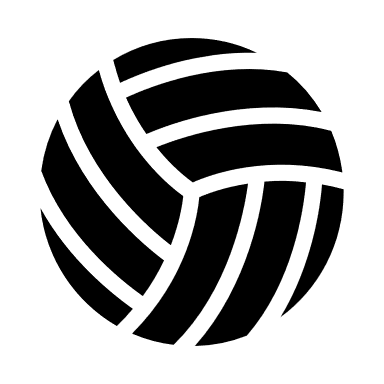 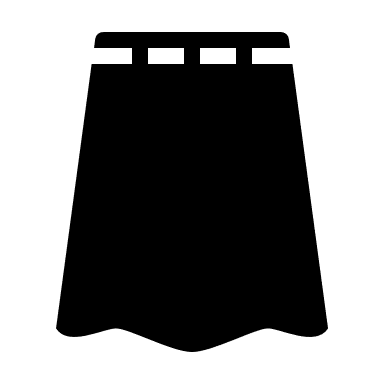 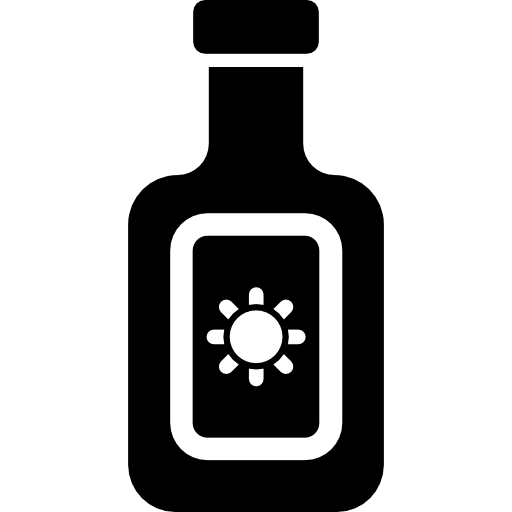 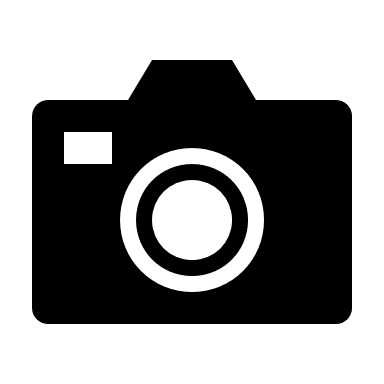 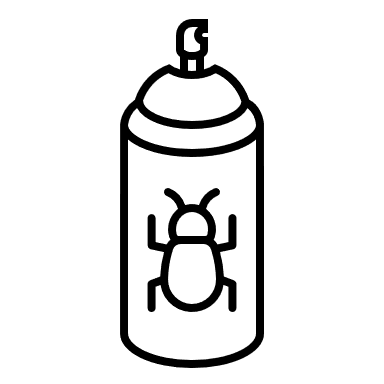 [Speaker Notes: https://fr.freepik.com/icones-gratuites/creme-solaire-bouteille_771944.htm
https://www.pngwave.com/png-clip-art-afwyp/download
https://publicdomainvectors.org/en/free-clipart/Vector-image-of-black-rubber-boot-on-grey-background/32926.html]